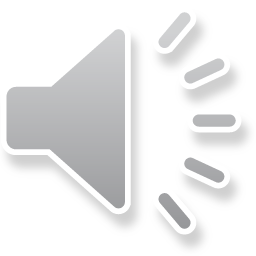 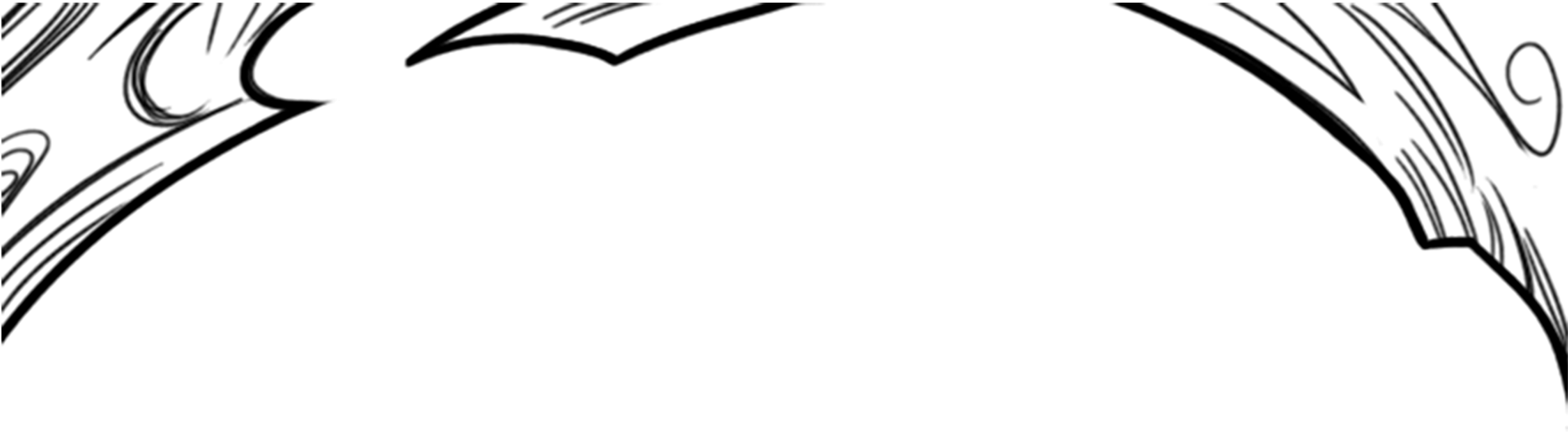 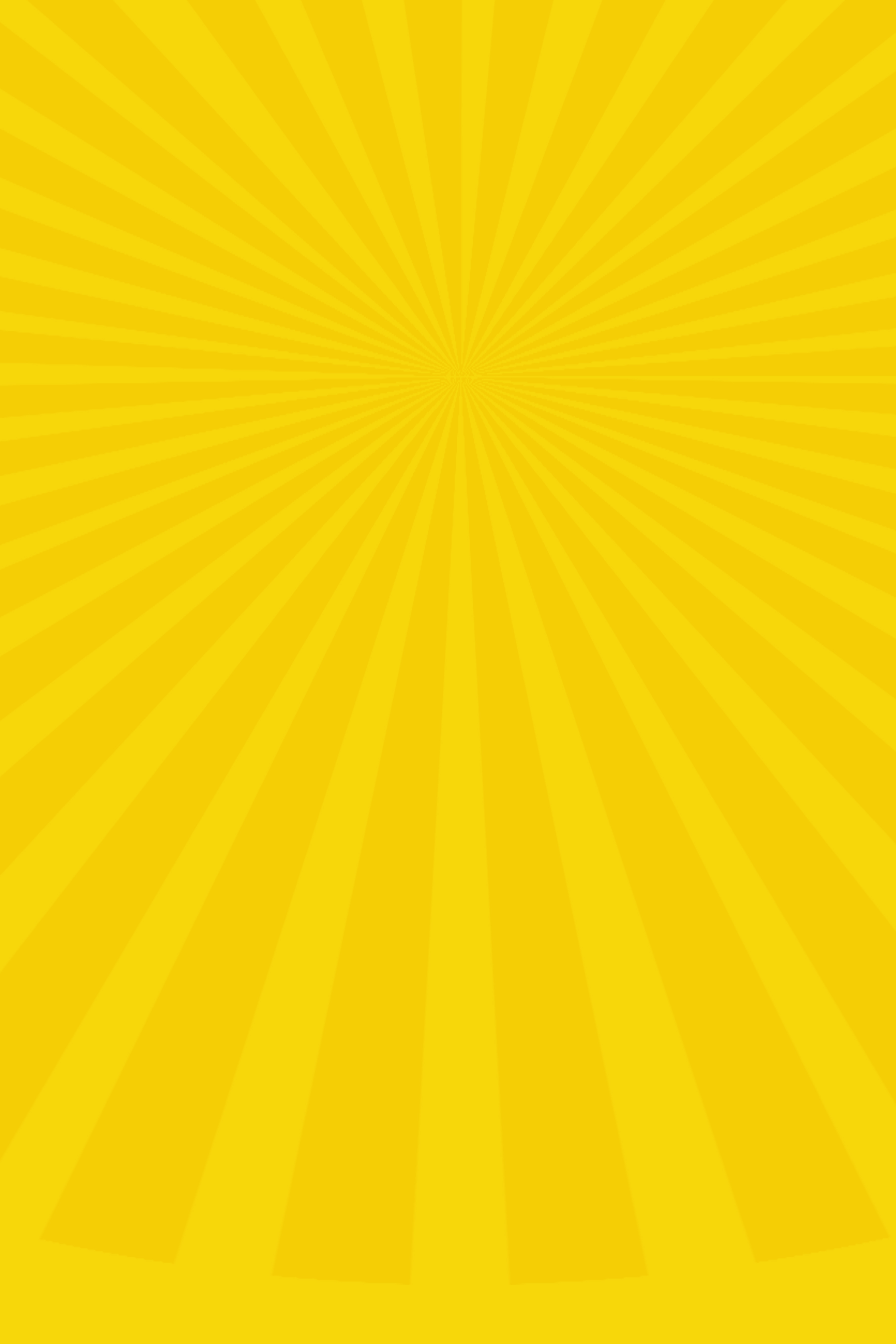 加入我们 共创明天
JOIN US FOR A BETTER TOMORROW
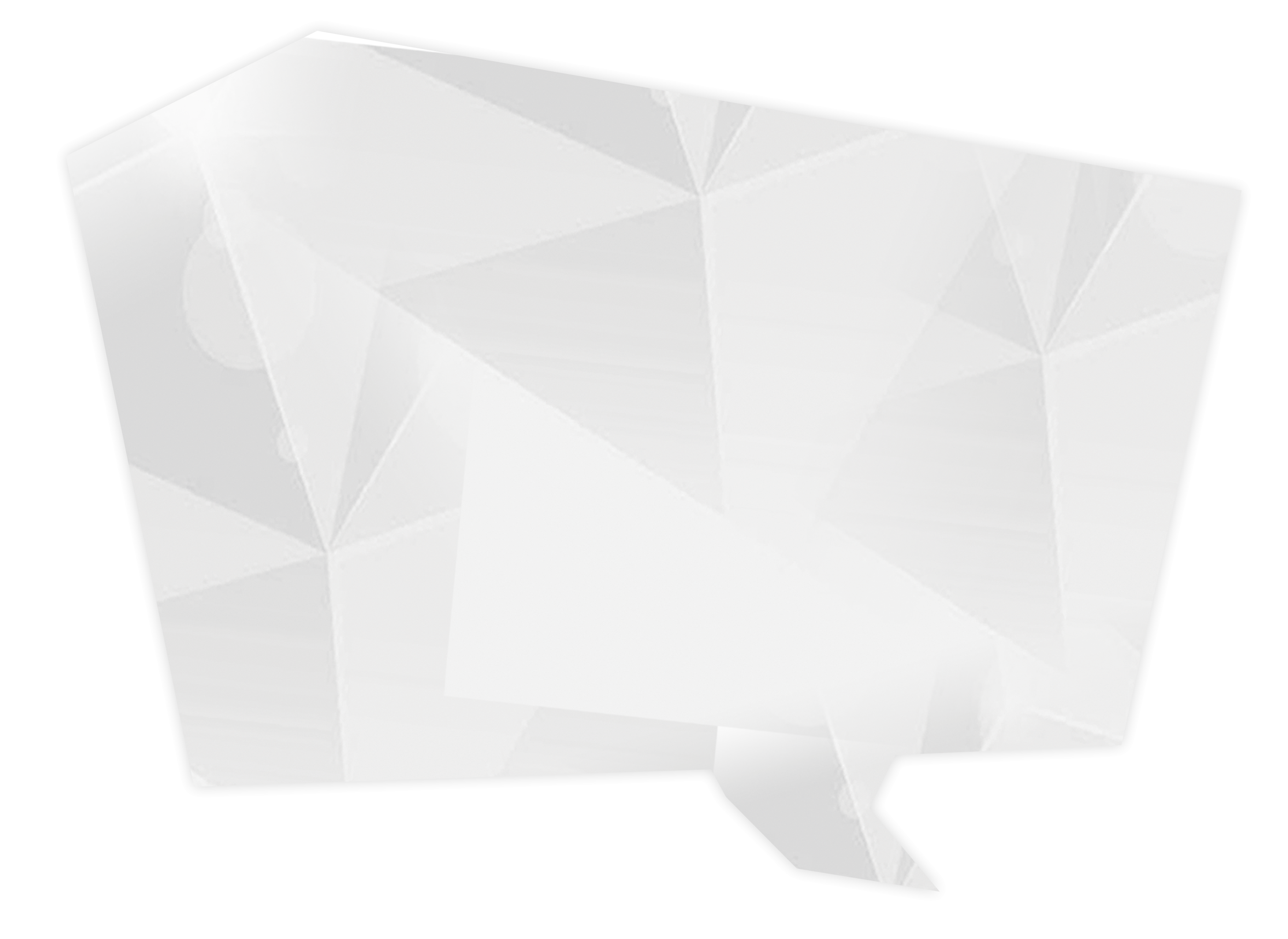 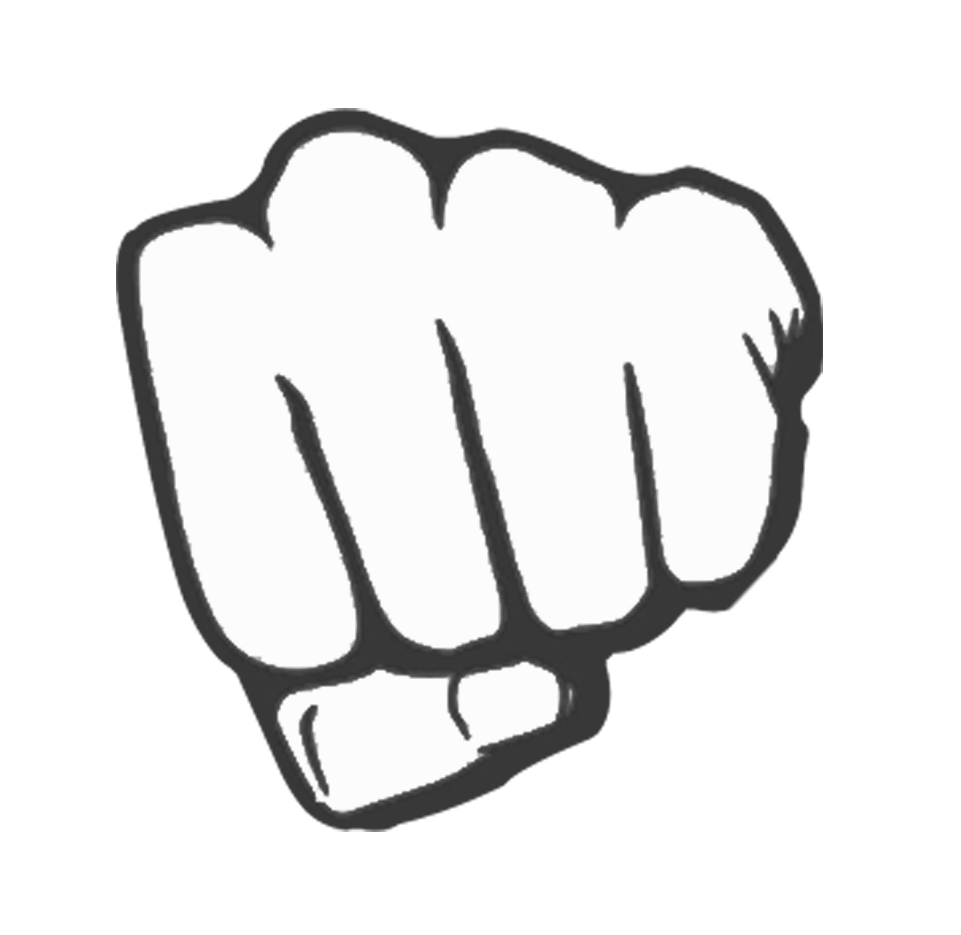 JION US
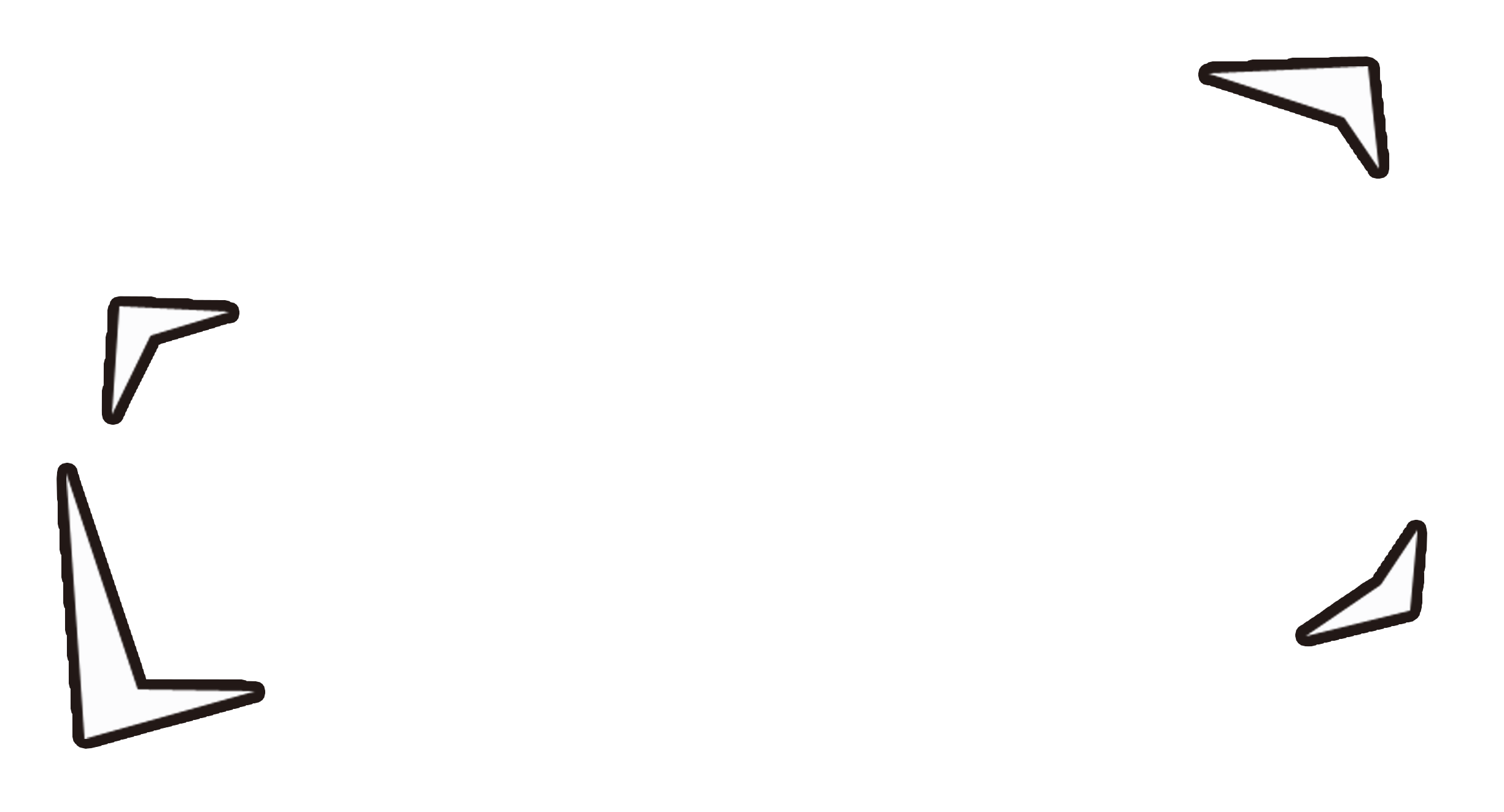 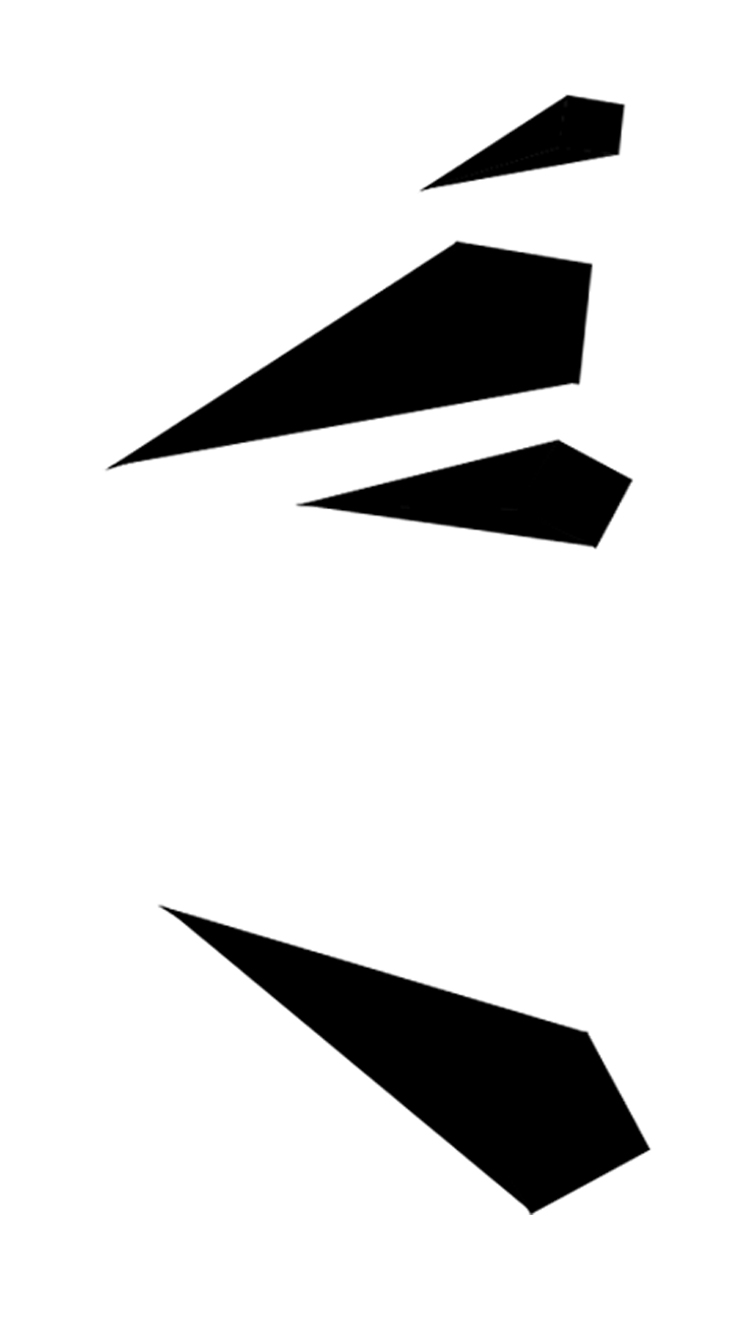 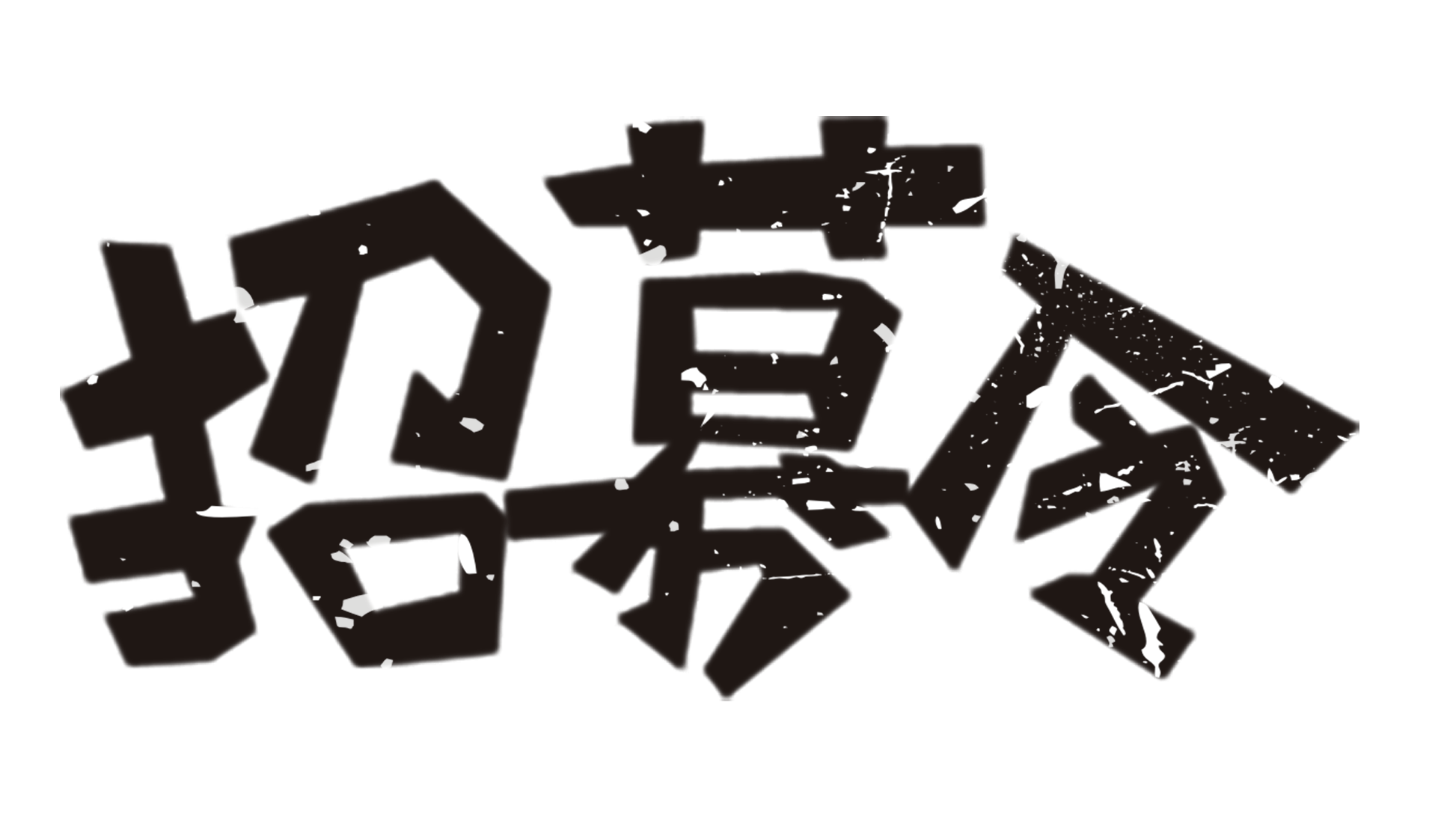 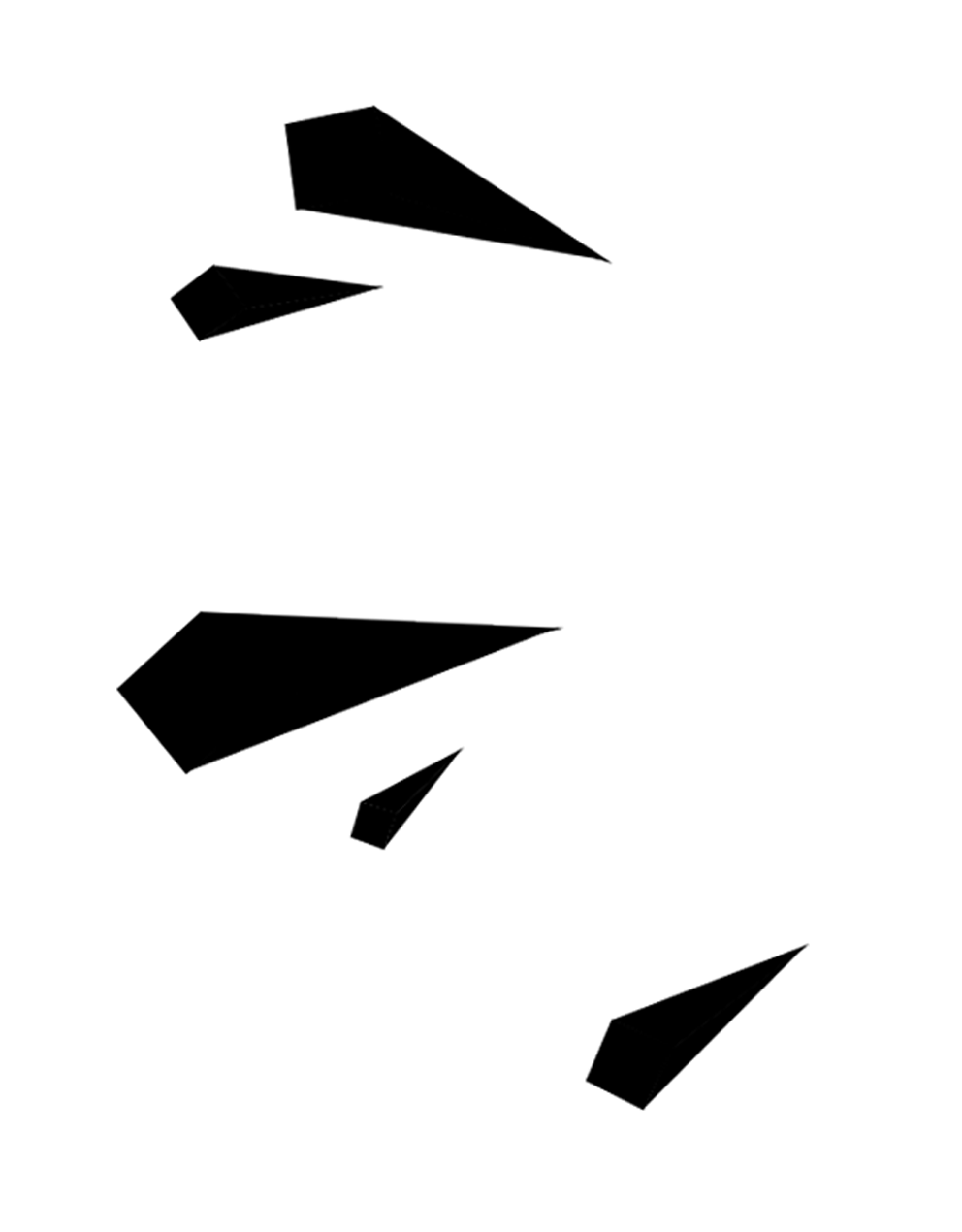 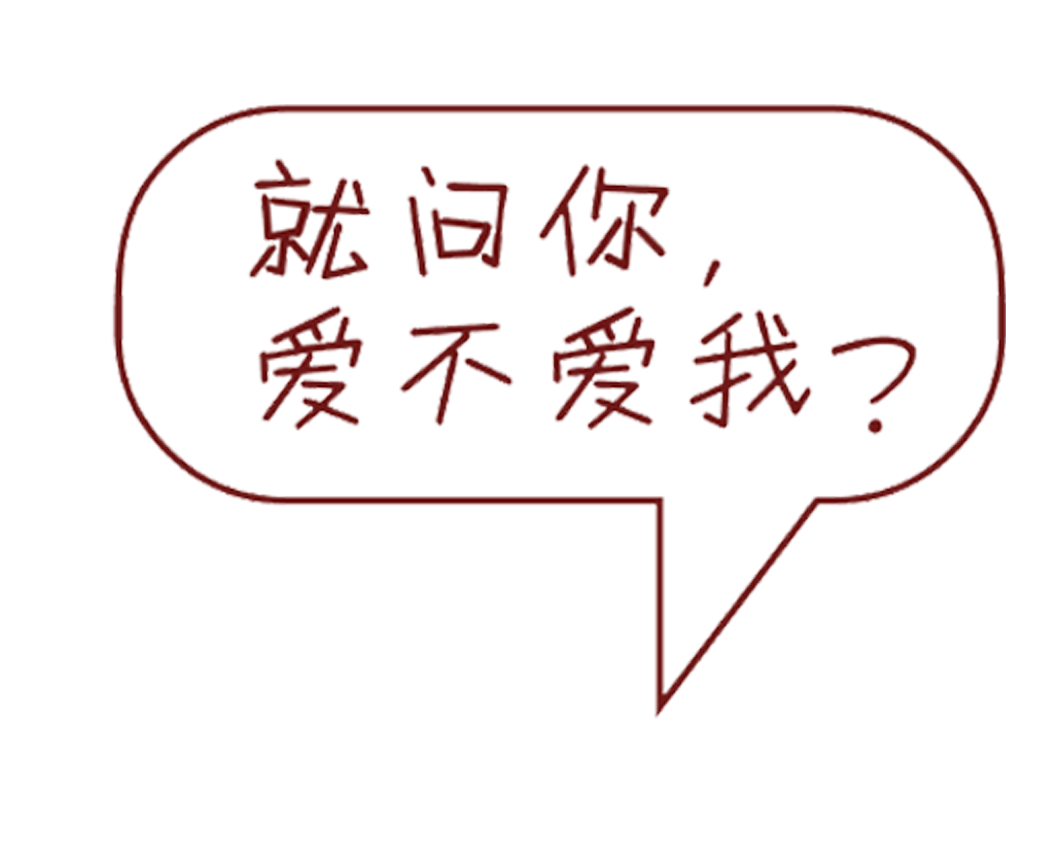 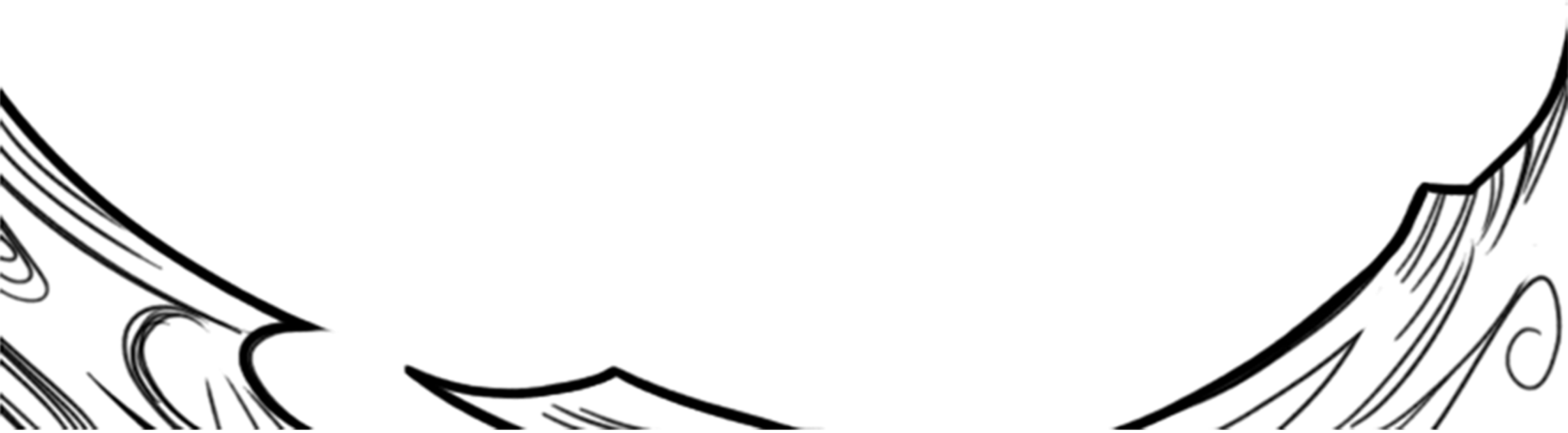 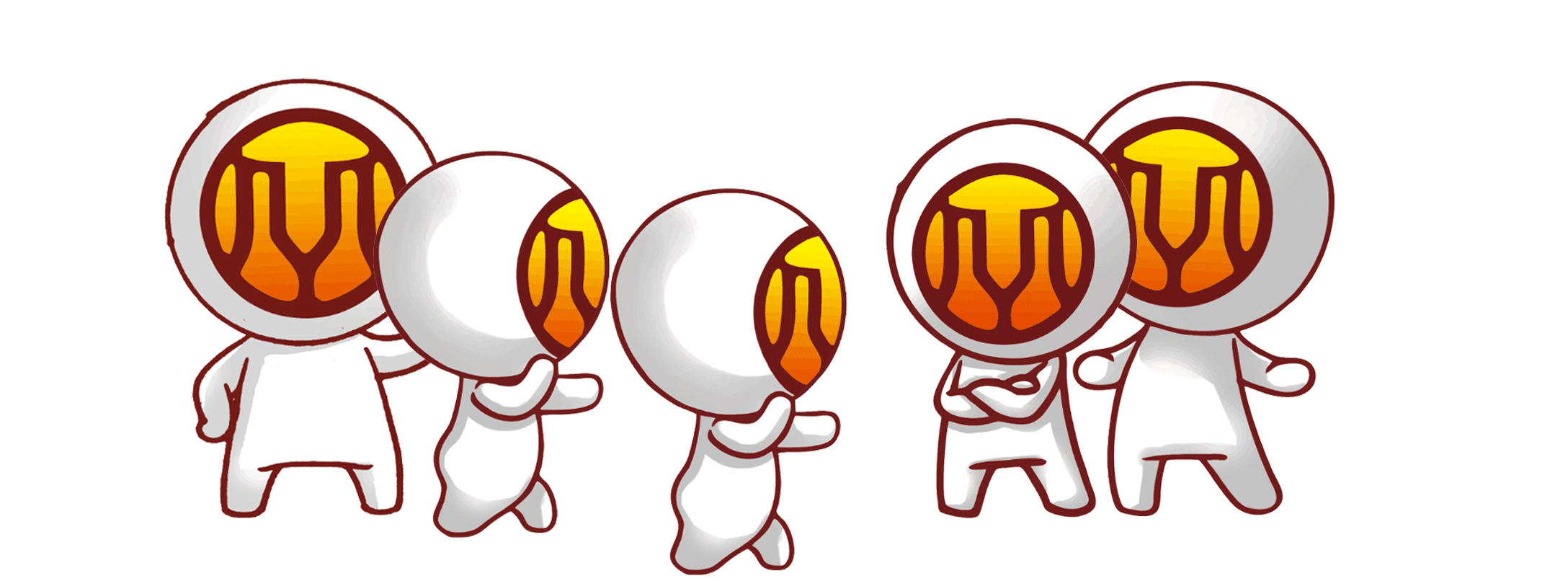 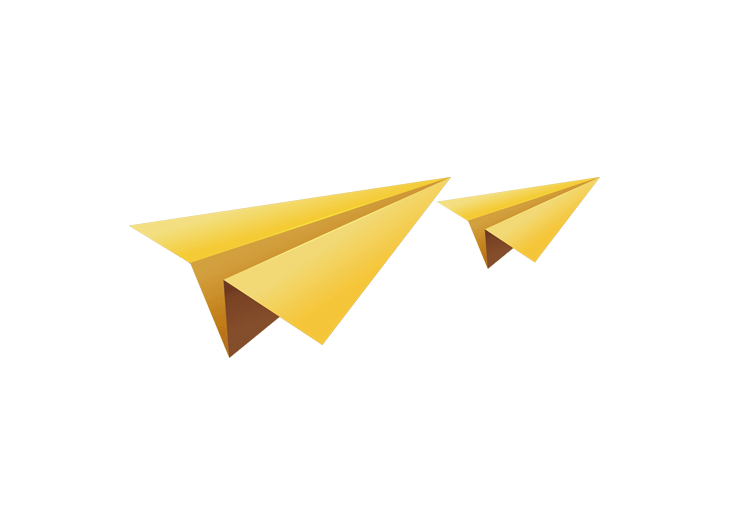 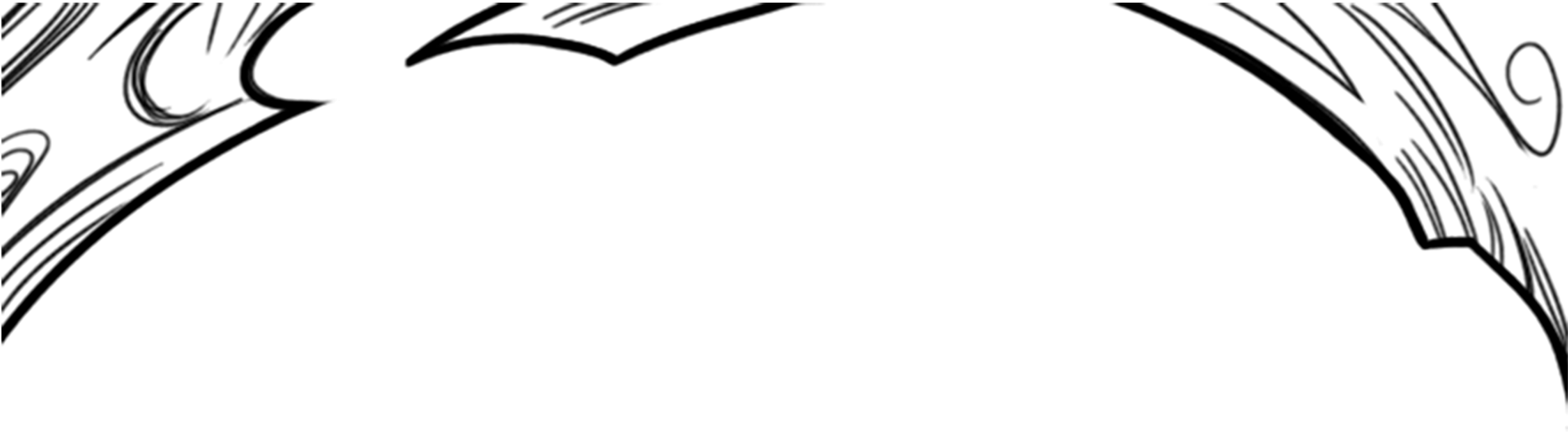 2.人才培养计划
Talent training program
1.认识/了解公司
Know / understand the company
目录
CONTENTS
3.校园招聘介绍
Campus recruitment introduction
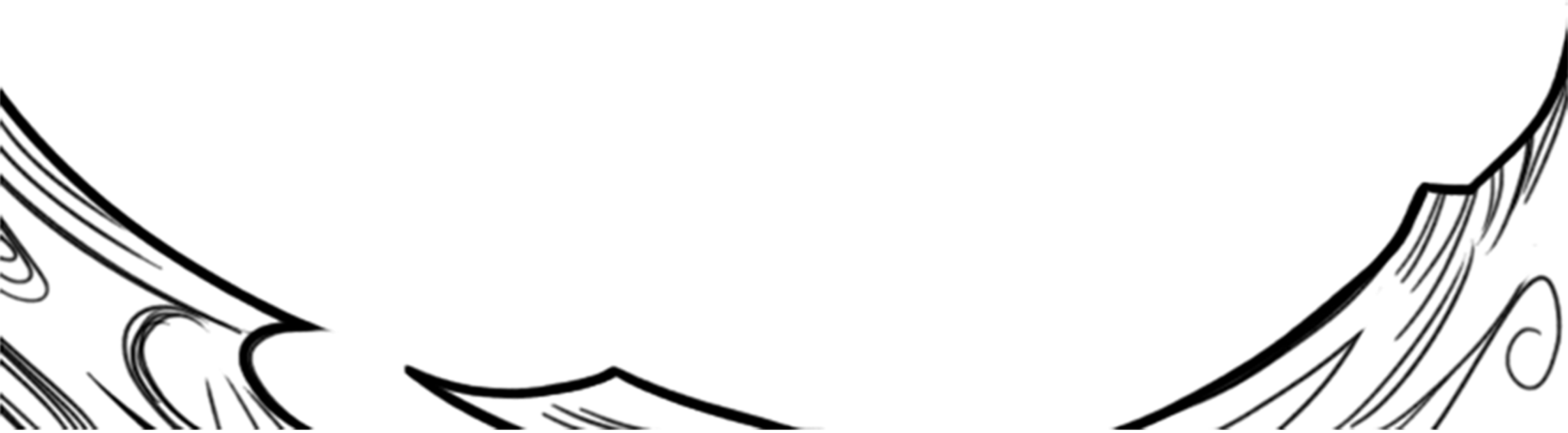 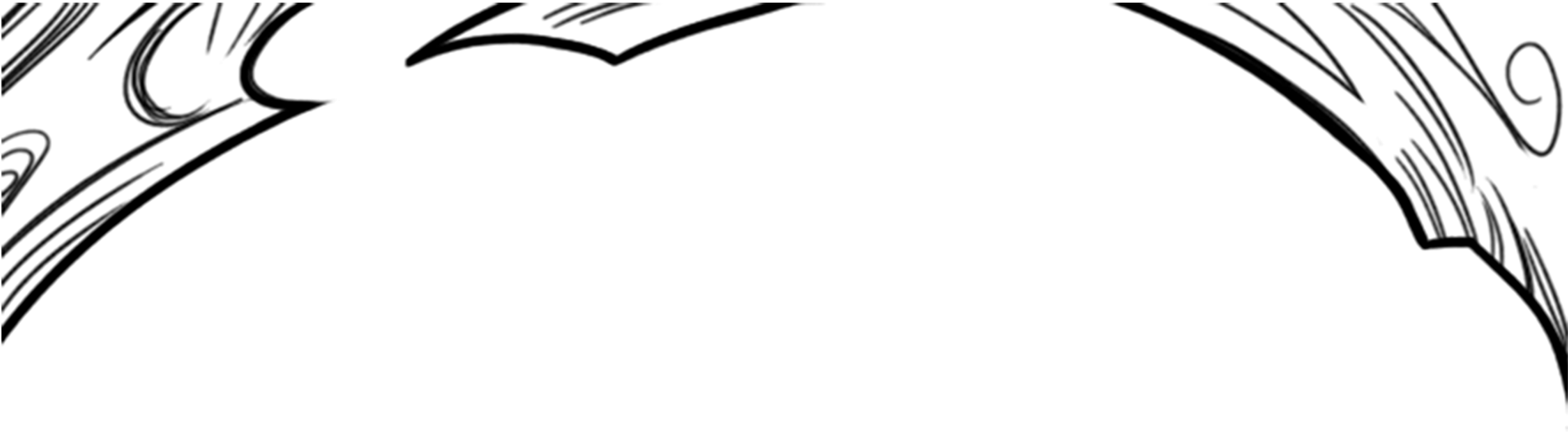 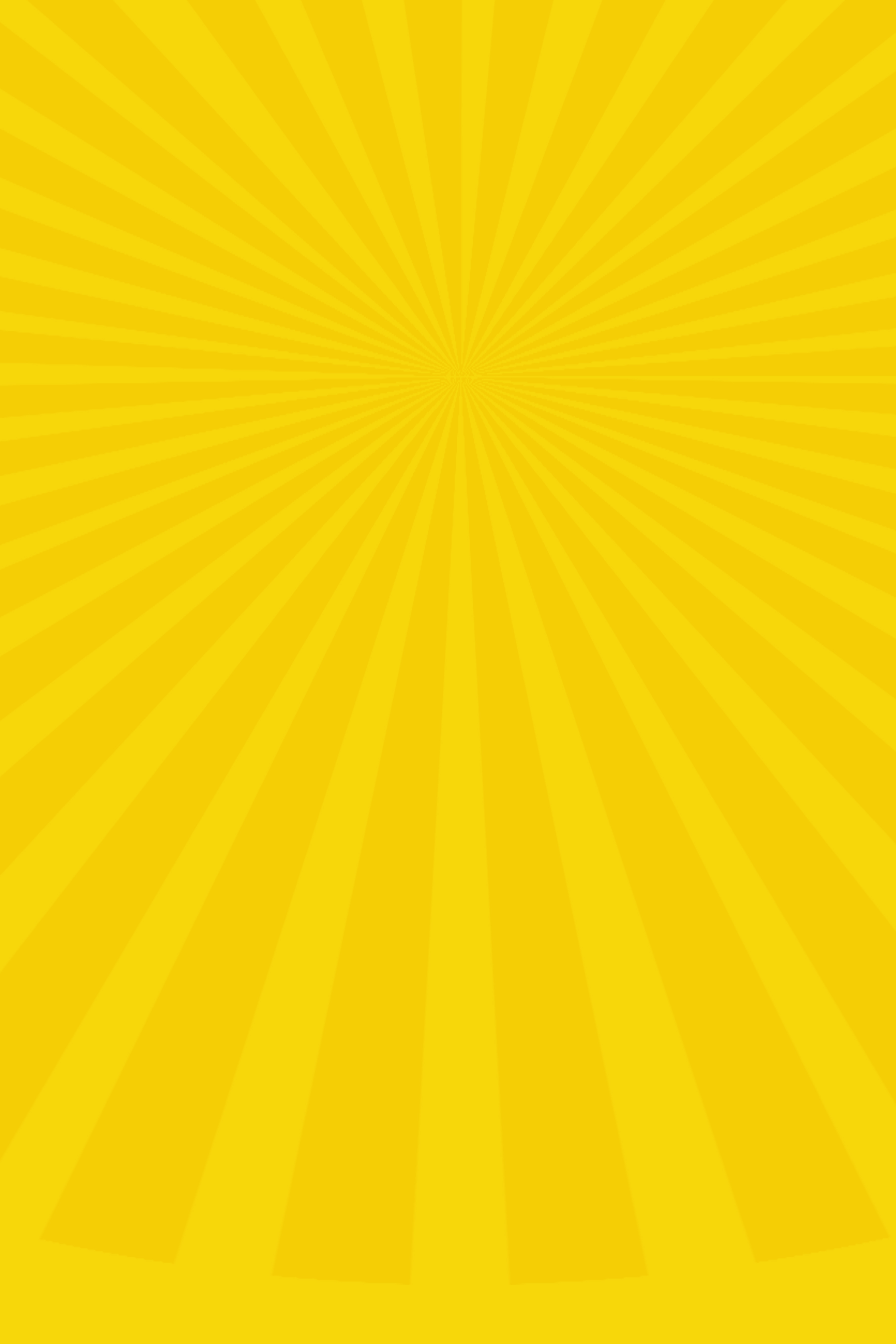 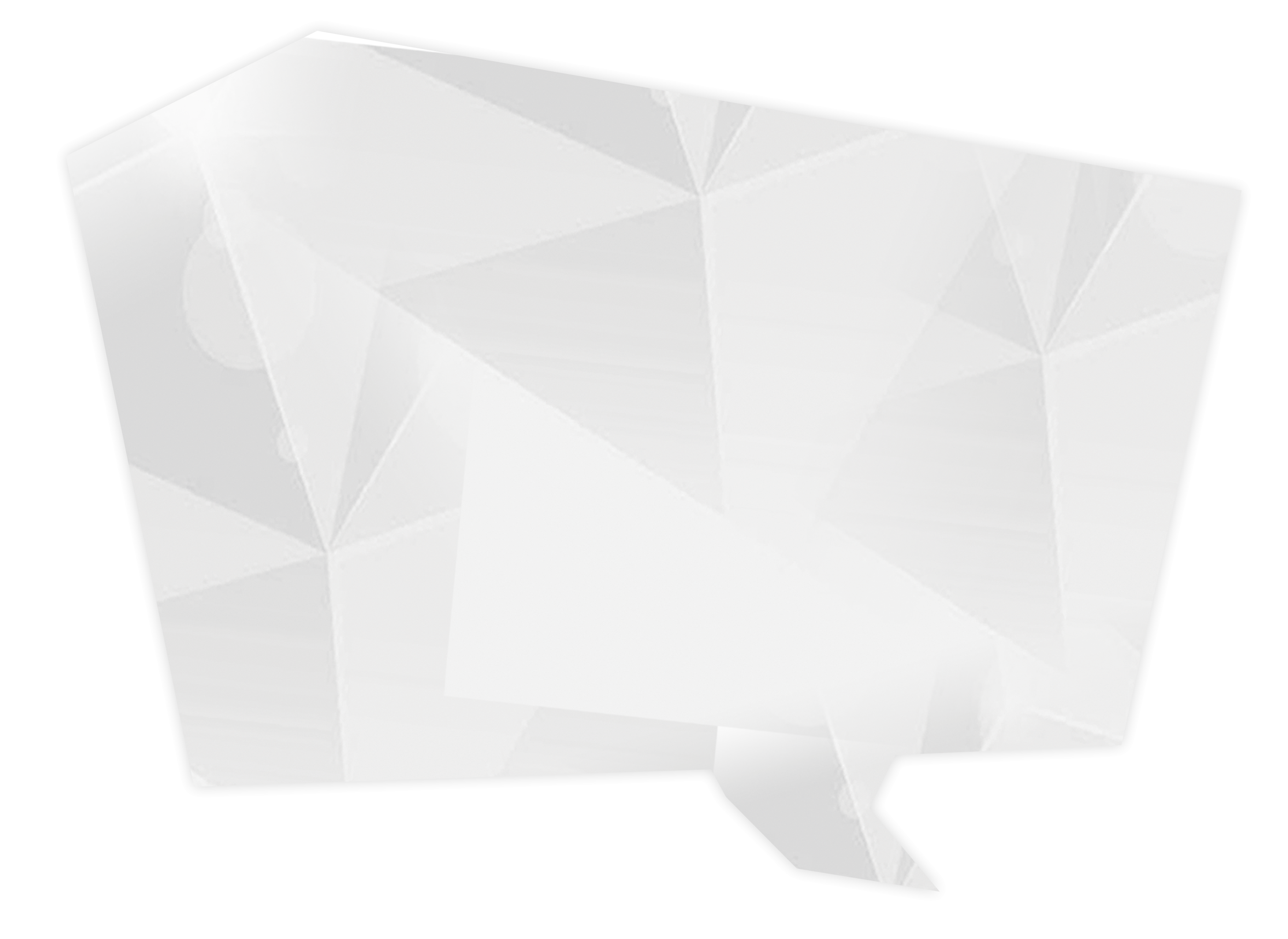 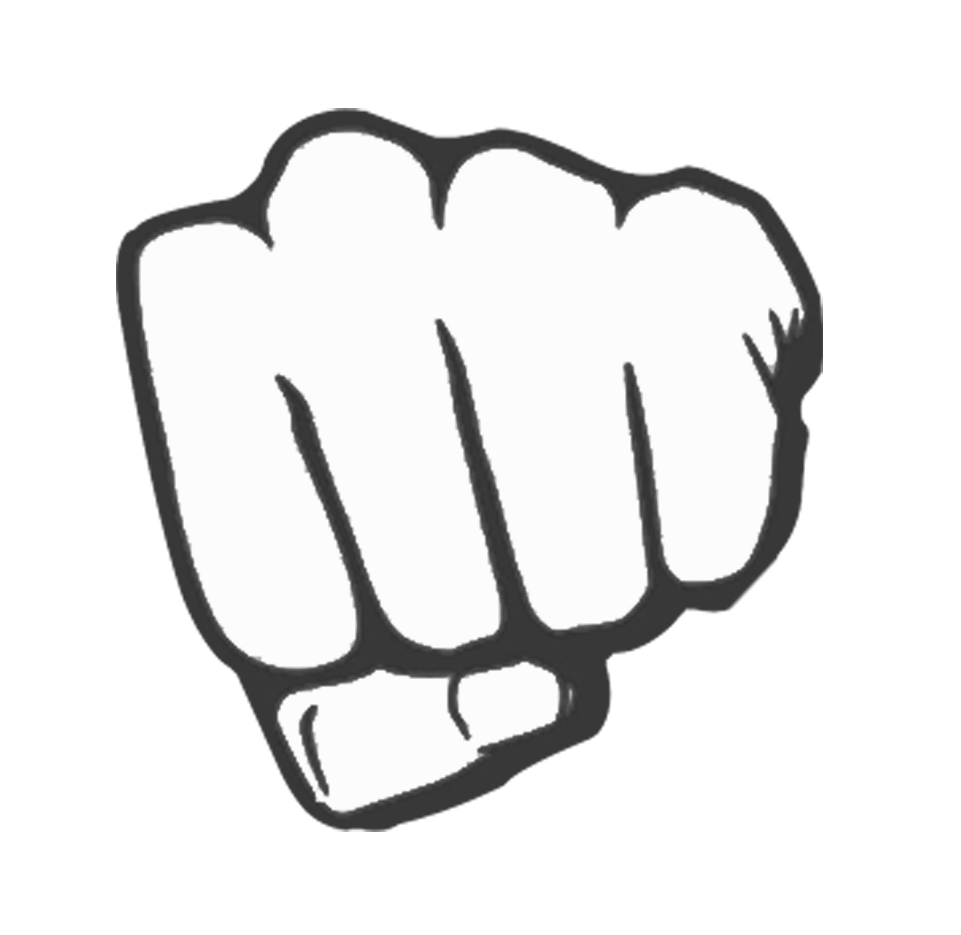 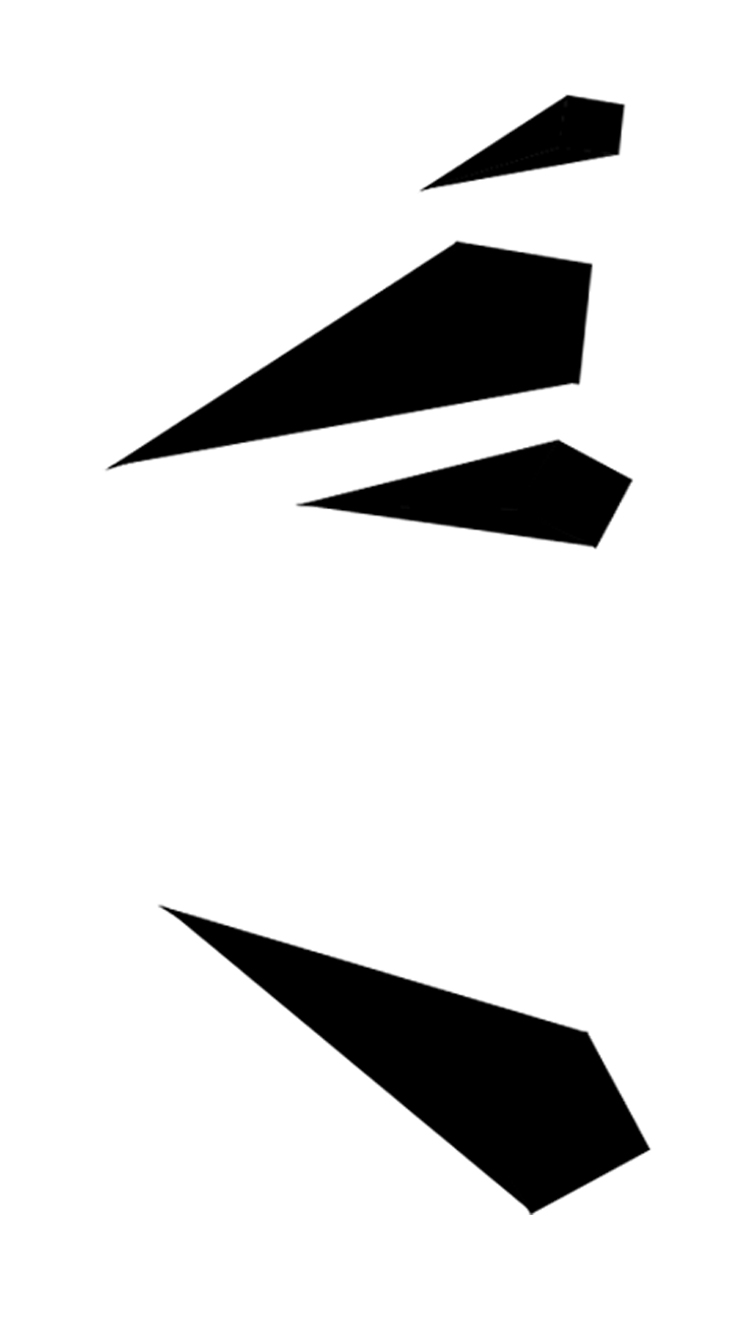 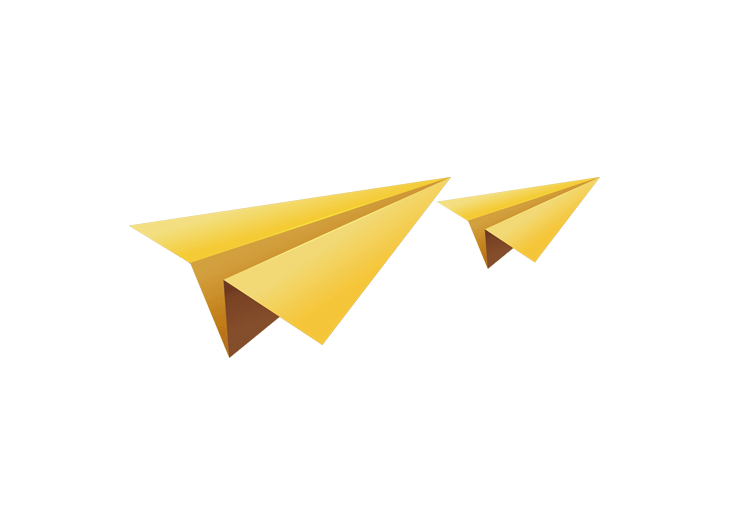 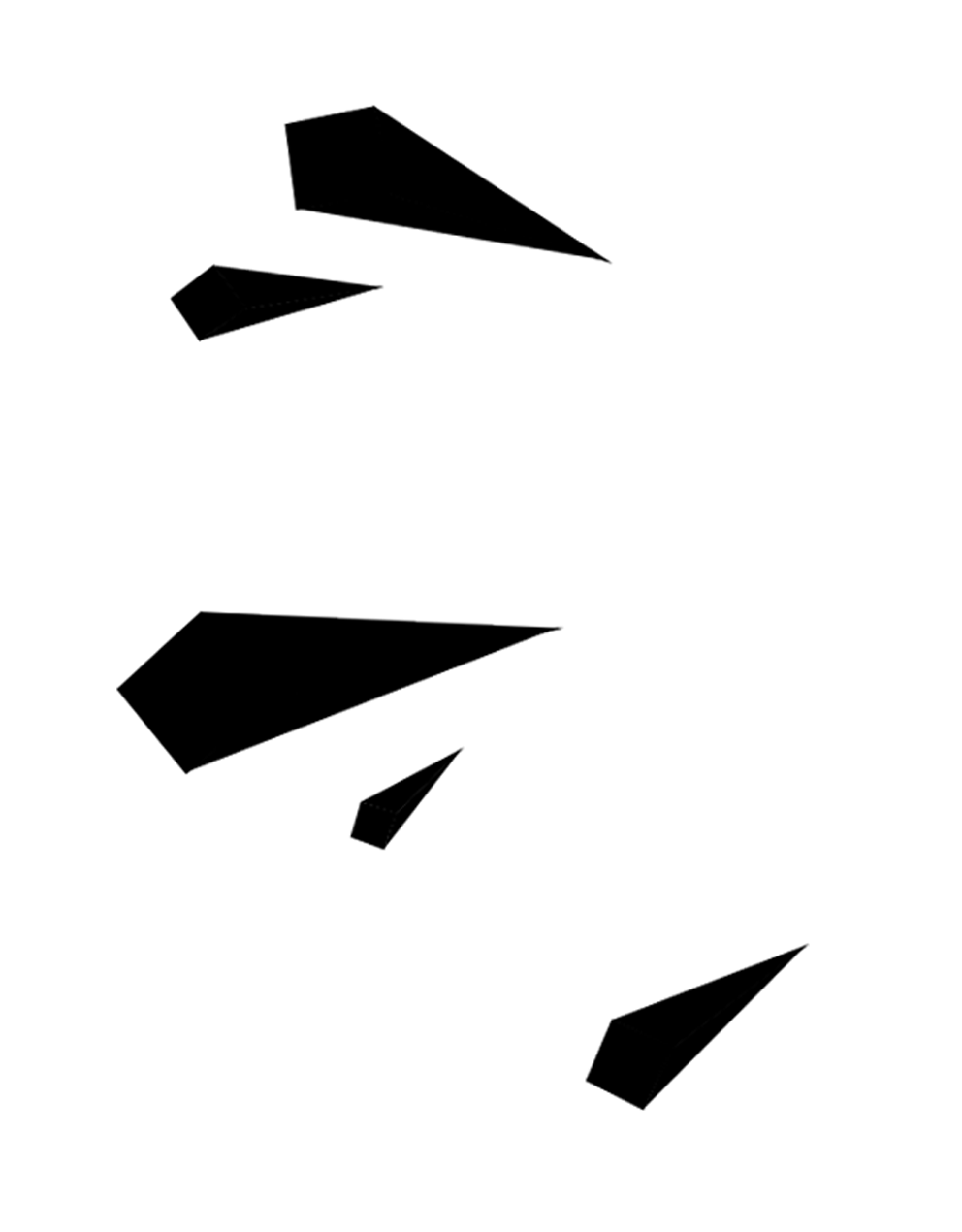 1.认识/了解公司
Know / understand the company
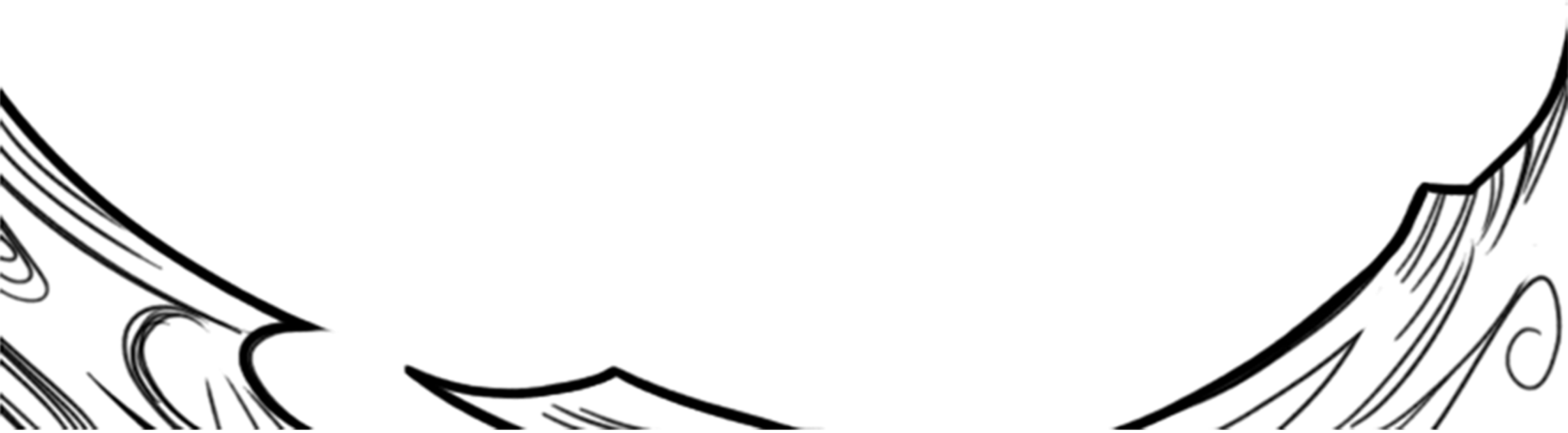 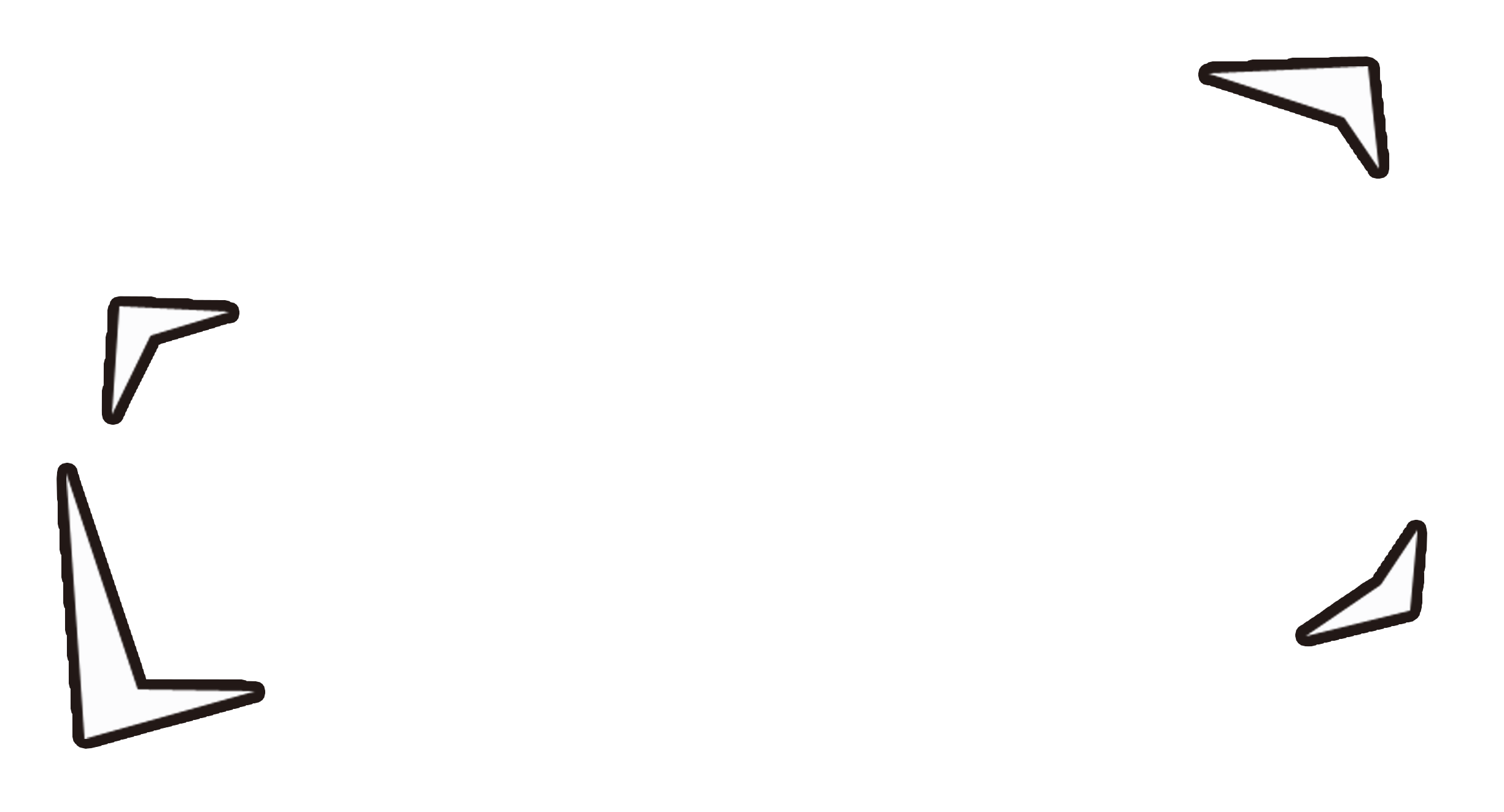 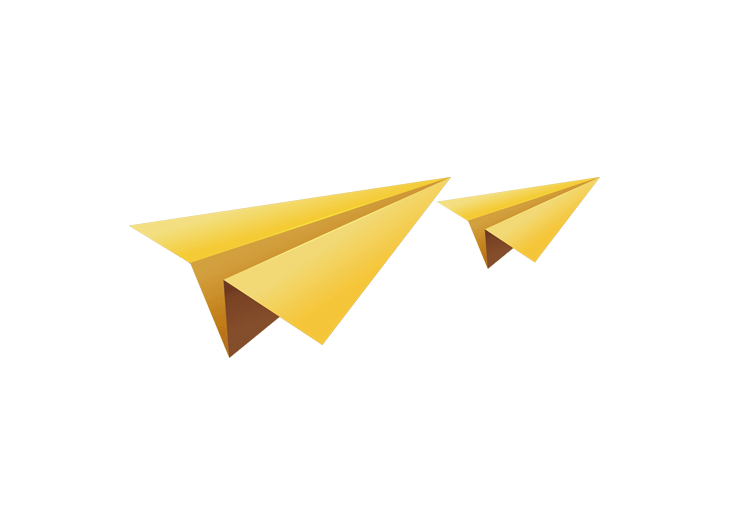 公司的介绍
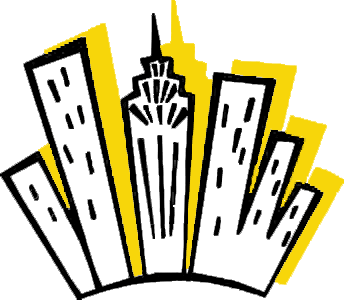 X X X科技有限公司
Lorem ipsum dolor sit amet, consectetur adipiscing elit. Donec luctus nibh sit amet sem vulputate venenatis bibendum orci pulvinar. Lorem ipsum dolor sit amet, consectetur adipiscing elit. Donec luctus nibh sit amet sem vulputate venenatis bibendum orci pulvinar. em ipsum dolor sit amet, consectetur adipiscing elit. Donec luctus nibh sit amet sem vulputate venenatis bibendum orci pulvinar. Lorem ipsum dolor sit amet, consectetur adipiscing elit.
Lorem ipsum dolor sit amet, consectetur adipiscing elit.
Lorem ipsum dolor sit amet, consectetur adipiscing elit.
Lorem ipsum dolor sit amet, consectetur adipiscing elit.
Lorem ipsum dolor sit amet, consectetur adipiscing elit.
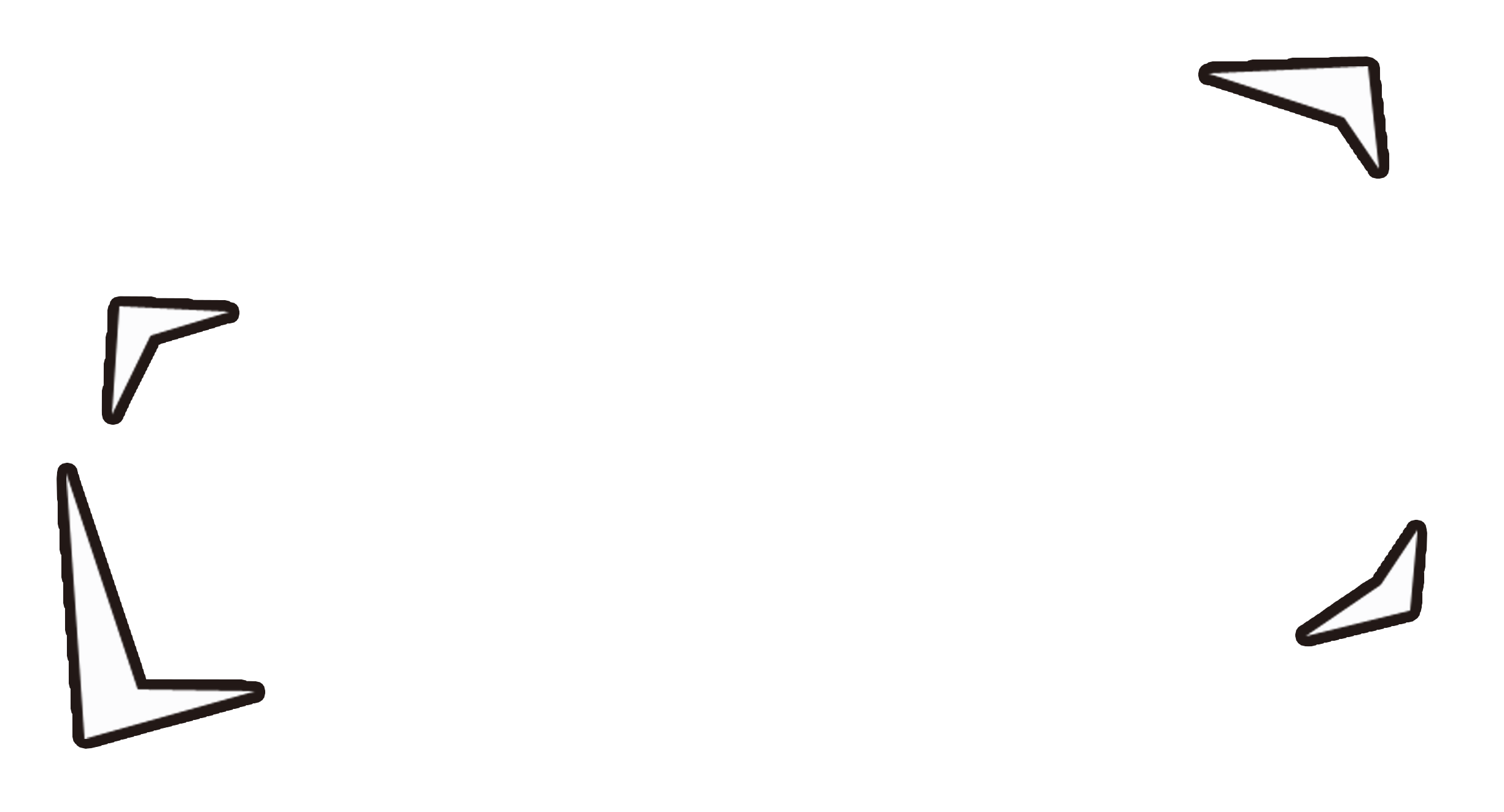 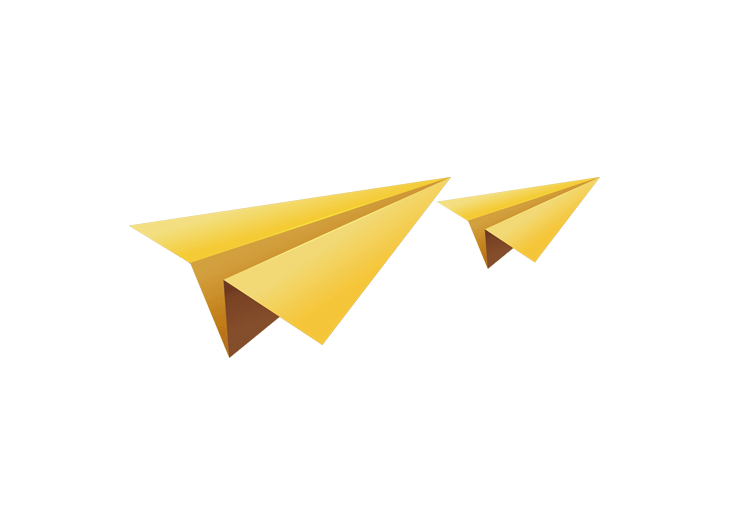 公司的发展
2009
2010
2011
2012
2013
Lorem ipsum dolor sit amet, consectetur adipiscing elit. Donec luctus nibh sit amet sem vulputate venenatis bibendum orci pulvinar.
Lorem ipsum dolor sit amet, consectetur adipiscing elit. Donec luctus nibh sit amet sem vulputate venenatis bibendum orci pulvinar.
Lorem ipsum dolor sit amet, consectetur adipiscing elit. Donec luctus nibh sit amet sem vulputate venenatis bibendum orci pulvinar.
Lorem ipsum dolor sit amet, consectetur adipiscing elit. Donec luctus nibh sit amet sem vulputate venenatis bibendum orci pulvinar.
Lorem ipsum dolor sit amet, consectetur adipiscing elit. Donec luctus nibh sit amet sem vulputate venenatis bibendum orci pulvinar.
2014
2015
2016
2017
2018
Lorem ipsum dolor sit amet, consectetur adipiscing elit. Donec luctus nibh sit amet sem vulputate venenatis bibendum orci pulvinar.
Lorem ipsum dolor sit amet, consectetur adipiscing elit. Donec luctus nibh sit amet sem vulputate venenatis bibendum orci pulvinar.
Lorem ipsum dolor sit amet, consectetur adipiscing elit. Donec luctus nibh sit amet sem vulputate venenatis bibendum orci pulvinar.
Lorem ipsum dolor sit amet, consectetur adipiscing elit. Donec luctus nibh sit amet sem vulputate venenatis bibendum orci pulvinar.
Lorem ipsum dolor sit amet, consectetur adipiscing elit. Donec luctus nibh sit amet sem vulputate venenatis bibendum orci pulvinar.
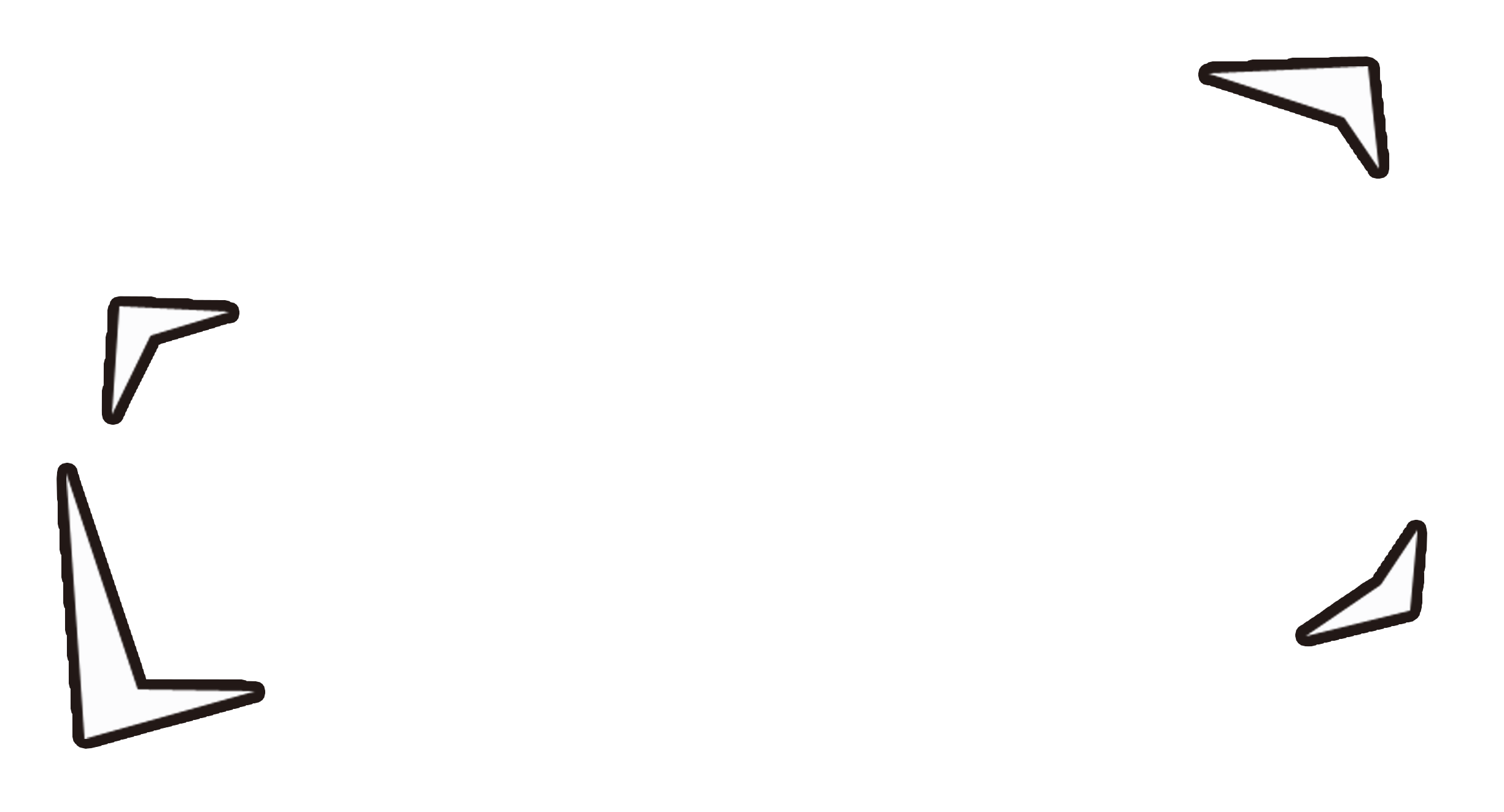 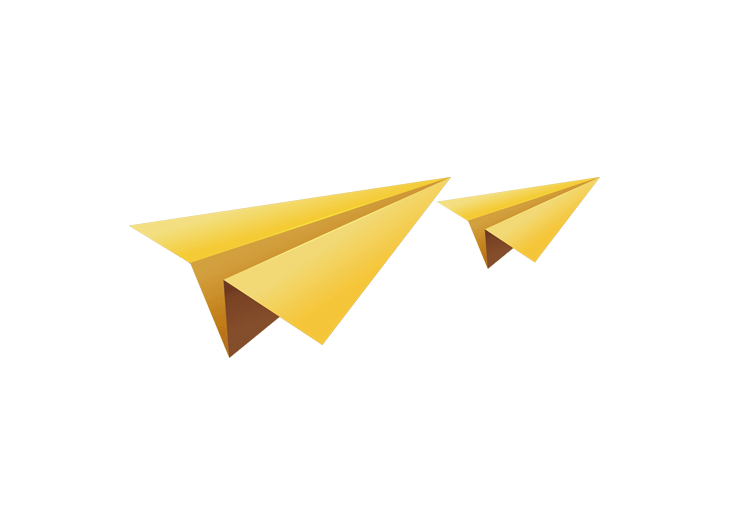 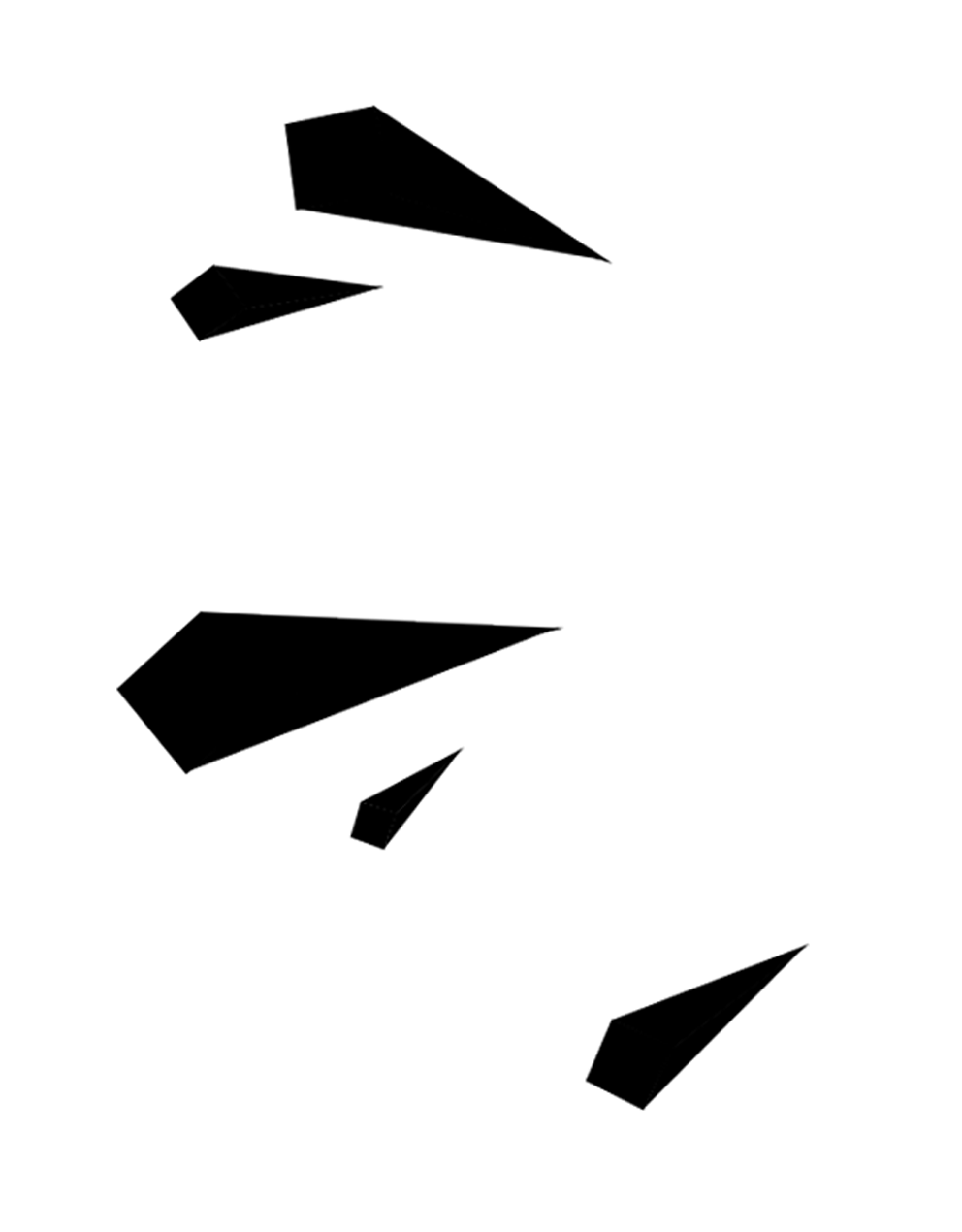 社会荣誉
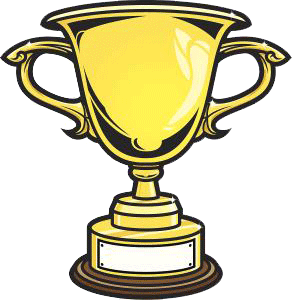 201X获得“xxxxxxxxxxxxxx”
201X连续获得xxxxxxxxxxxxxxxxx
201X被授予“xxxxxxxxxxxxx”
201X获得“xxxxxxxxxxxx”
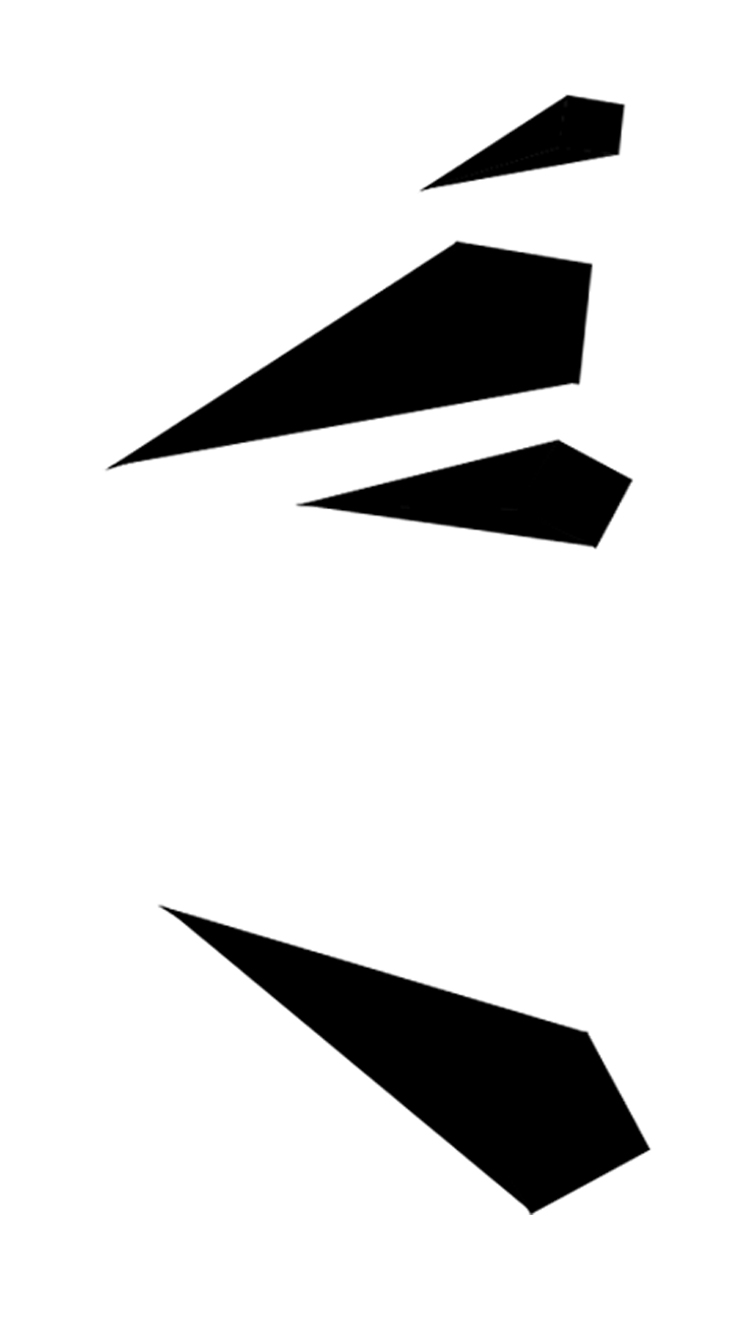 Lorem ipsum dolor sit amet, consectetur adipiscing elit. Donec luctus nibh sit amet sem vulputate venenatis bibendum orci pulvinar. Lorem ipsum dolor sit amet, consectetur adipiscing elit. Donec luctus nibh sit amet sem vulputate venenatis bibendum orci pulvinar. em ipsum dolor sit amet, consectetur adipiscing elit. Donec luctus nibh sit amet sem vulputate venenatis bibendum orci pulvinar. Lorem ipsum dolor sit amet, consectetur adipiscing elit.
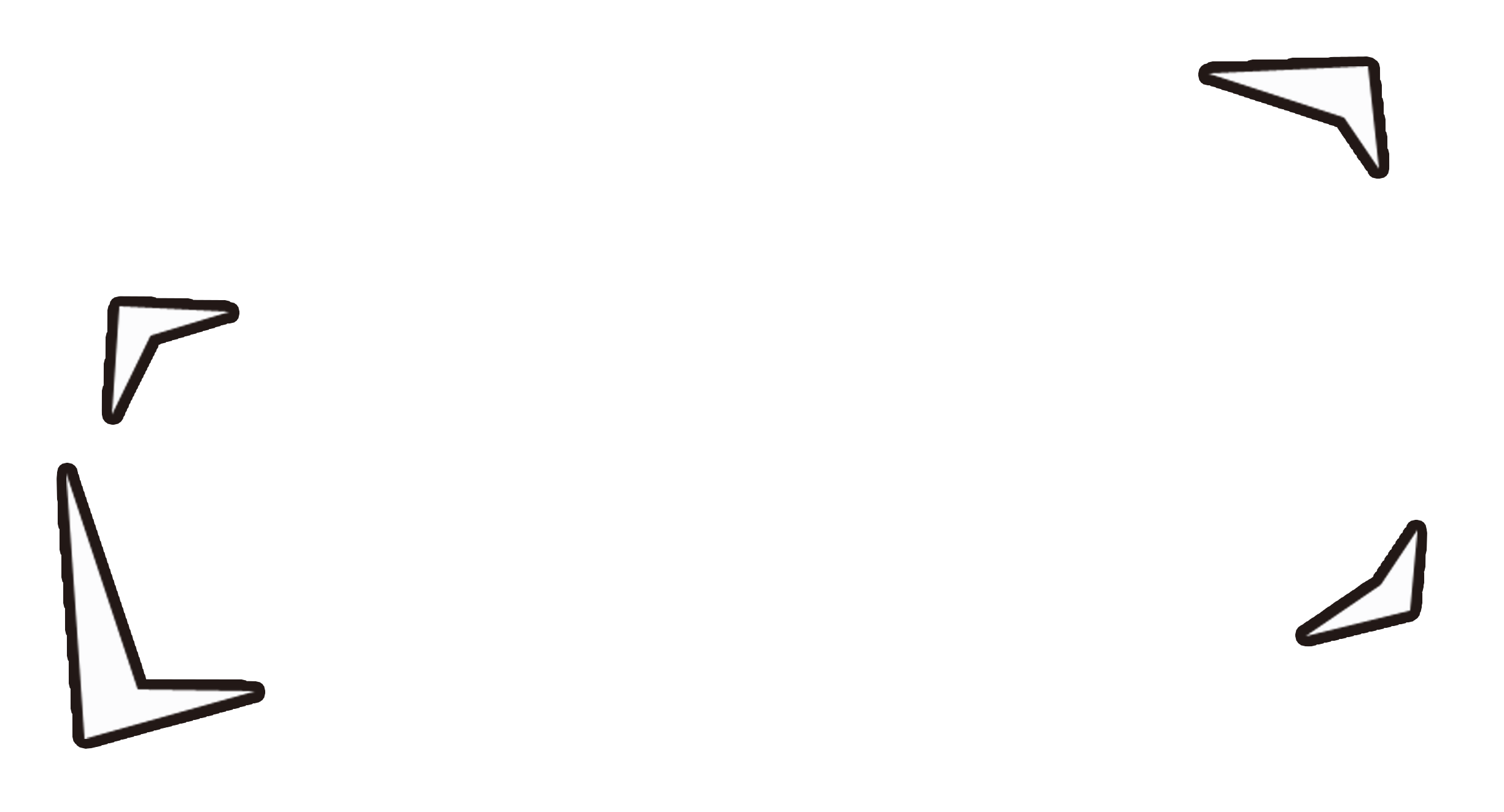 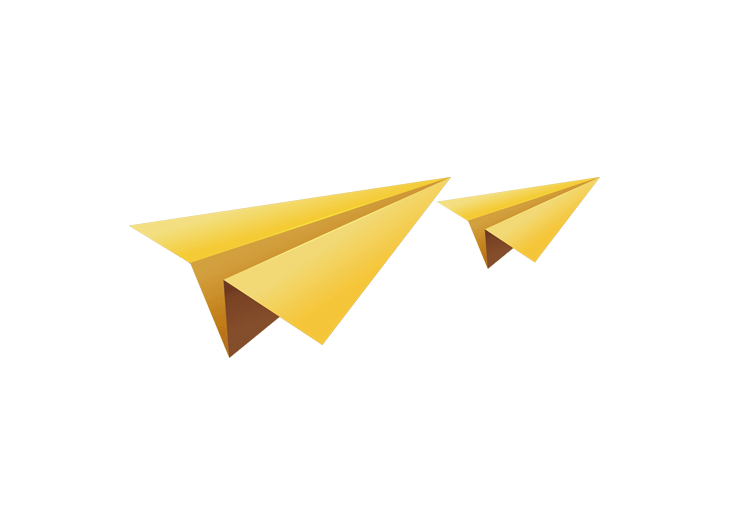 公司的企业文化
选拔
任用
Lorem ipsum dolor sit amet, consectetur adipiscing elit. Donec luctus nibh sit amet sem vulputate venenatis bibendum orci pulvinar. Lorem ipsum dolor sit amet, consectetur adipiscing elit.
Lorem ipsum dolor sit amet, consectetur adipiscing elit. Donec luctus nibh sit amet sem vulputate venenatis bibendum orci pulvinar. Lorem ipsum dolor sit amet, consectetur adipiscing elit.
人才理念
考核
培育
Lorem ipsum dolor sit amet, consectetur adipiscing elit. Donec luctus nibh sit amet sem vulputate venenatis bibendum orci pulvinar. Lorem ipsum dolor sit amet, consectetur adipiscing elit.
Lorem ipsum dolor sit amet, consectetur adipiscing elit. Donec luctus nibh sit amet sem vulputate venenatis bibendum orci pulvinar. Lorem ipsum dolor sit amet, consectetur adipiscing elit.
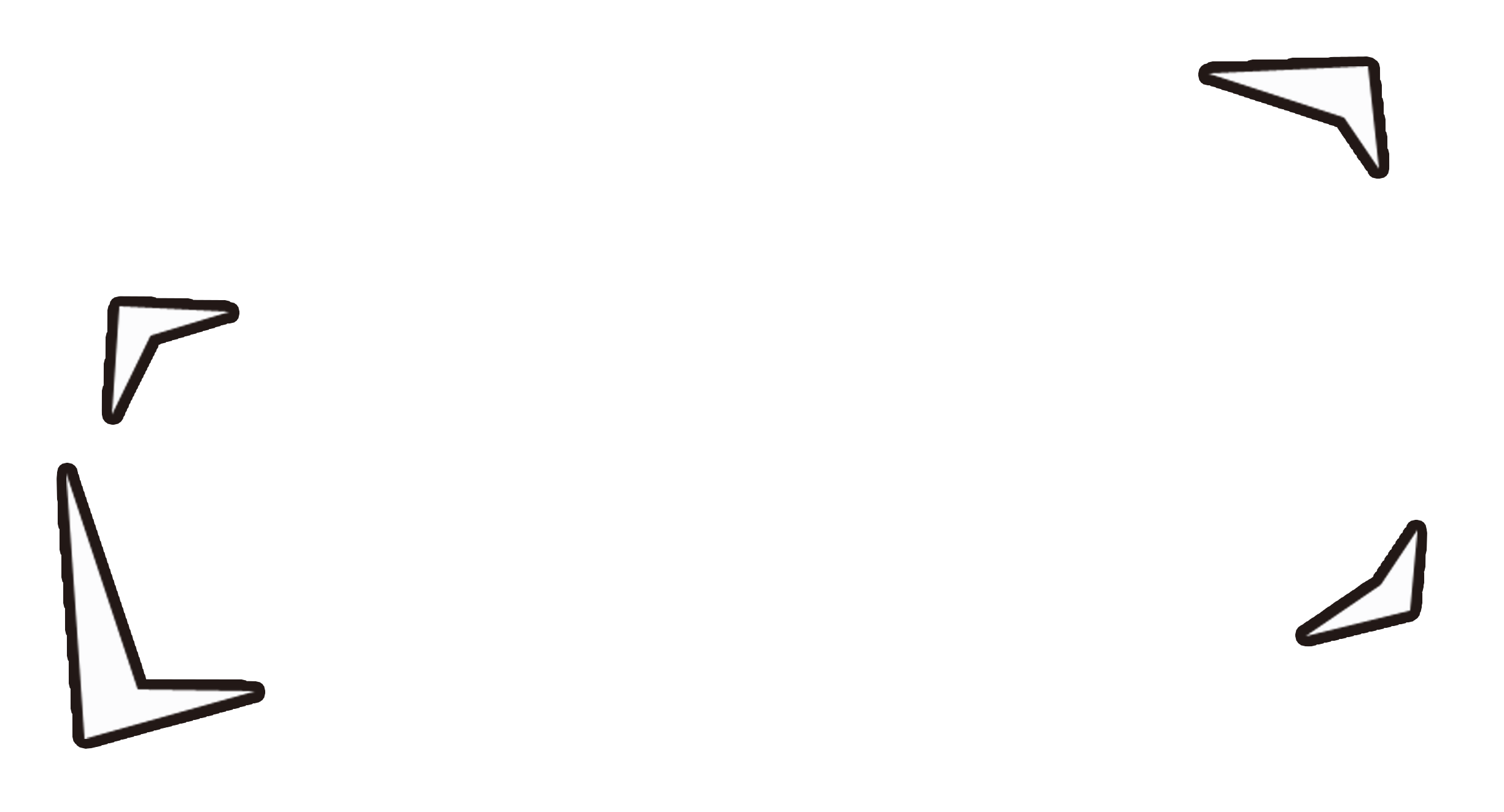 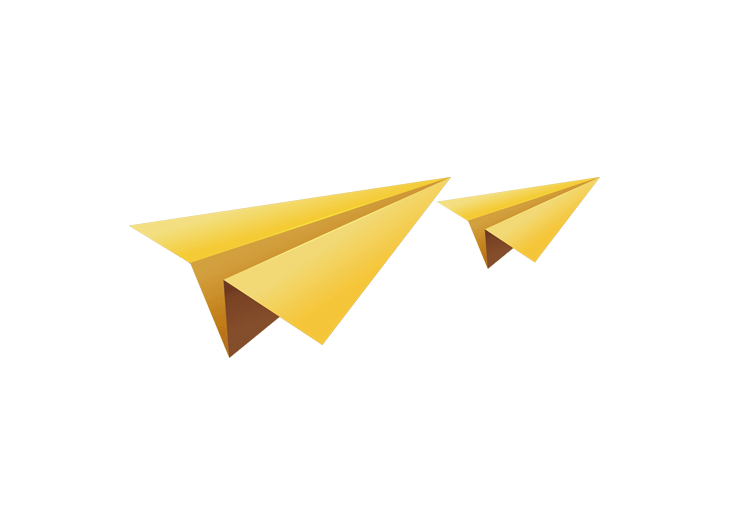 公司的企业文化
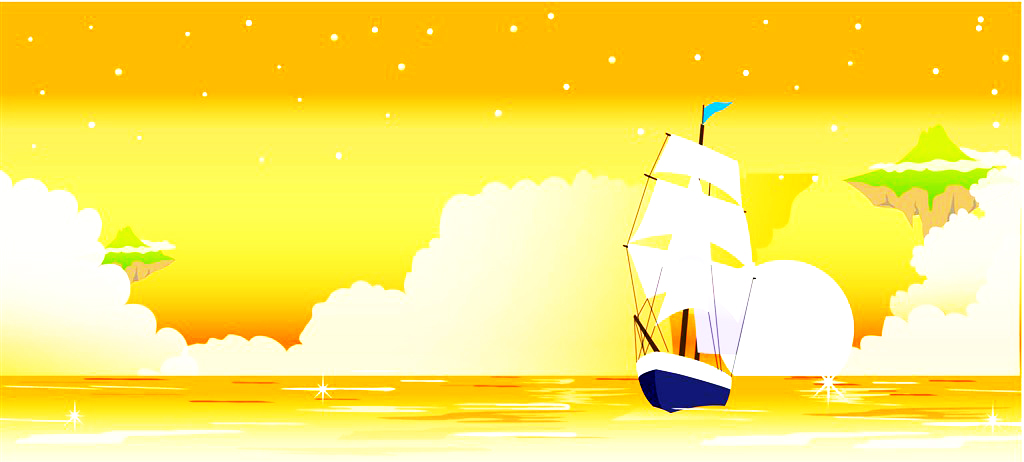 领航未来
成就梦想
PILOT DREAMS OF FUTURE SUCCESS
Lorem ipsum dolor sit amet, consectetur adipiscing elit. Donec luctus nibh sit amet sem vulputate venenatis bibendum orci pulvinar. Lorem ipsum dolor sit amet, consectetur adipiscing elit. Donec luctus nibh sit amet sem vulputate venenatis bibendum orci pulvinar. em ipsum dolor sit amet, consectetur adipiscing elit.
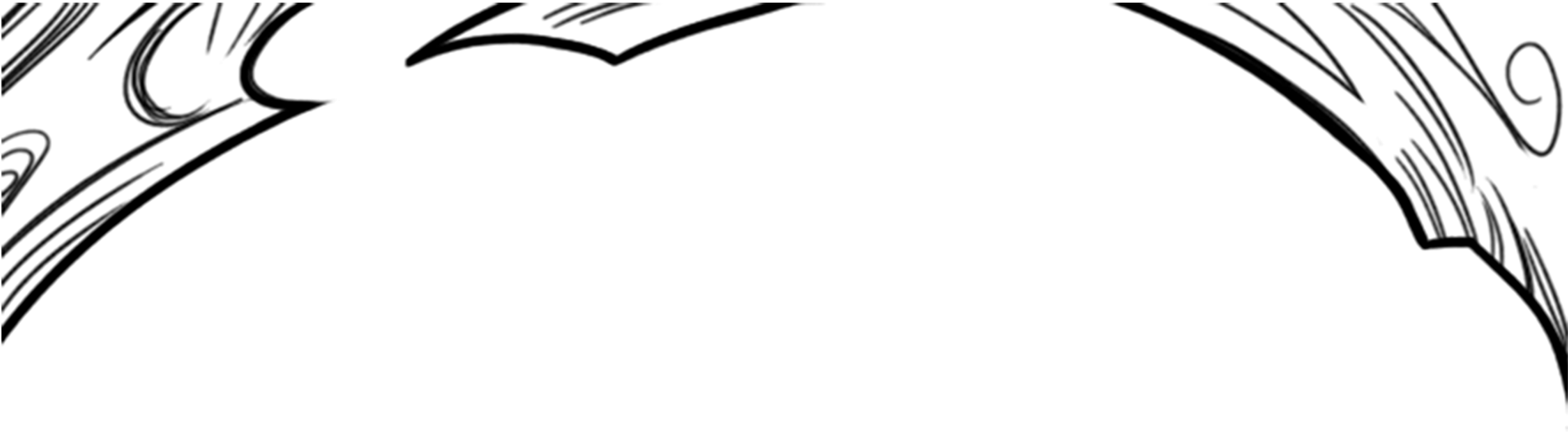 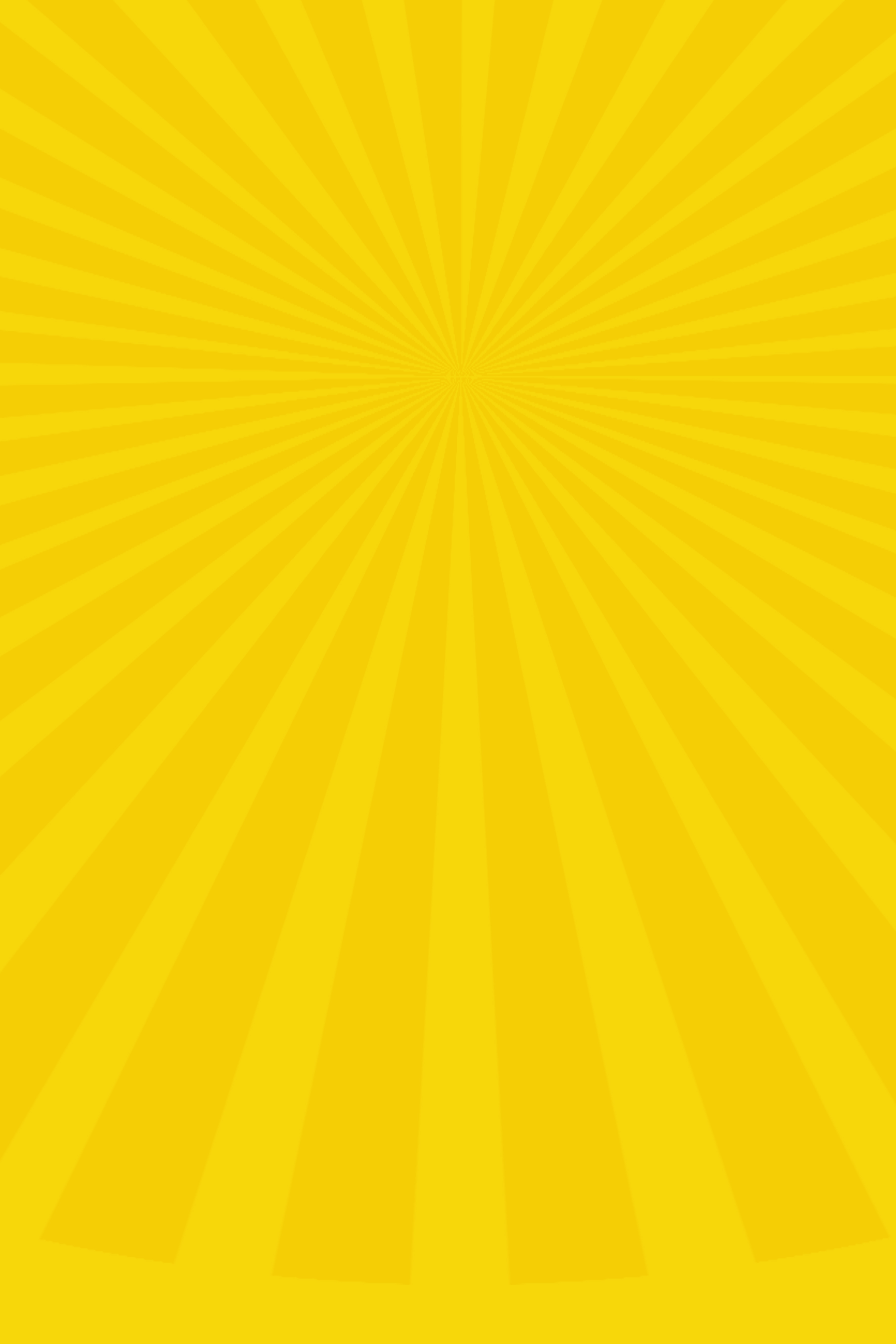 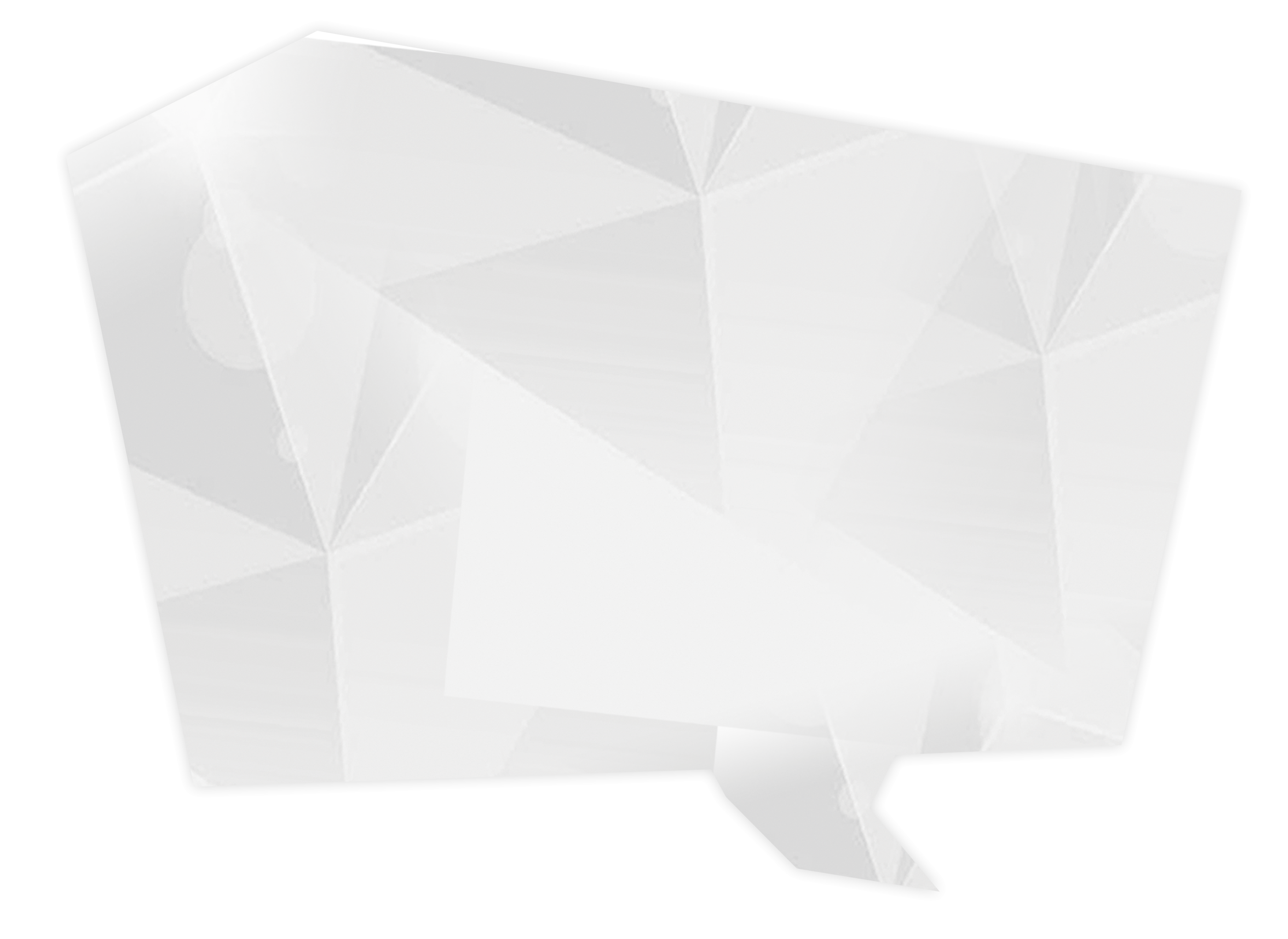 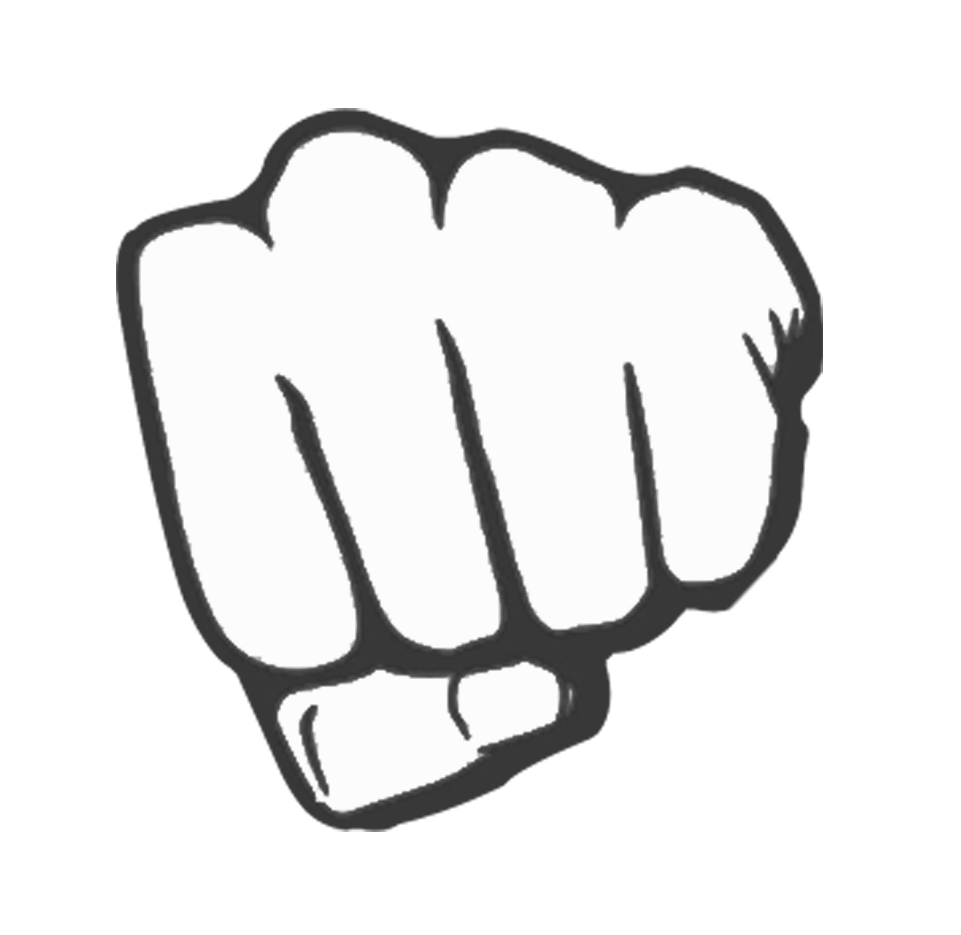 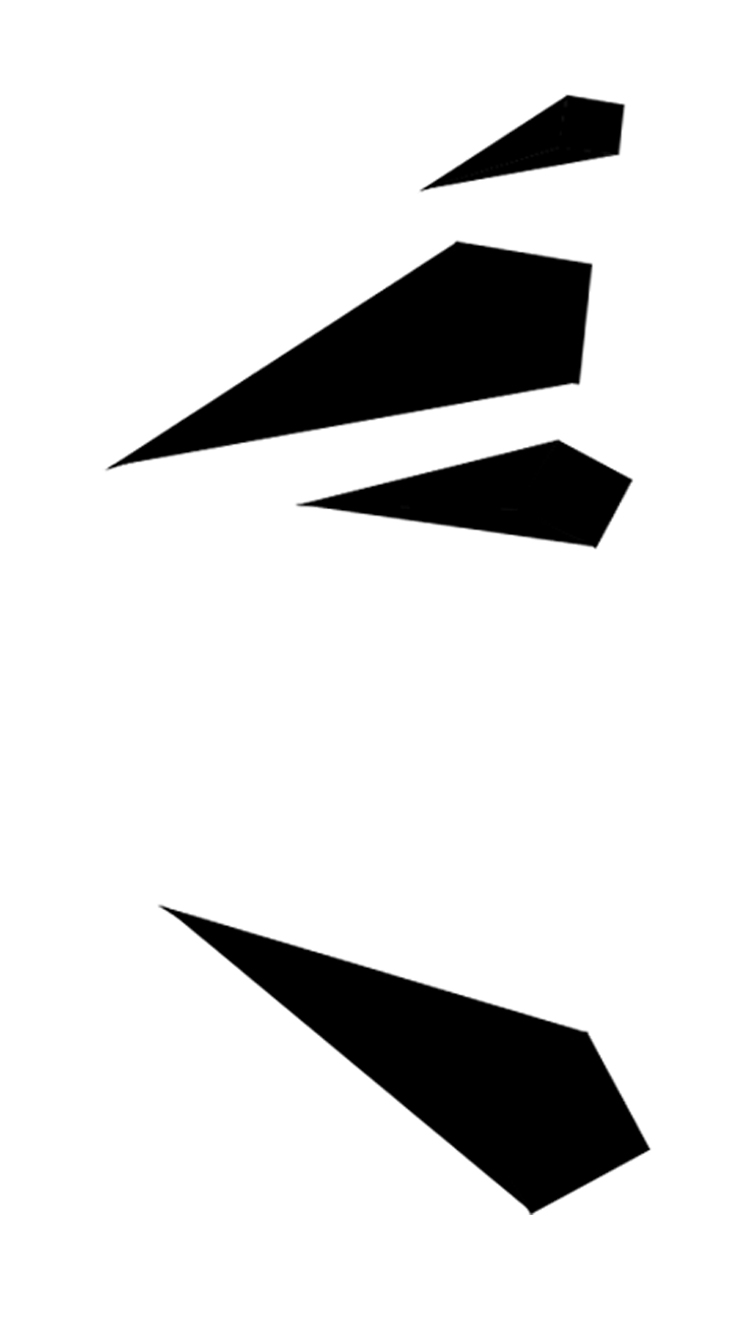 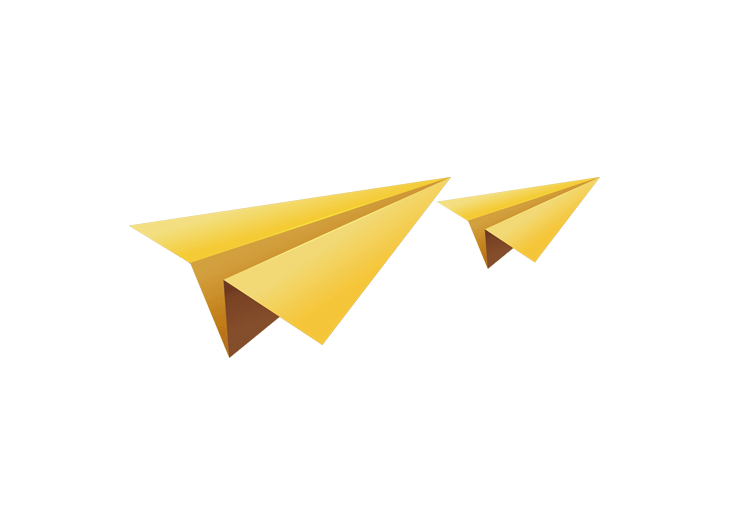 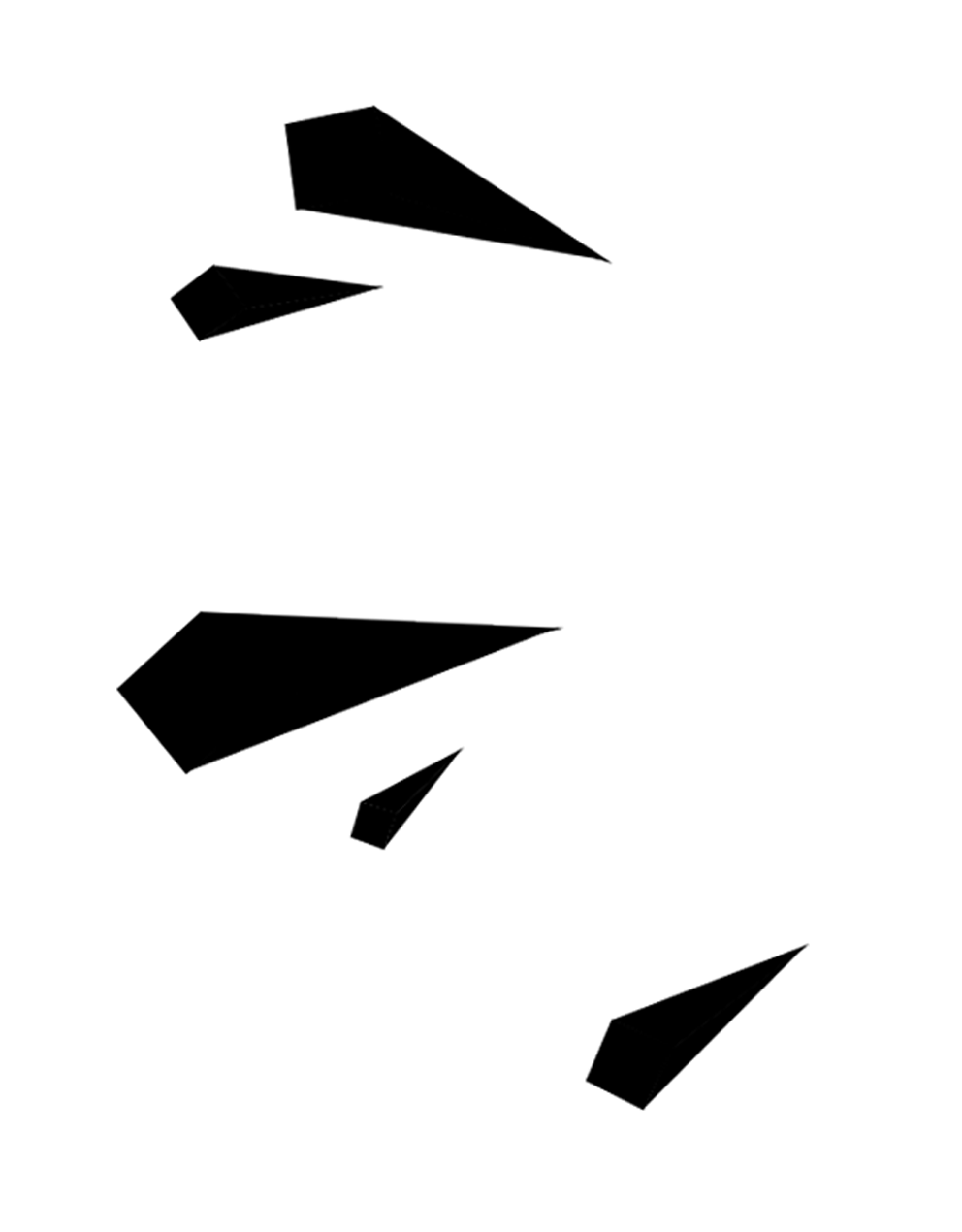 2.人才培养计划
Know / understand the company
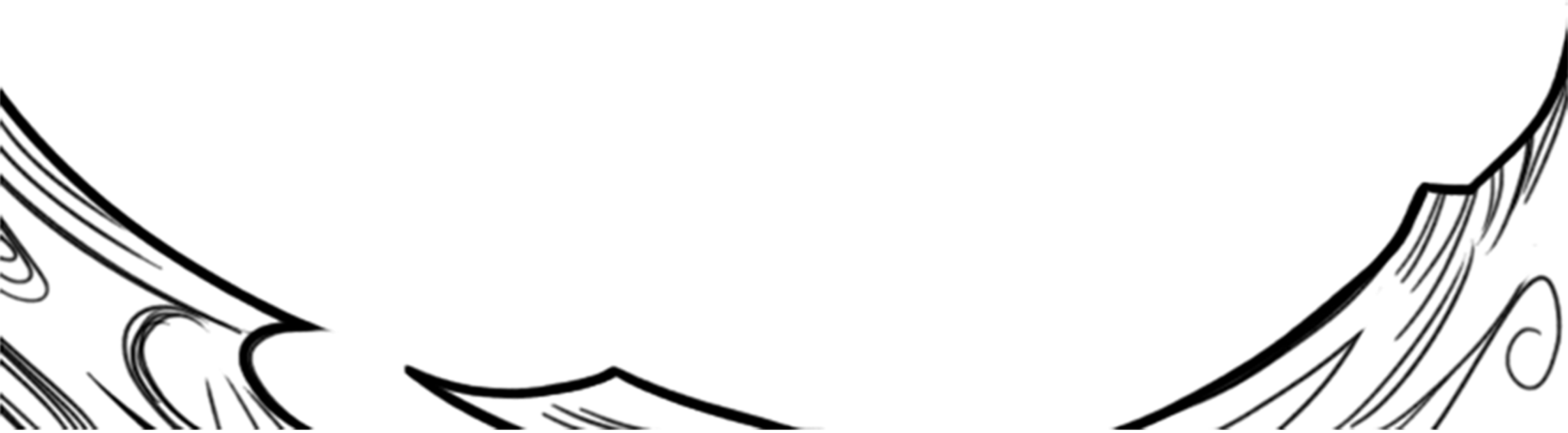 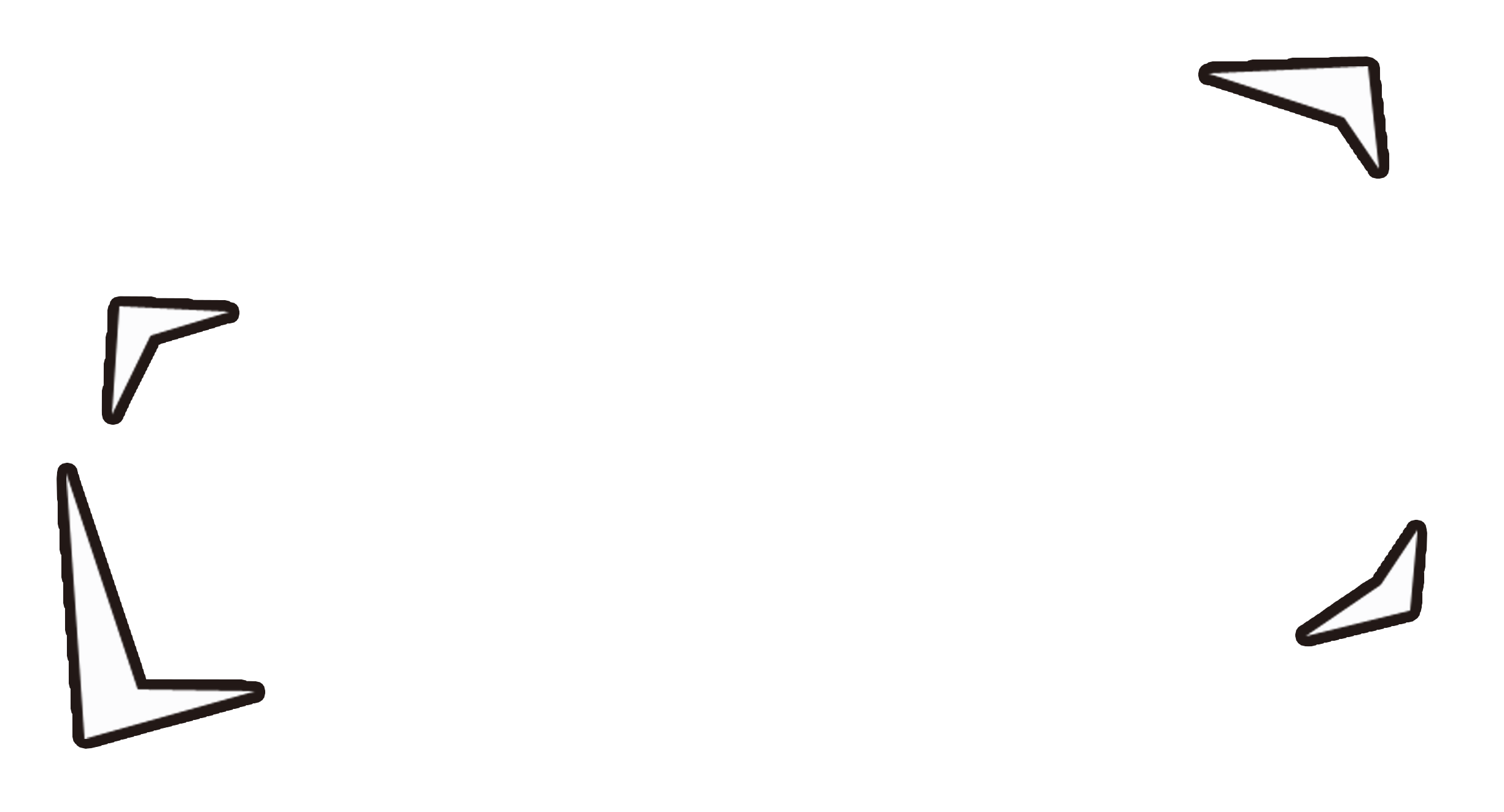 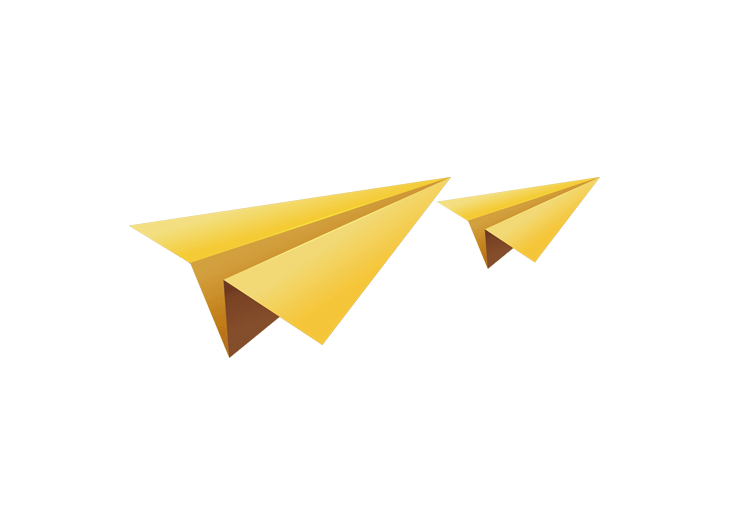 人才培养发展途径
高级设计师
进一步发展
中级设计师
满3~4年（含实习）
满2~3年（含实习）
初级设计师
人才培养计划
助理设计师
满一年（含实习）
实习生
满6个月实习
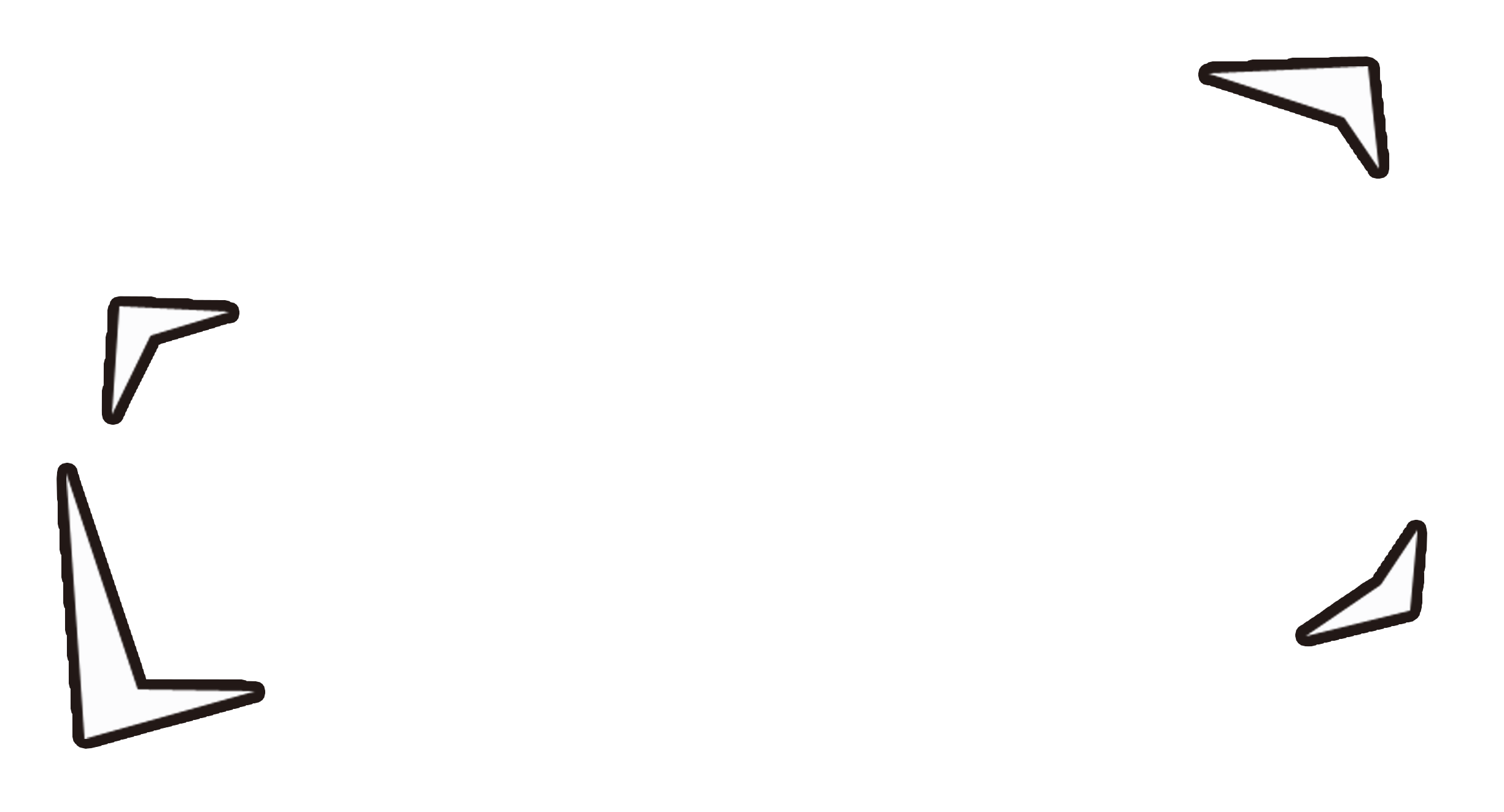 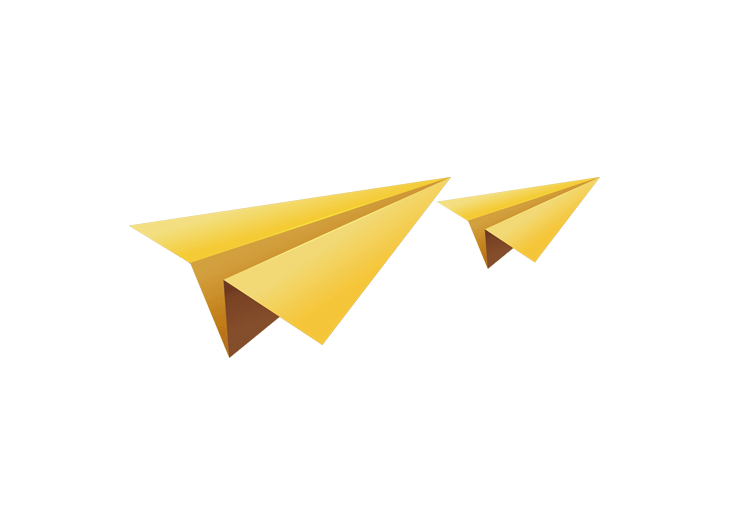 人才培养发展策略
TITLE HERE
Lorem ipsum dolor sit amet, consectetur adipiscing elit. Donec luctus nibh sit amet sem vulputate venenatis bibendum orci pulvinar.
TITLE HERE
TITLE HERE
Lorem ipsum dolor sit amet, consectetur adipiscing elit. Donec luctus nibh sit amet sem vulputate venenatis bibendum orci pulvinar.
Lorem ipsum dolor sit amet, consectetur adipiscing elit. Donec luctus nibh sit amet sem vulputate venenatis bibendum orci pulvinar.
TITLE HERE
Lorem ipsum dolor sit amet, consectetur adipiscing elit. Donec luctus nibh sit amet sem vulputate venenatis bibendum orci pulvinar.
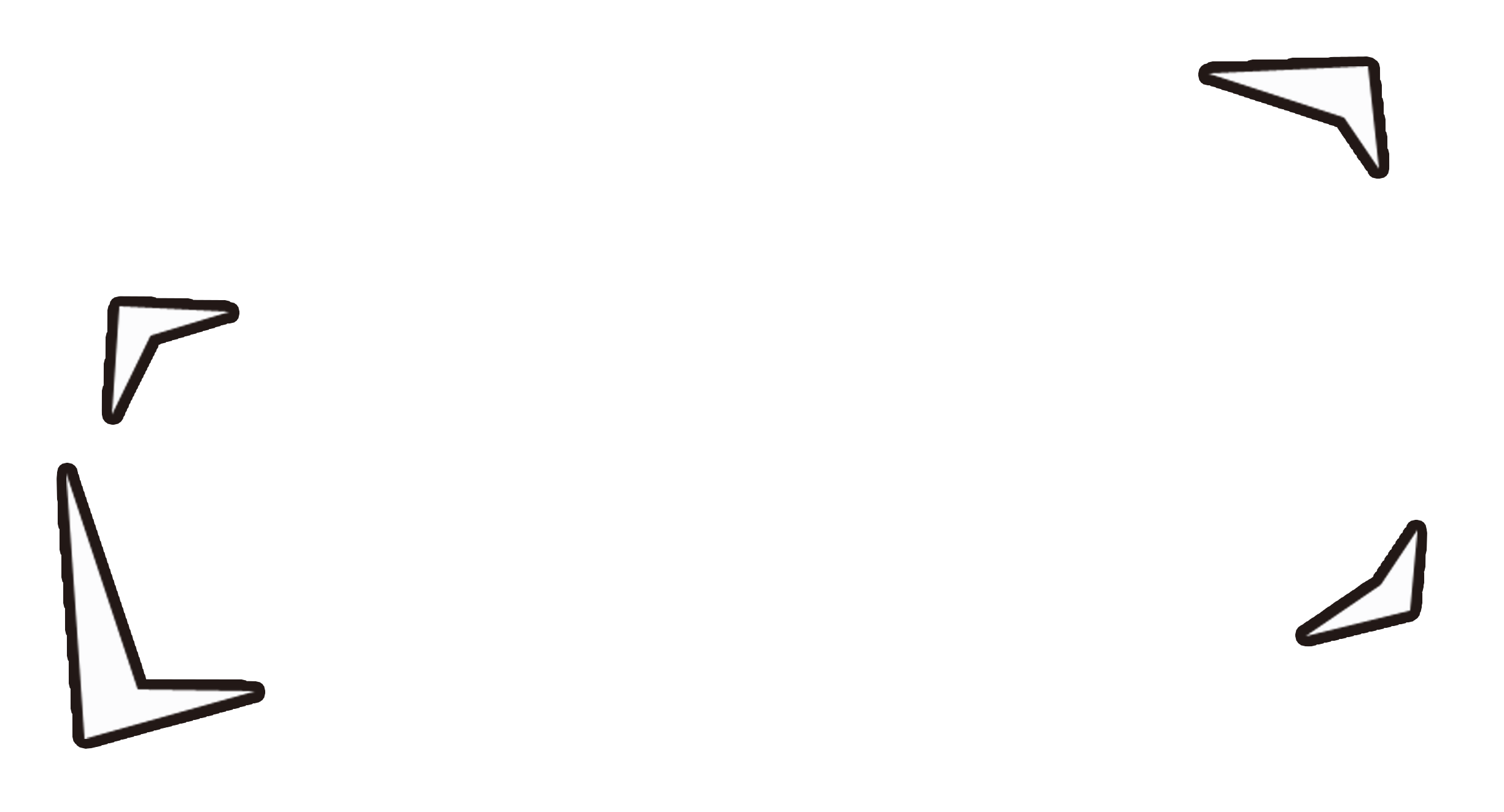 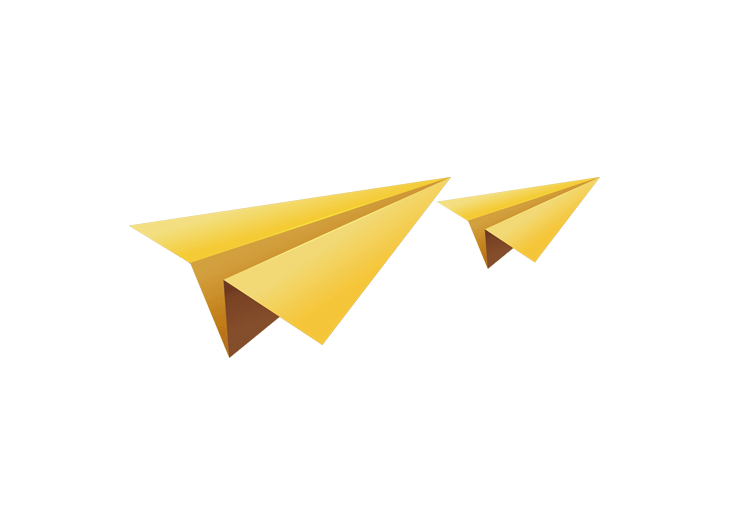 人才培养计划
第二步
第三步
第四步
第一步
Lorem ipsum dolor sit amet；
Lorem ipsum dolor sit amet；
Lorem ipsum dolor sit amet；
Lorem ipsum dolor sit amet；
Lorem ipsum dolor sit amet；
Lorem ipsum dolor sit amet；
Lorem ipsum dolor sit amet；
Lorem ipsum dolor sit amet；
Lorem ipsum dolor sit amet；
Lorem ipsum dolor sit amet；
Lorem ipsum dolor sit amet；
Lorem ipsum dolor sit amet；
Lorem ipsum dolor sit amet；
Lorem ipsum dolor sit amet；
Lorem ipsum dolor sit amet；
Lorem ipsum dolor sit amet；
Lorem ipsum dolor sit amet；
Lorem ipsum dolor sit amet；
Lorem ipsum dolor sit amet；
Lorem ipsum dolor sit amet；
Lorem ipsum dolor sit amet；
Lorem ipsum dolor sit amet；
Lorem ipsum dolor sit amet；
Lorem ipsum dolor sit amet；
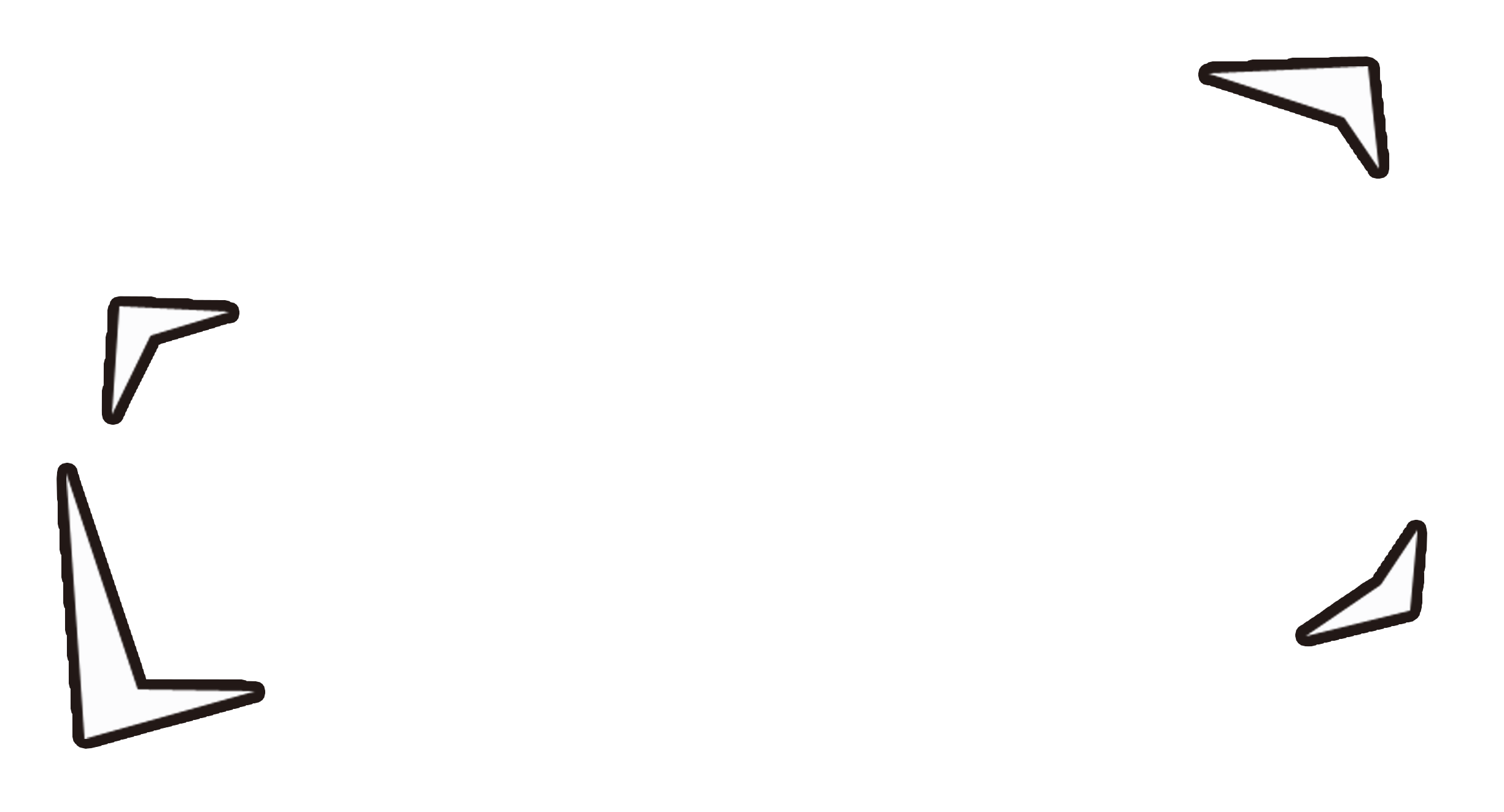 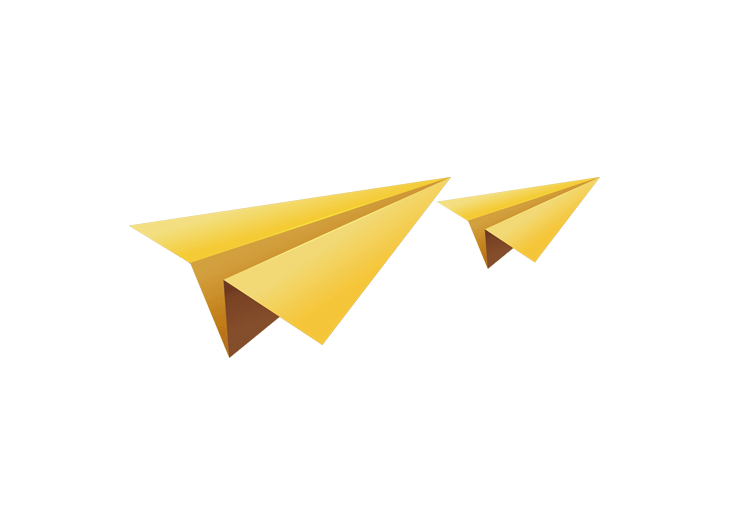 优秀人才代表展示
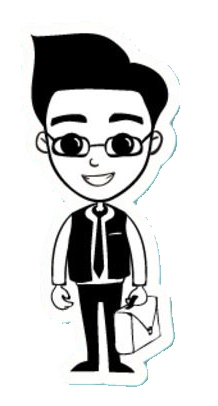 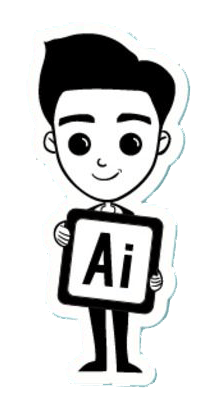 姓名
姓名
技术总监-XXX公司
总经理-XXX公司
Lorem ipsum dolor sit amet, consectetur adipiscing elit. Donec luctus nibh sit amet sem vulputate venenatis bibendum orci pulvinar.
Lorem ipsum dolor sit amet, consectetur adipiscing elit. Donec luctus nibh sit amet sem vulputate venenatis bibendum orci pulvinar.
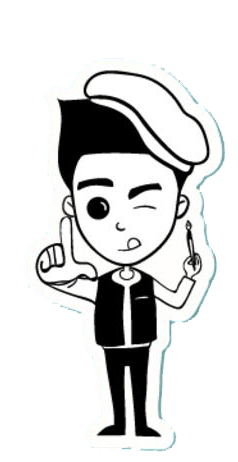 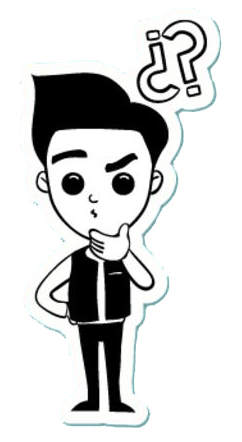 姓名
姓名
创意总监-XXX公司
高级设计师-XXX公司
Lorem ipsum dolor sit amet, consectetur adipiscing elit. Donec luctus nibh sit amet sem vulputate venenatis bibendum orci pulvinar.
Lorem ipsum dolor sit amet, consectetur adipiscing elit. Donec luctus nibh sit amet sem vulputate venenatis bibendum orci pulvinar.
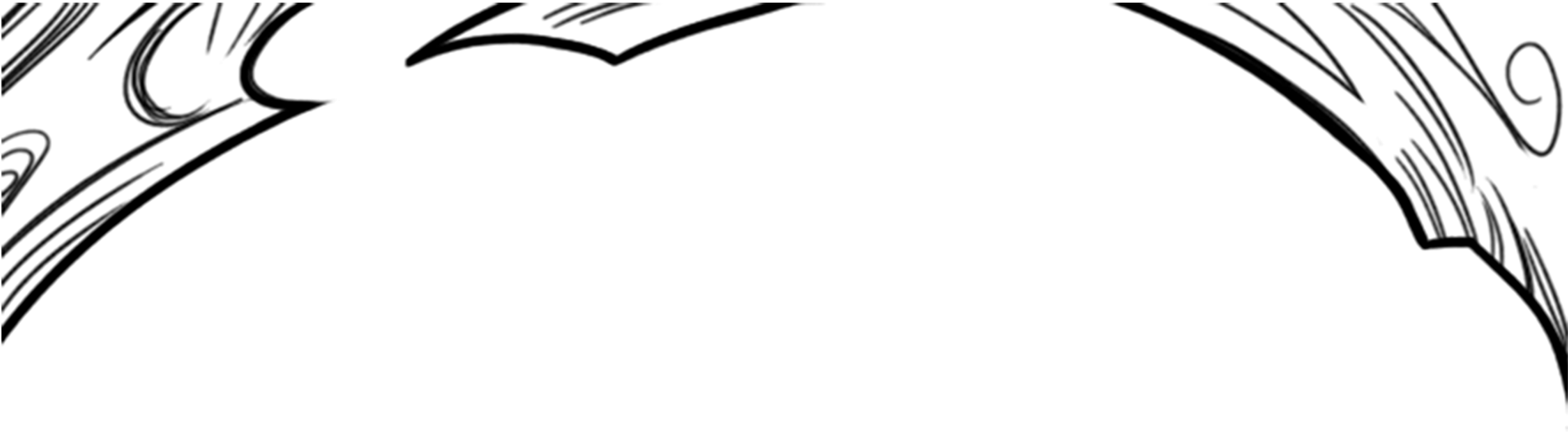 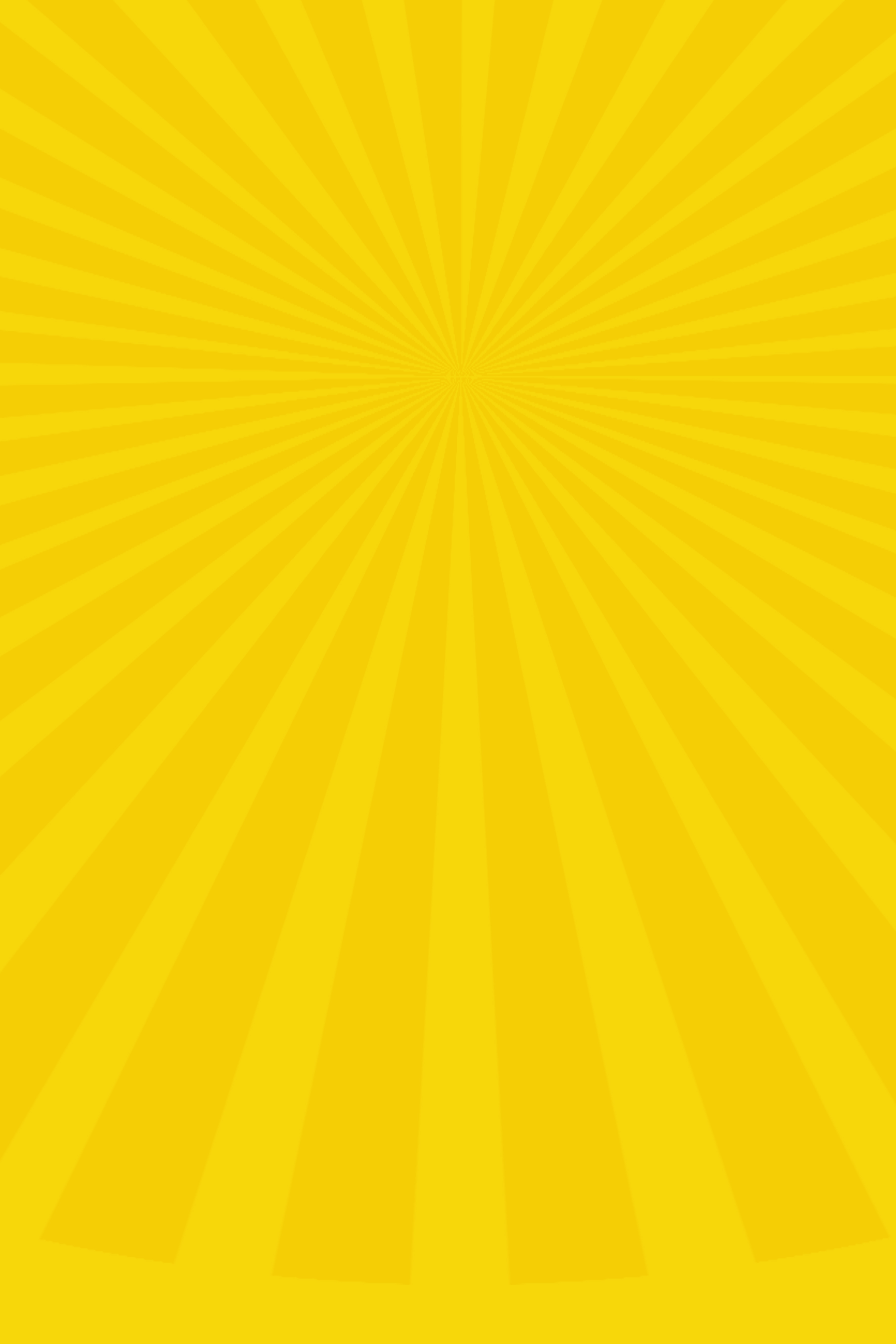 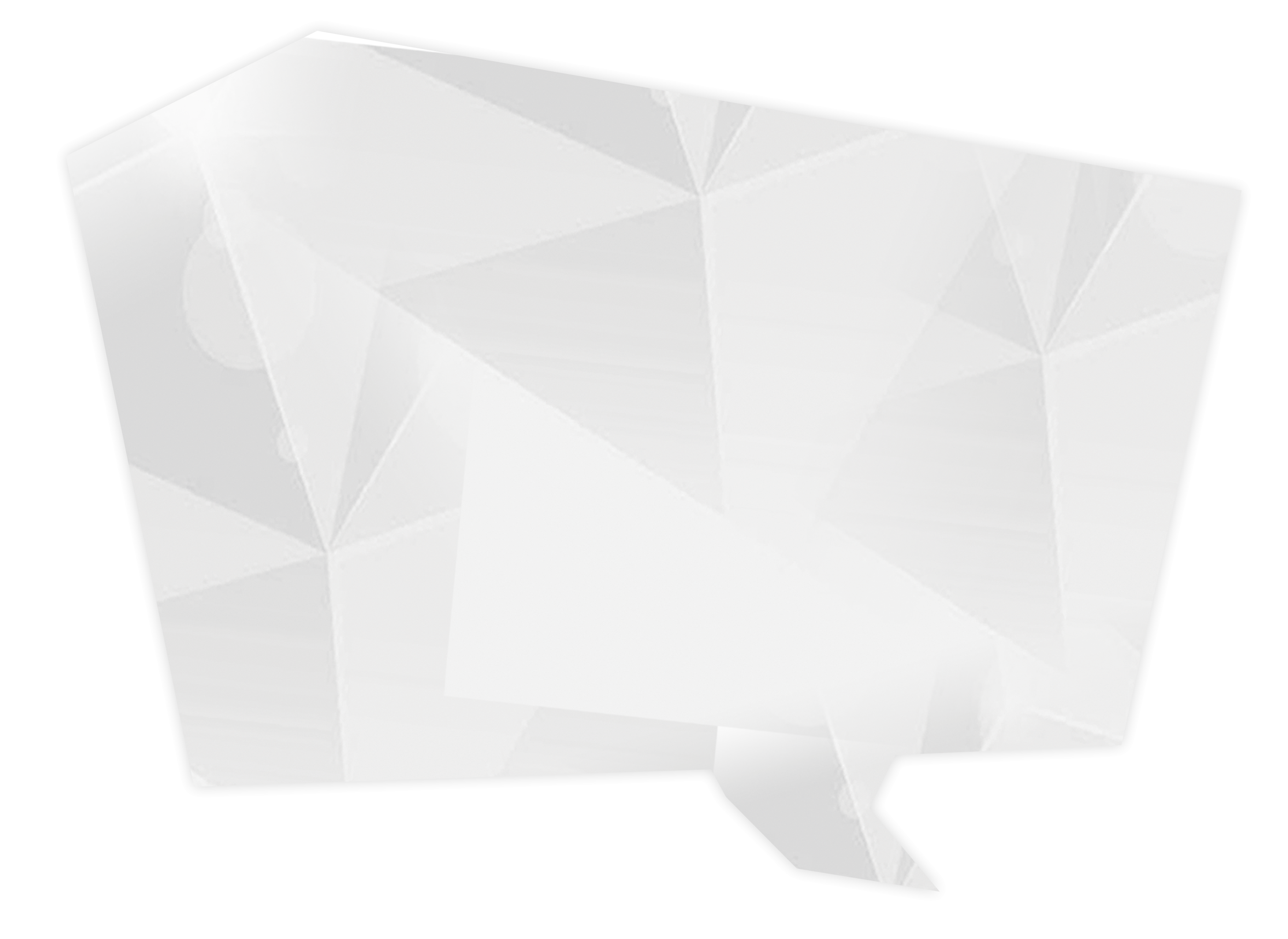 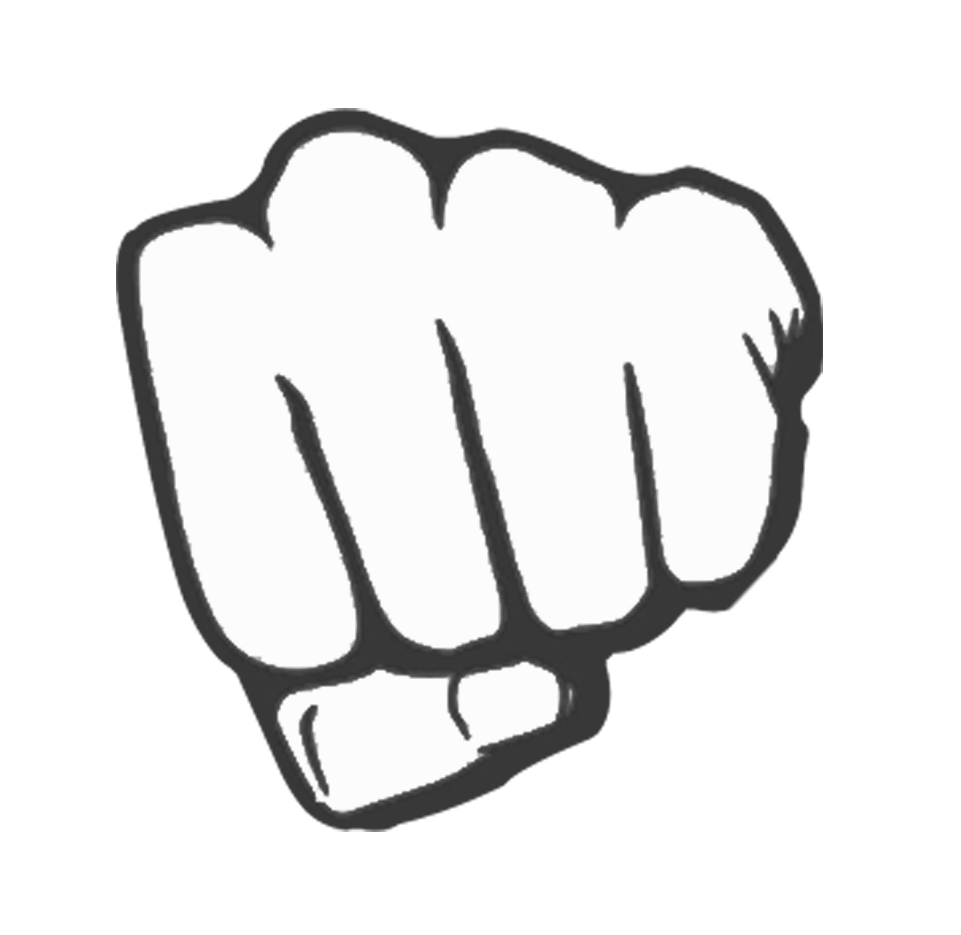 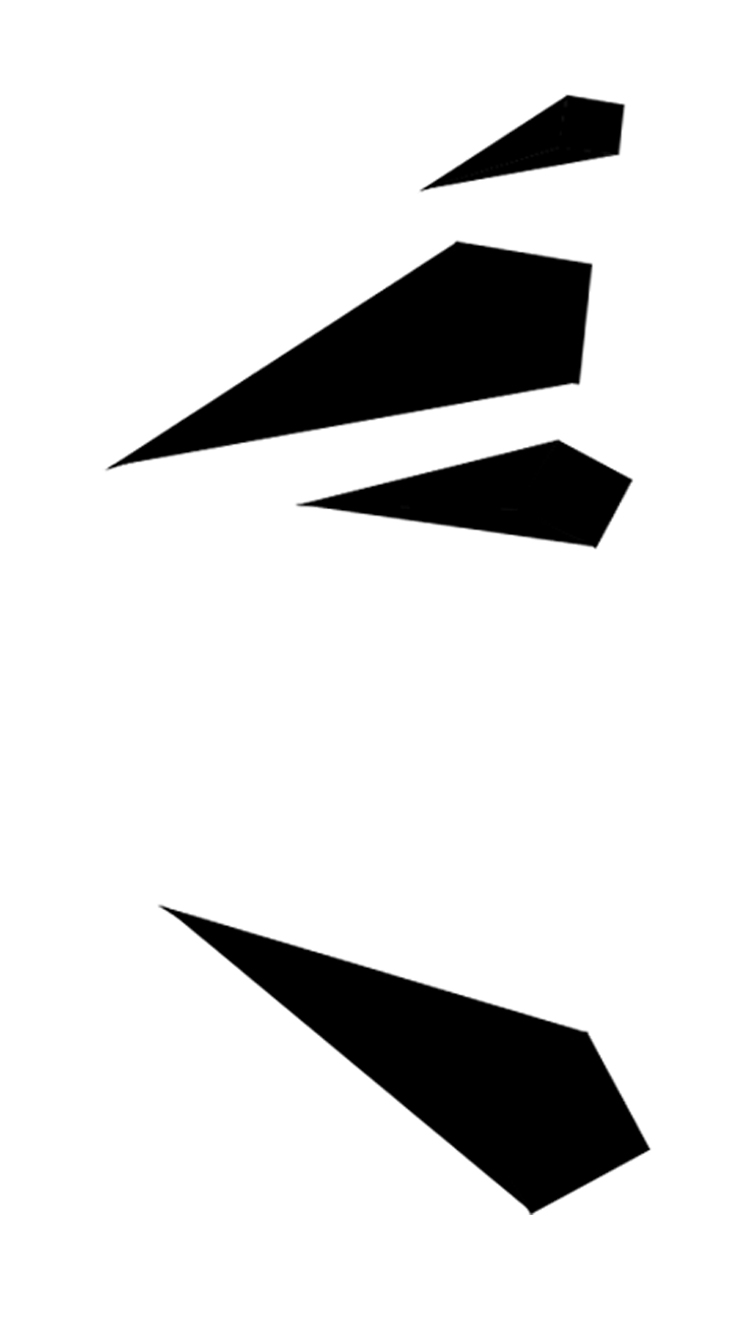 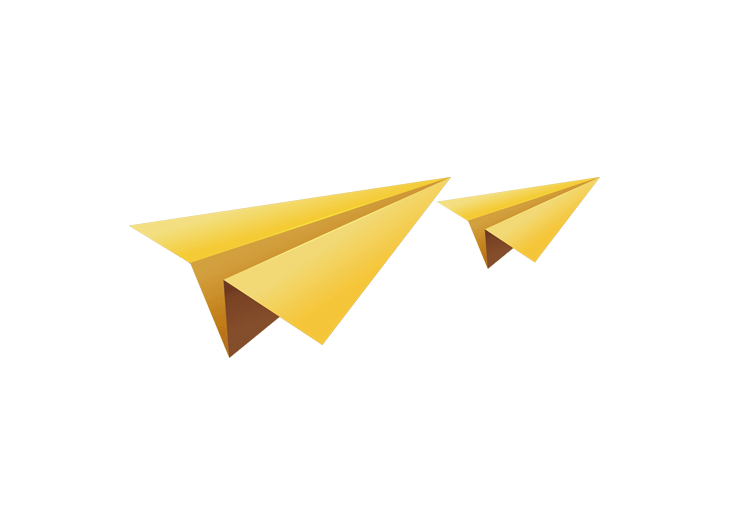 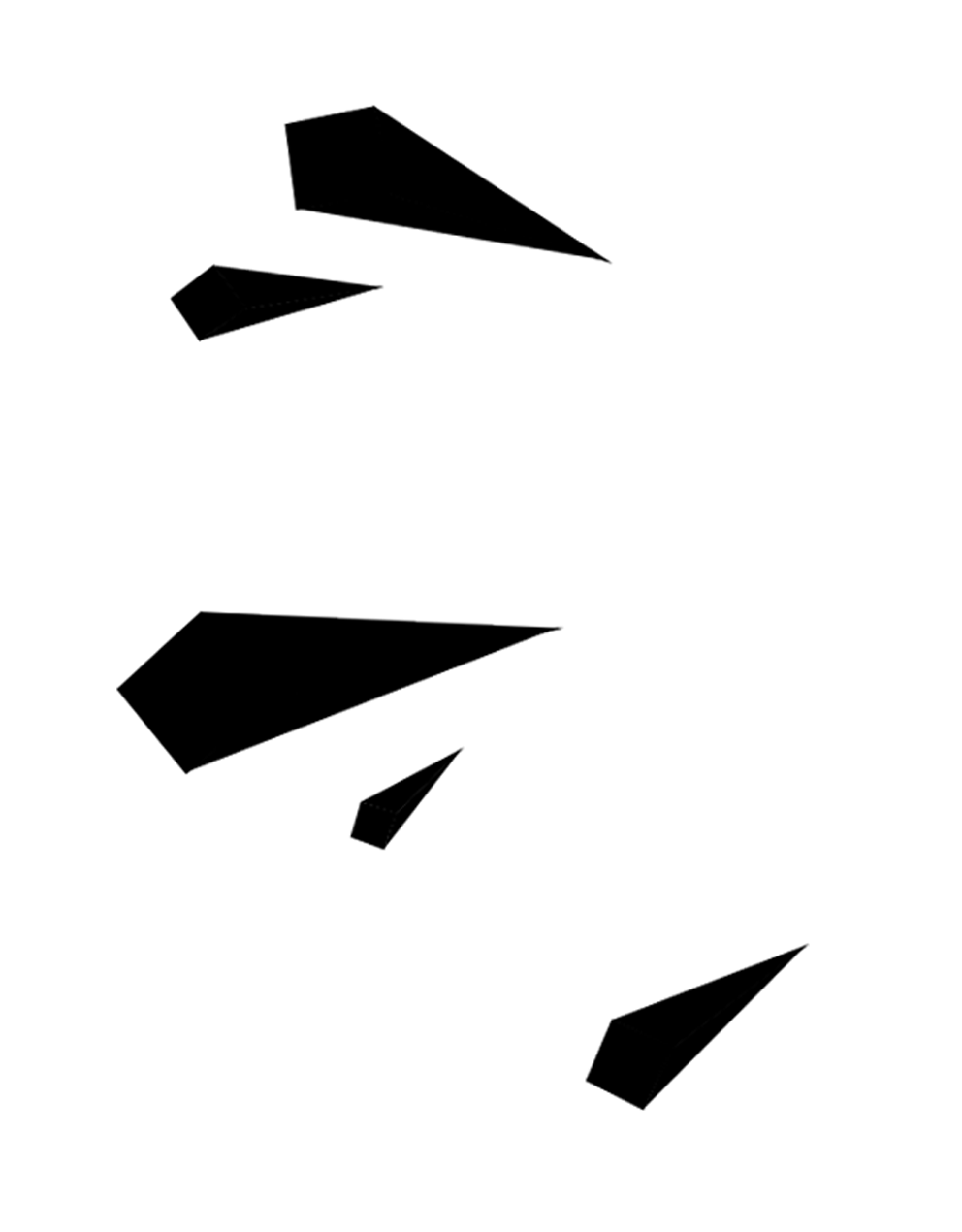 3.校园招聘介绍
CAMPUS RECRUITMENT INTRODUCTION
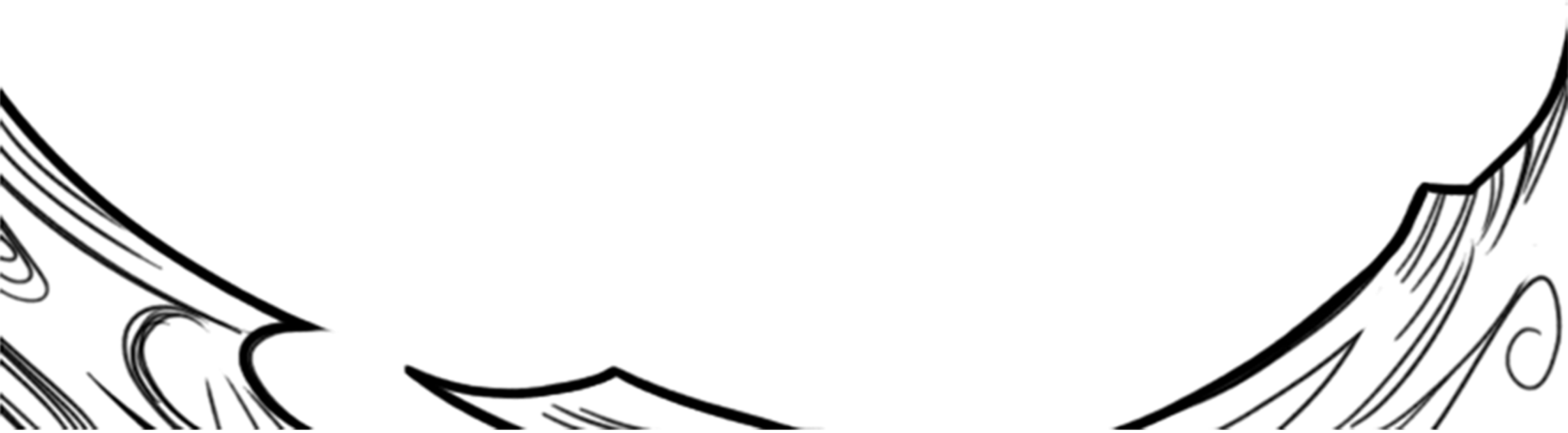 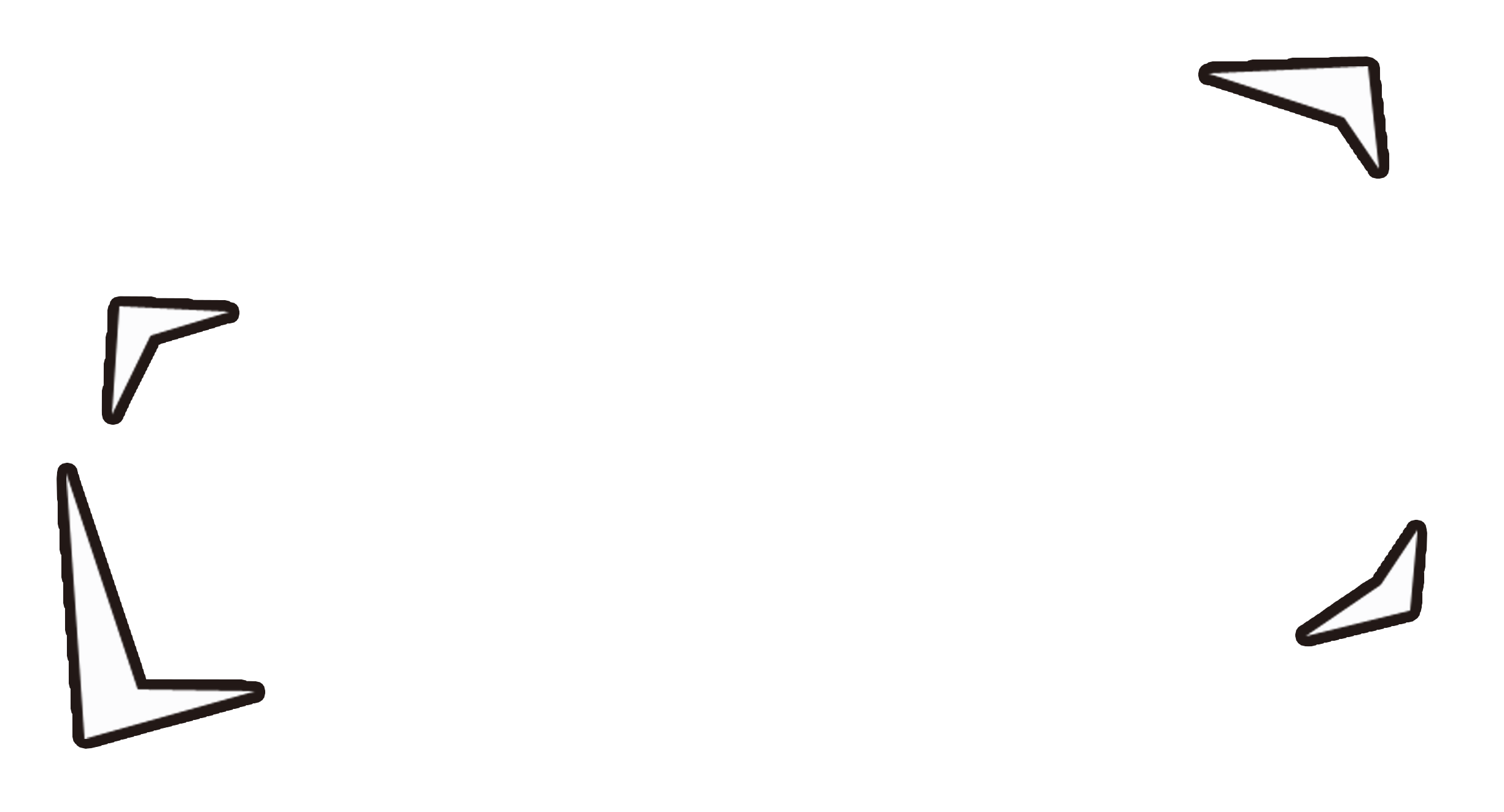 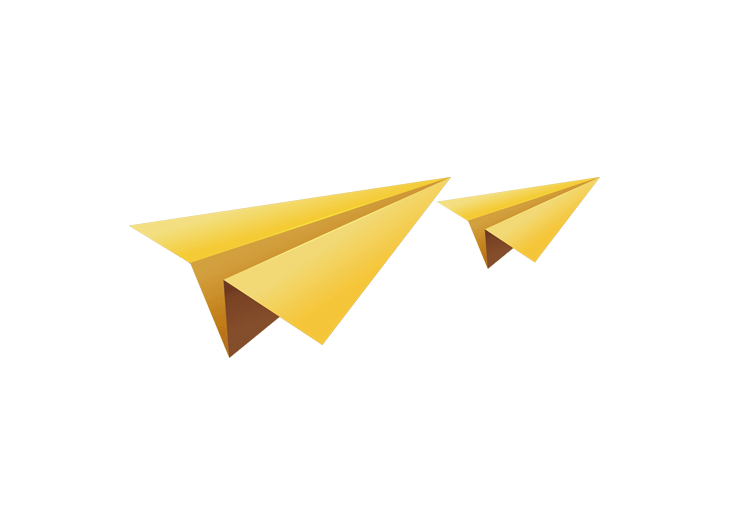 招聘方向及要求
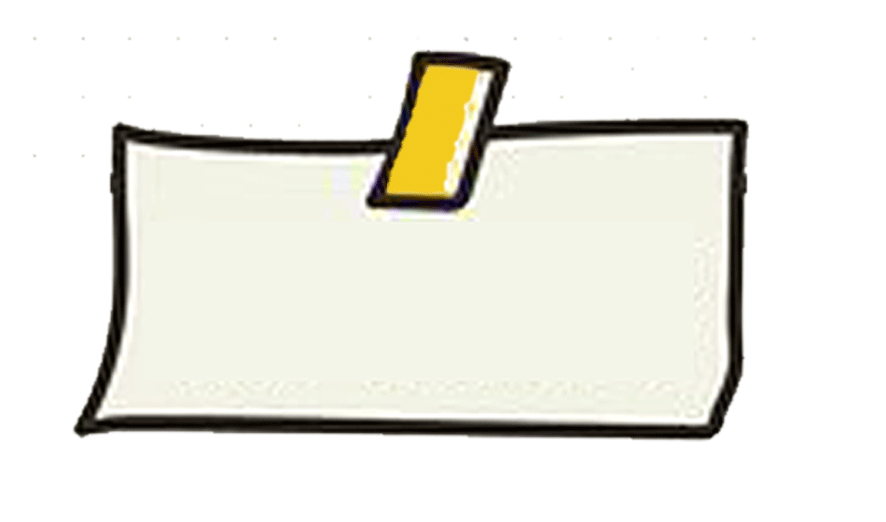 对网络红人细数贾珍
我们找的是创意狂热分子！
加入我们
1
熟练使用Photoshop、Illustrator、CorelDRAW
2
根据客户编辑要求完成设计
3
跟进设计变化需求,注重相关资料收集
我们找的是技术狂热分子！
JION US
1
如果你软文，新闻信手捏来
2
对网络红人细数贾珍
对网络热点的捕捉有阵敏锐的直觉
3
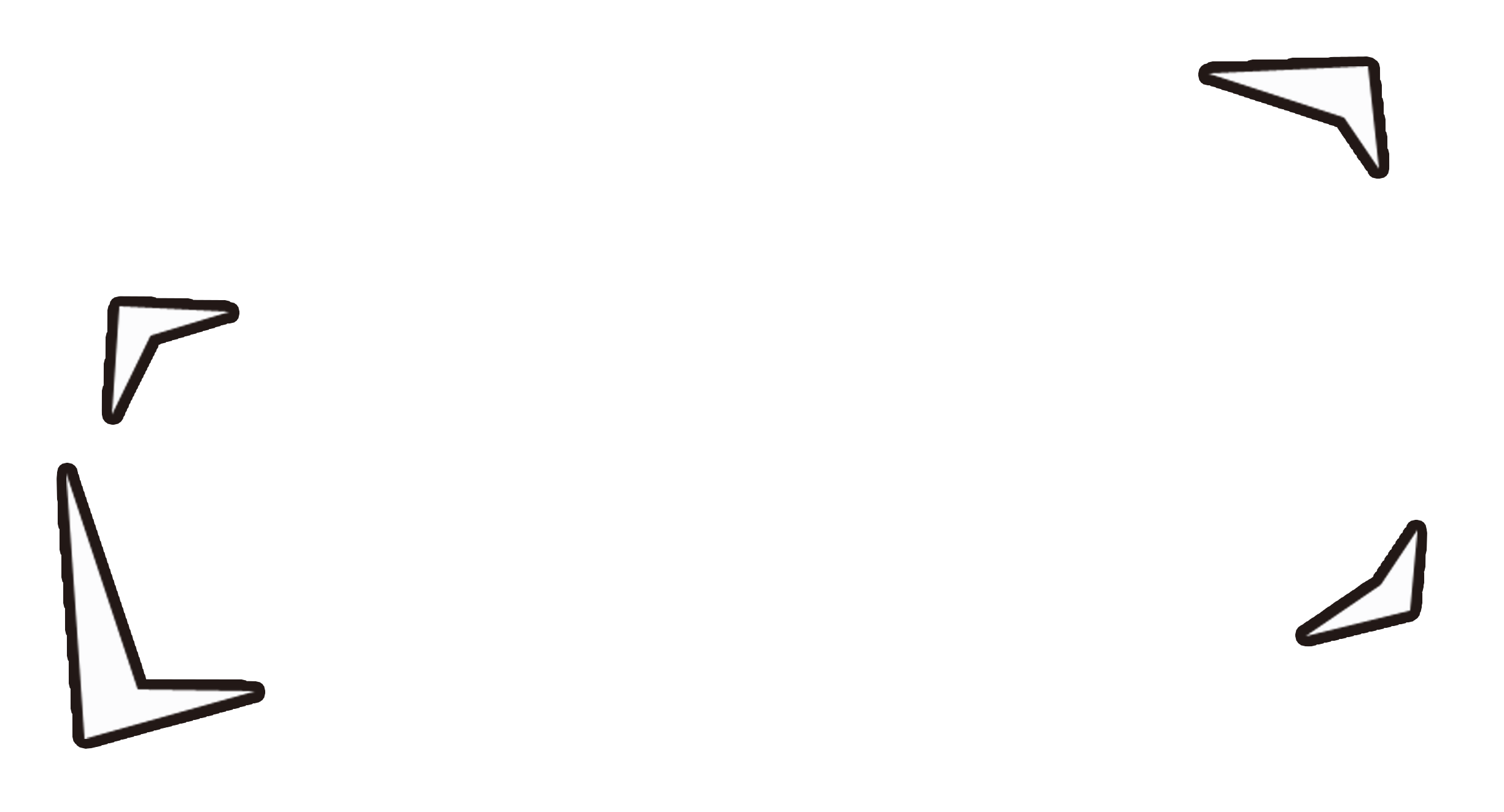 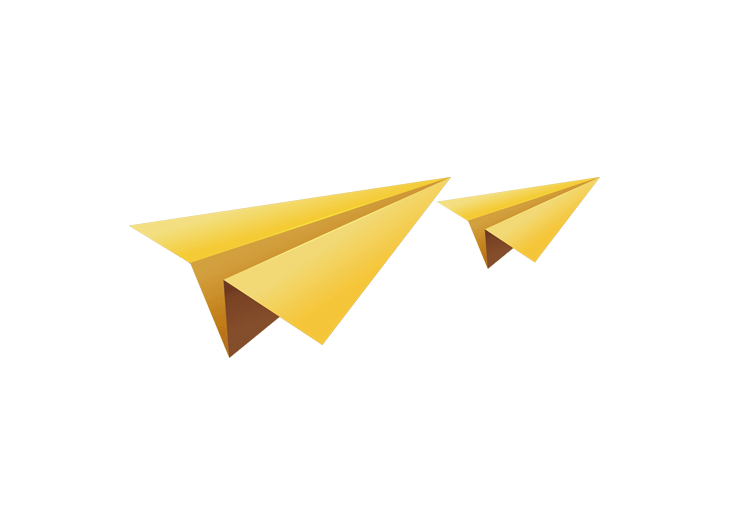 流程安排
面试阶段
签约实习
宣传阶段
2015.10-2016.6
2015.12-2016.6
2015.10-2016.6
电话、邮件通知
电话、邮件通知
网络应聘
实习地点：各个公司
面试地点：当地办事处
现场应聘
Lorem ipsum dolor sit amet, consectetur adipiscing elit. Donec luctus nibh sit amet sem vulputate venenatis bibendum orci pulvinar. Lorem ipsum dolor sit amet, consectetur adipiscing elit. Donec luctus nibh sit amet sem vulputate venenatis bibendum orci pulvinar. em ipsum dolor sit amet, consectetur adipiscing elit. Donec luctus nibh sit amet sem vulputate venenatis bibendum orci pulvinar. Lorem ipsum dolor sit amet, consectetur adipiscing elit.
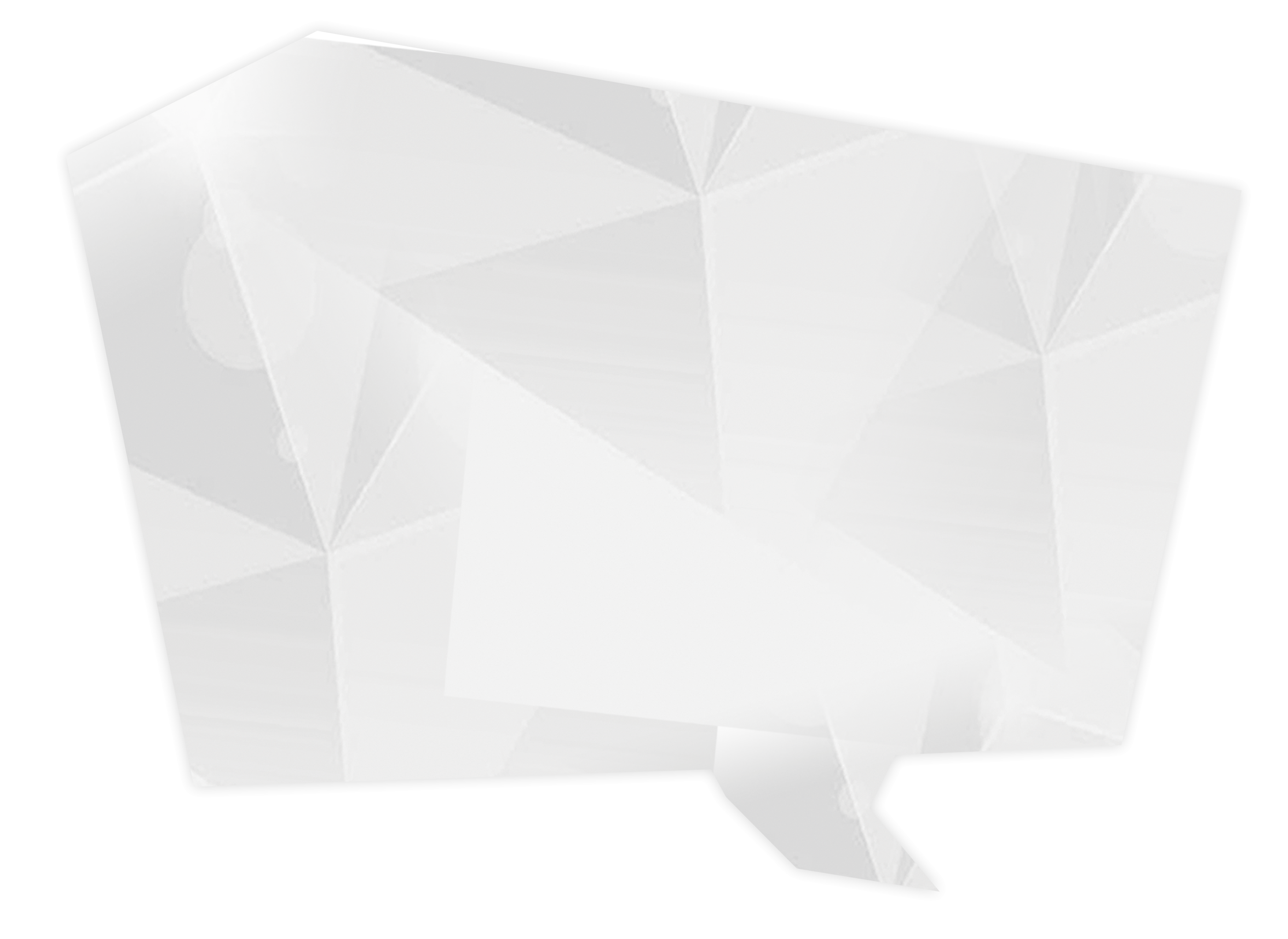 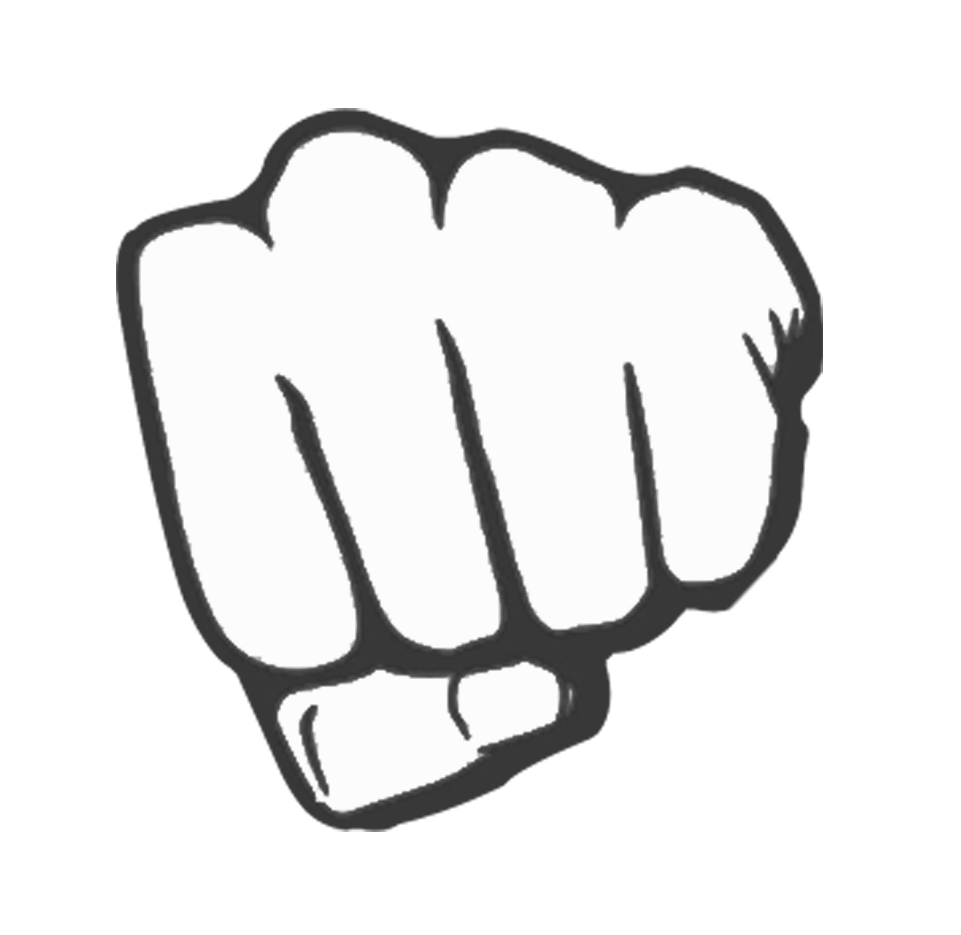 JION US
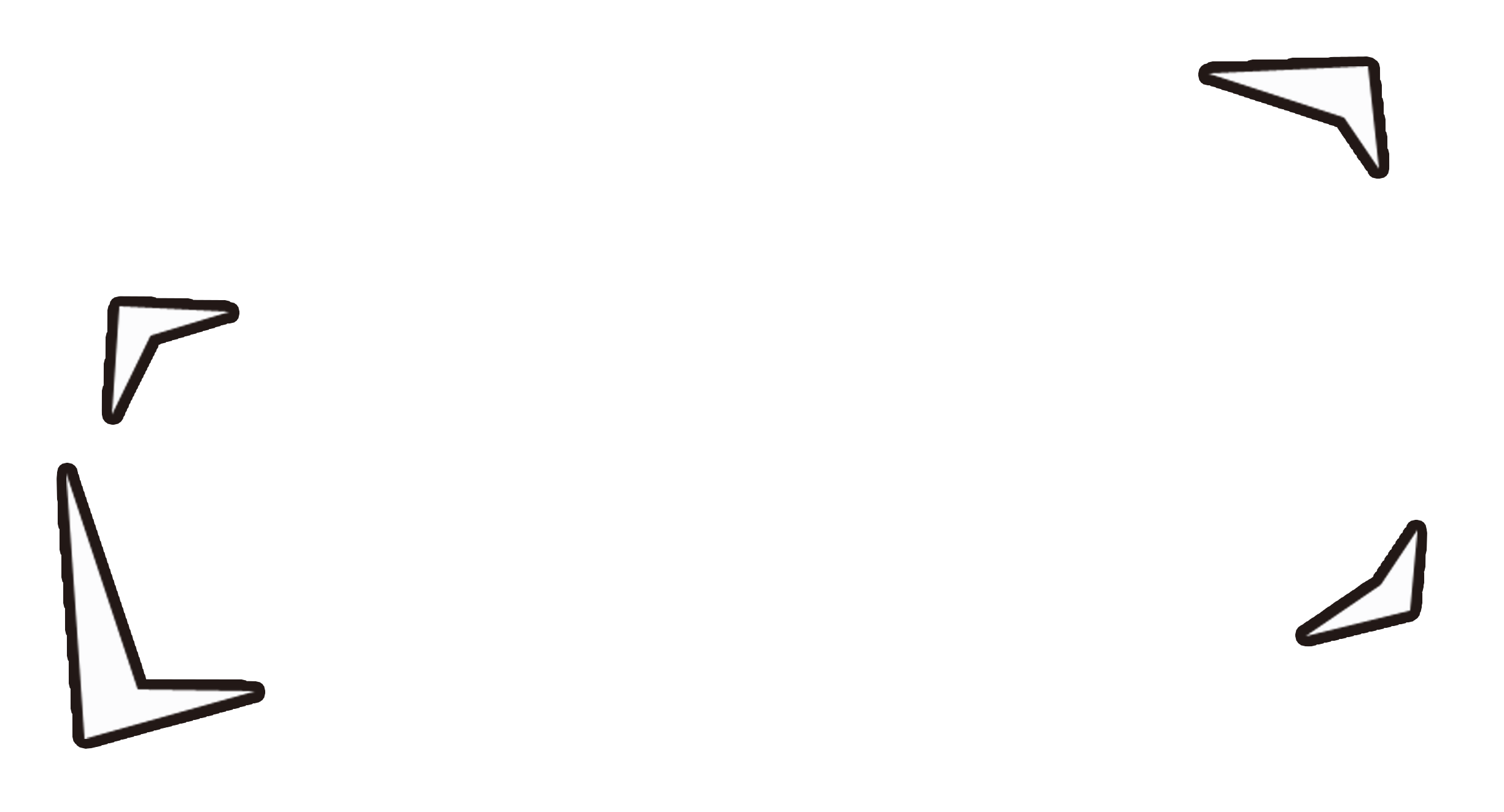 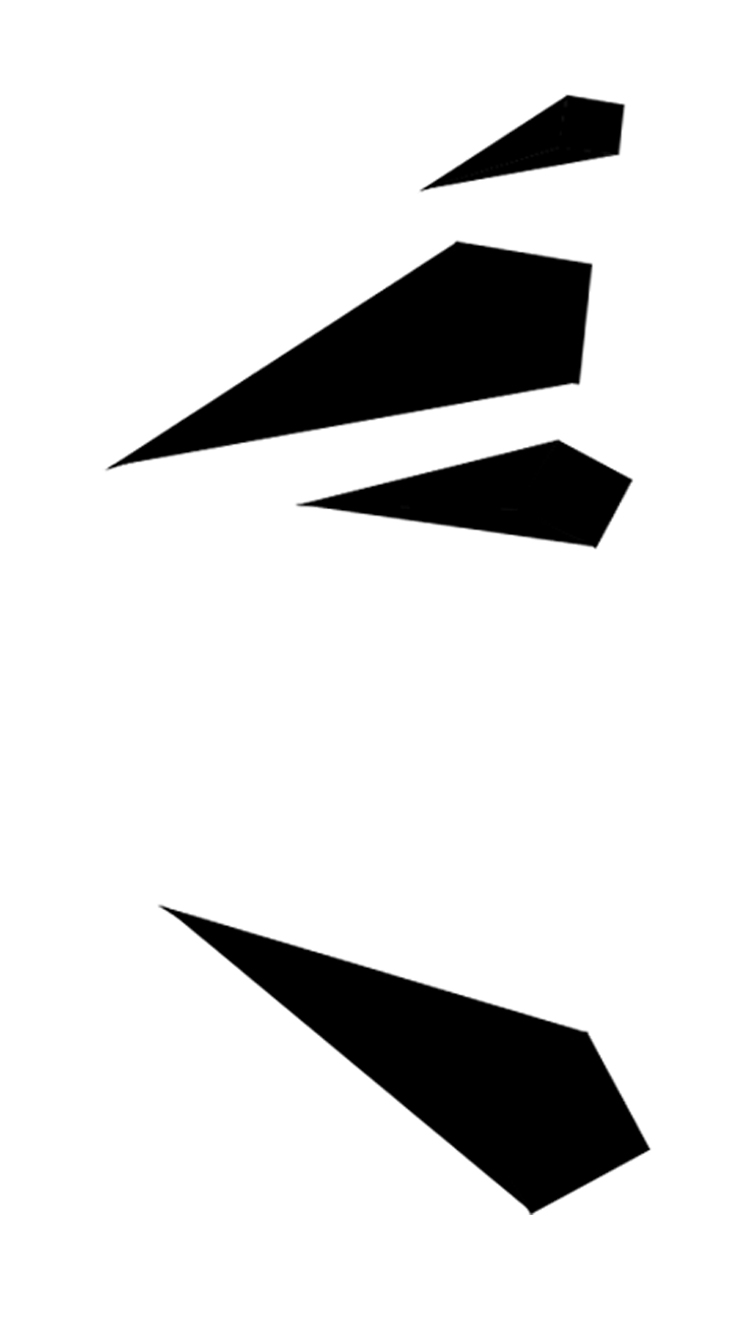 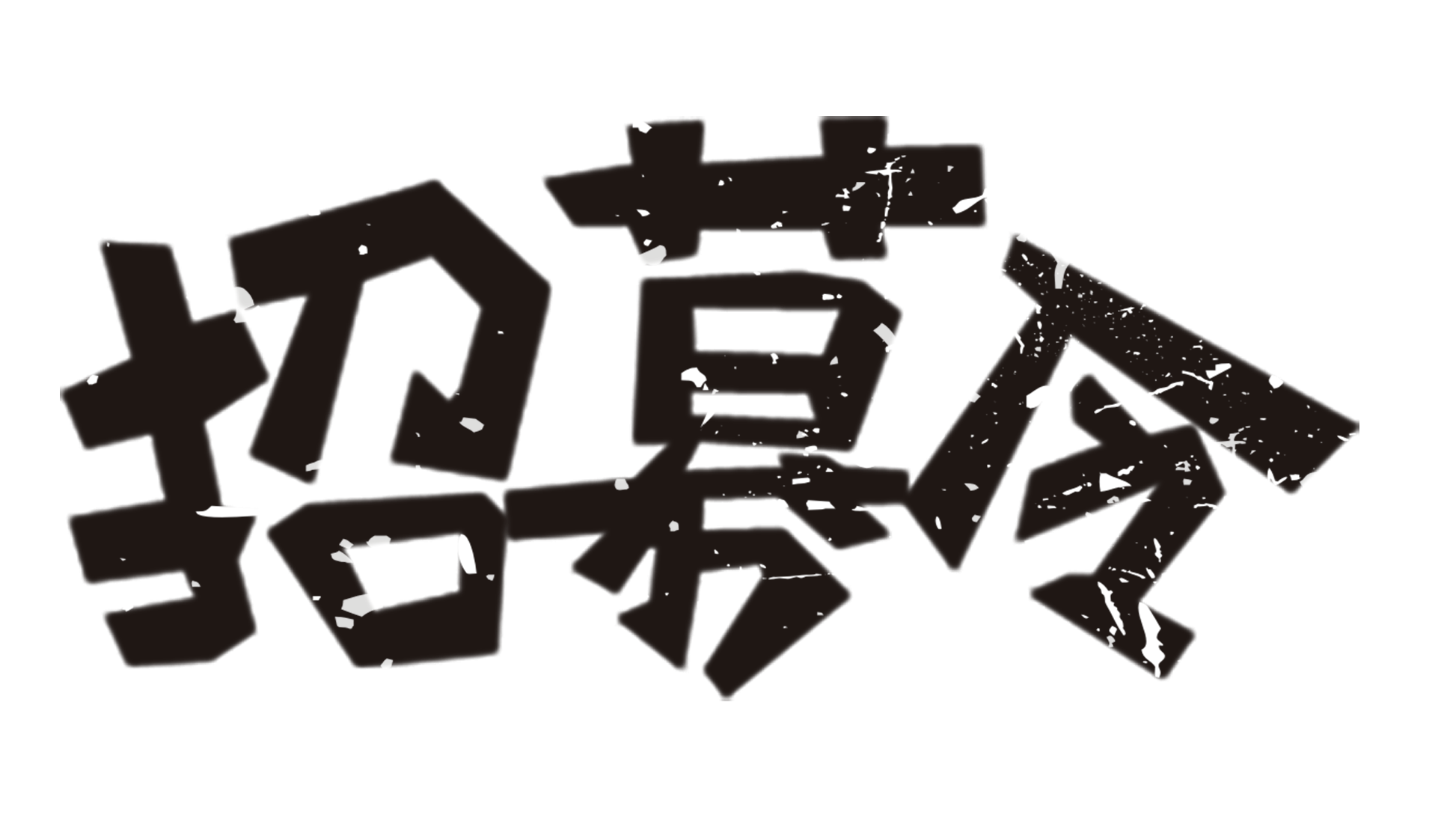 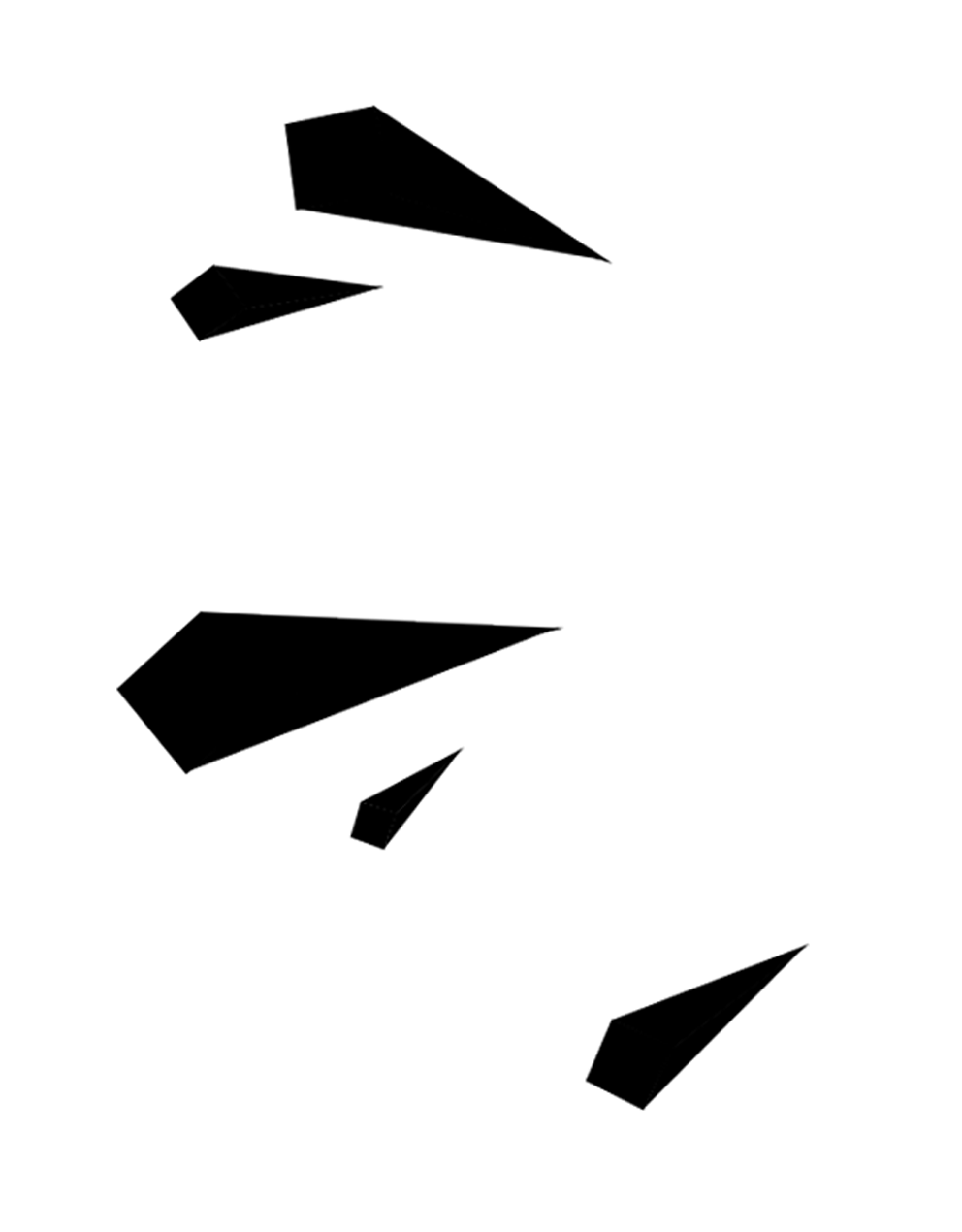 加入我们 共创明天
JOIN US FOR A BETTER TOMORROW
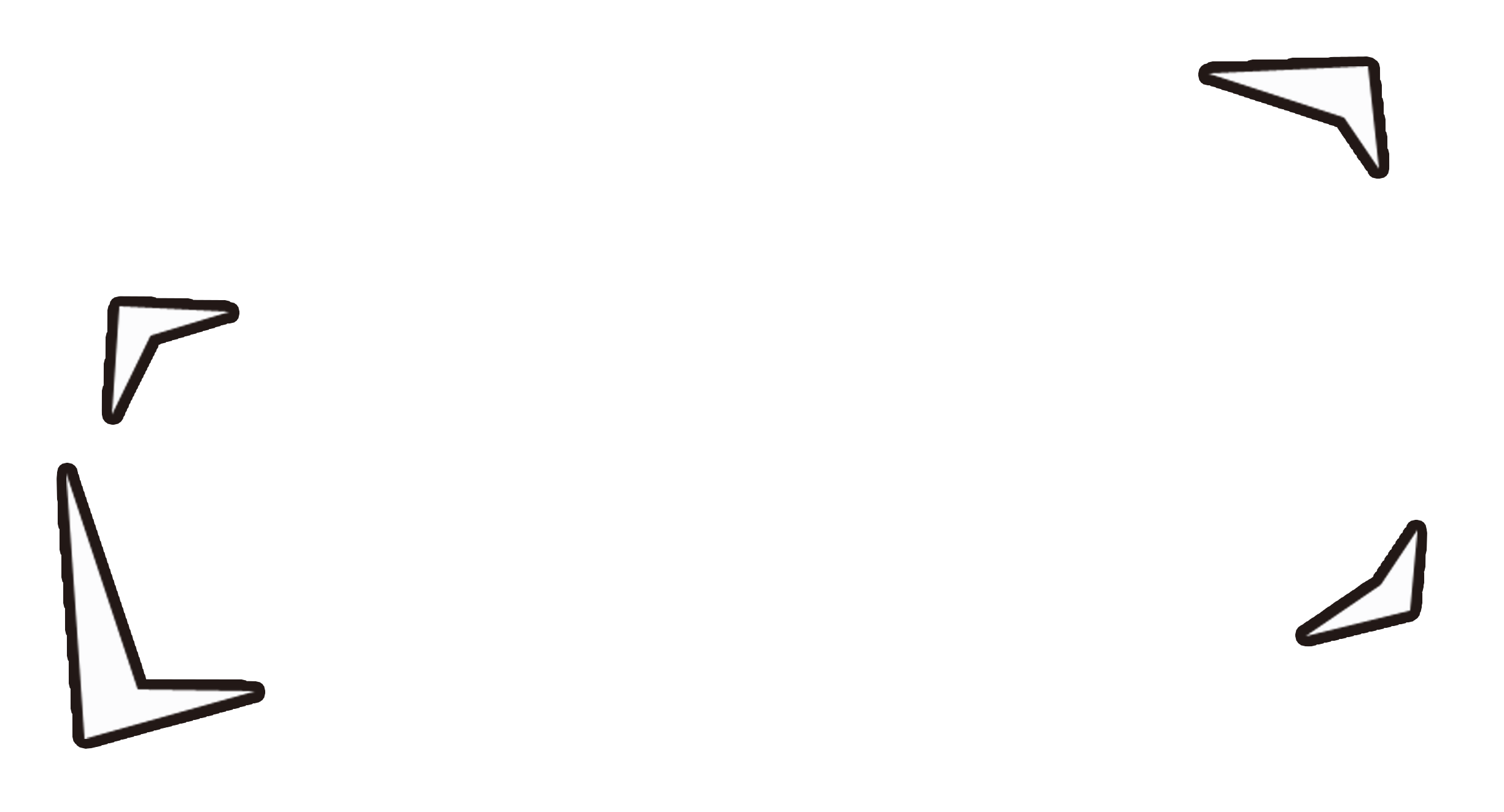 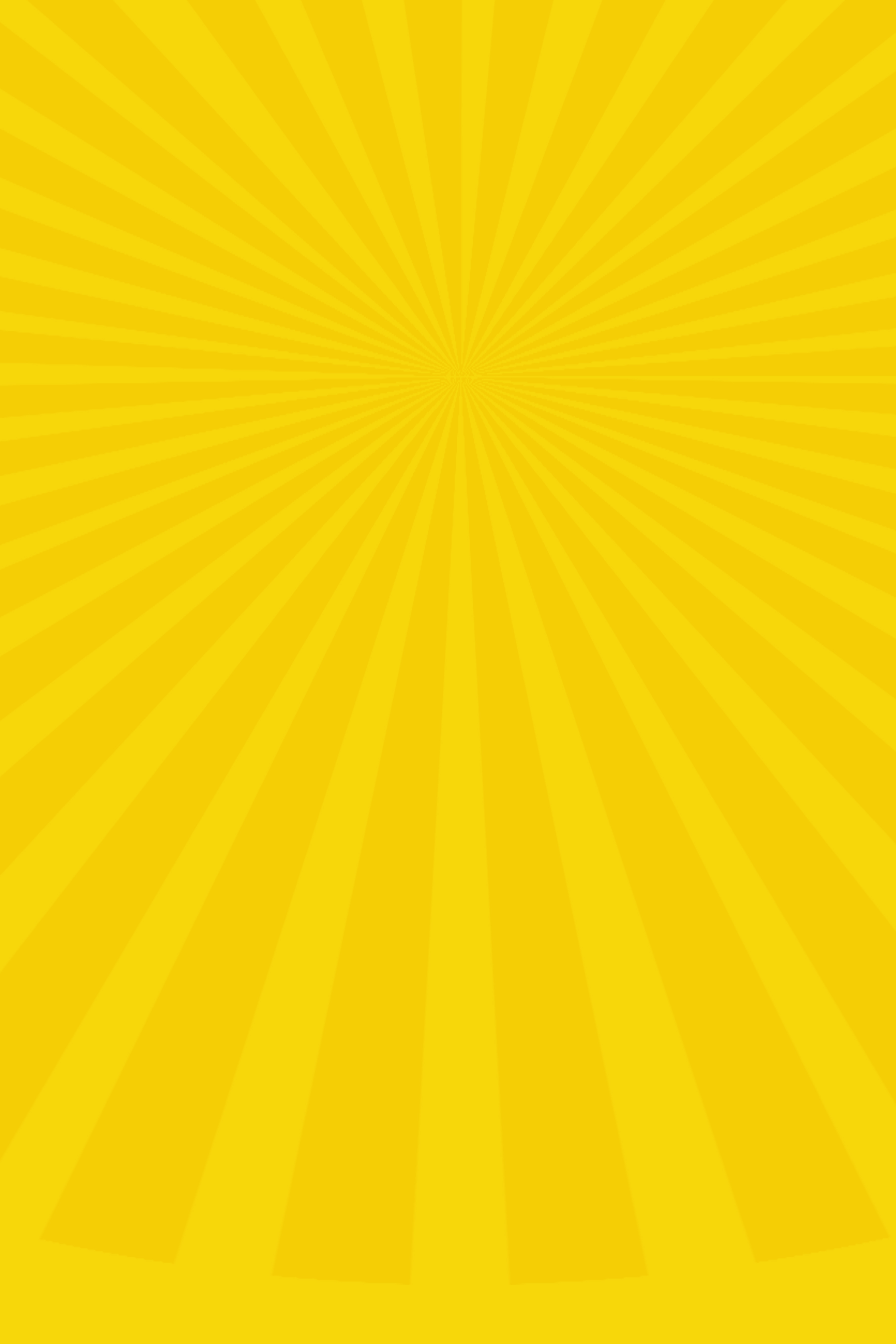 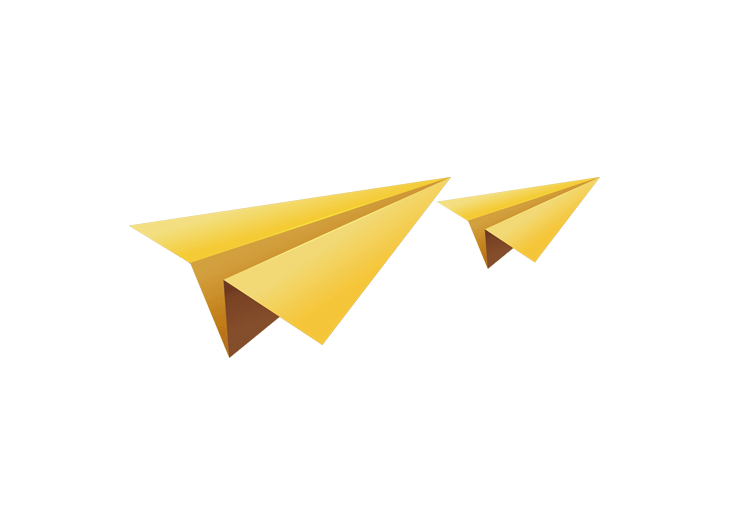 投放邮箱
NETWORK 
CANDIDATES
网络应聘直通车
XXXXX@XXX.COM
投稿电子版简历至邮箱
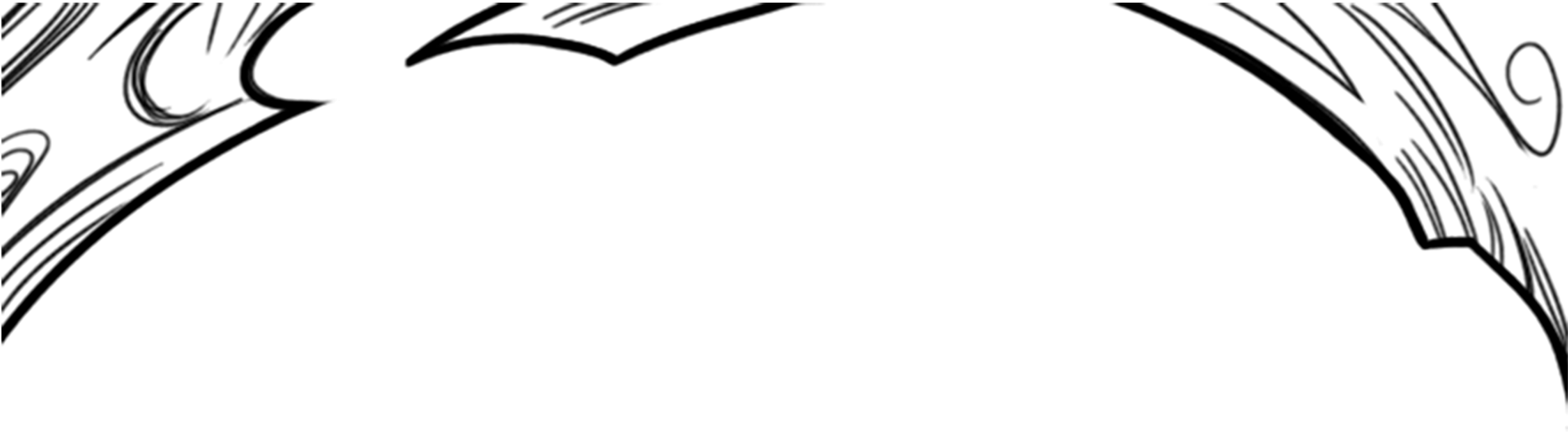 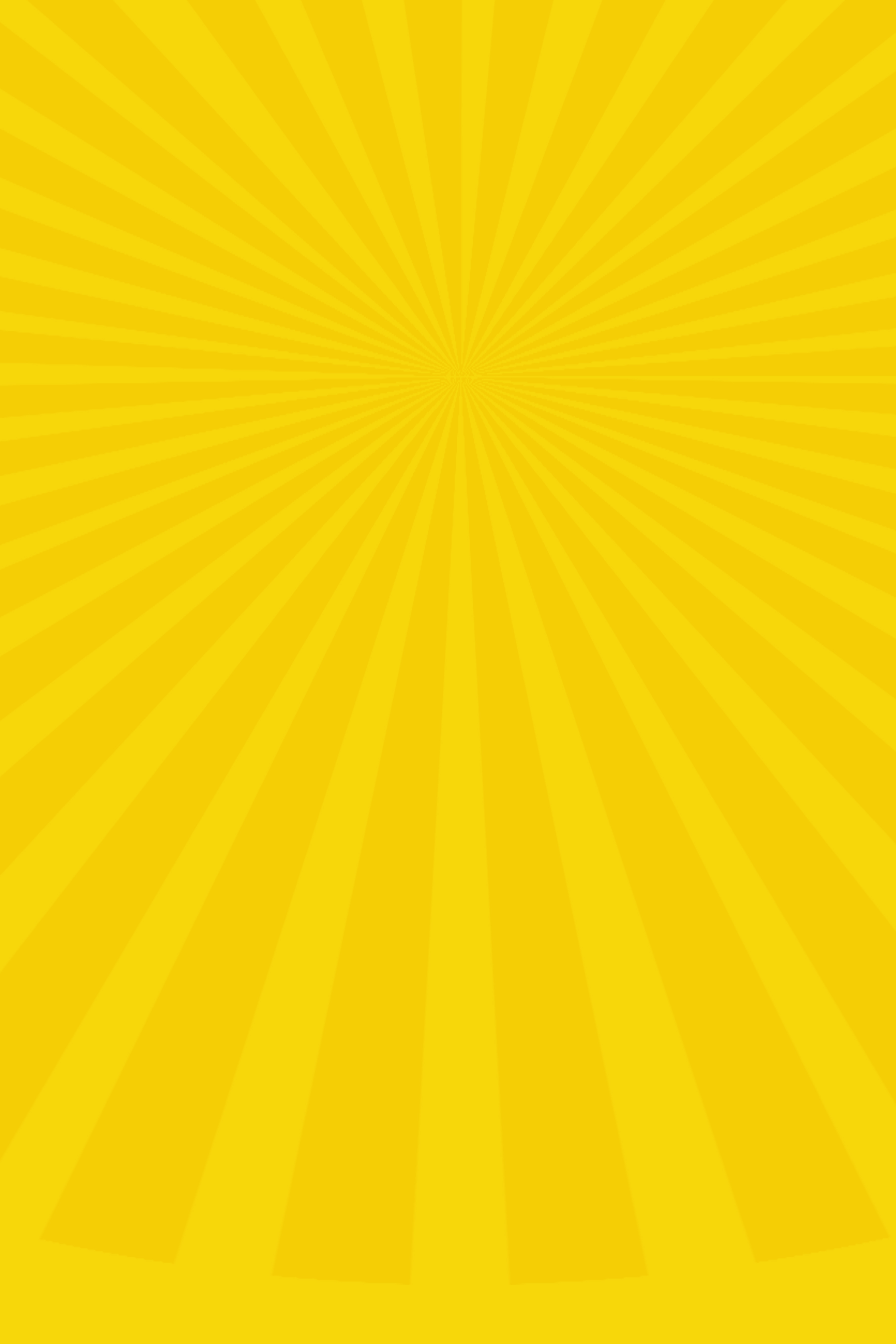 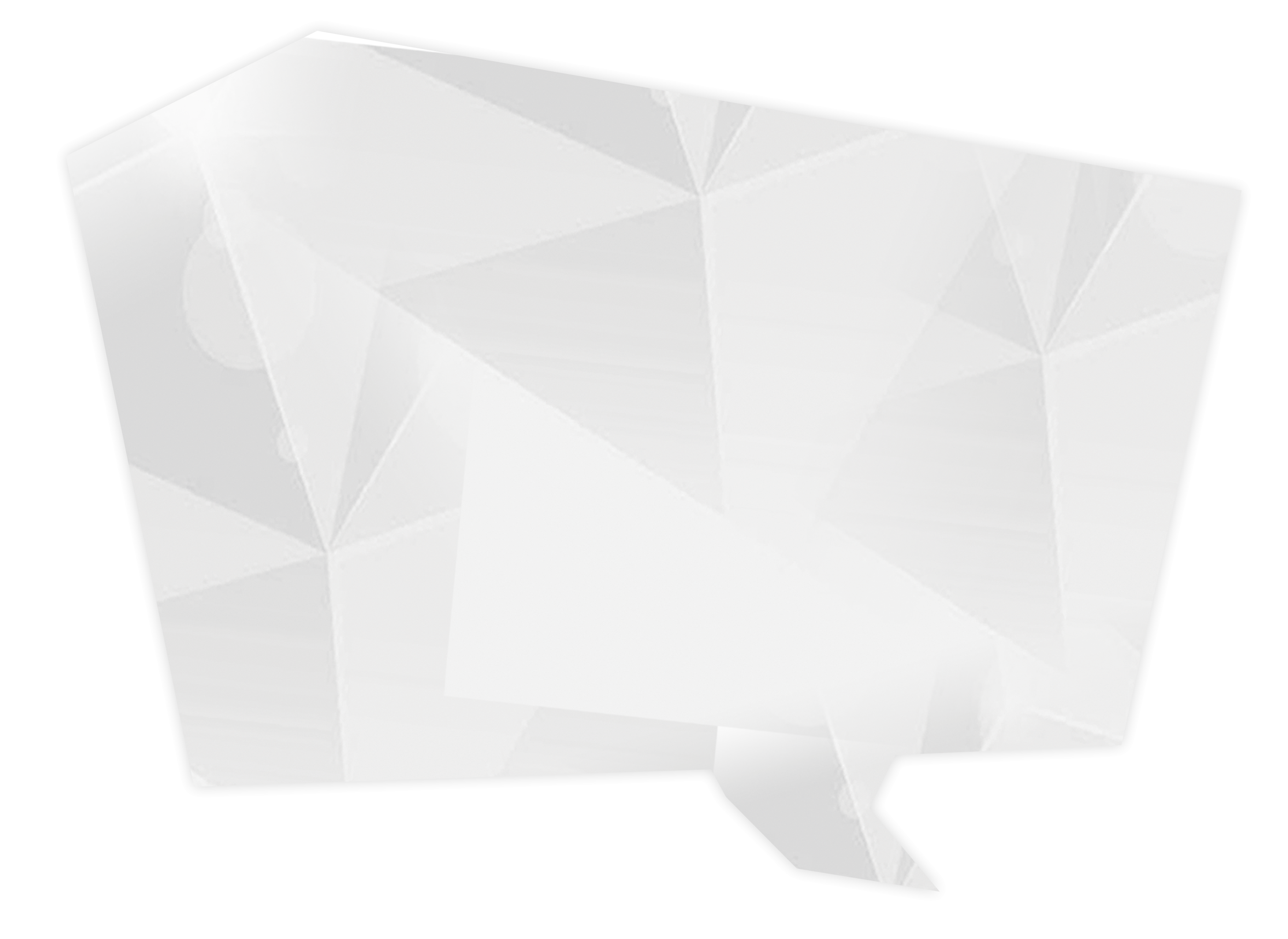 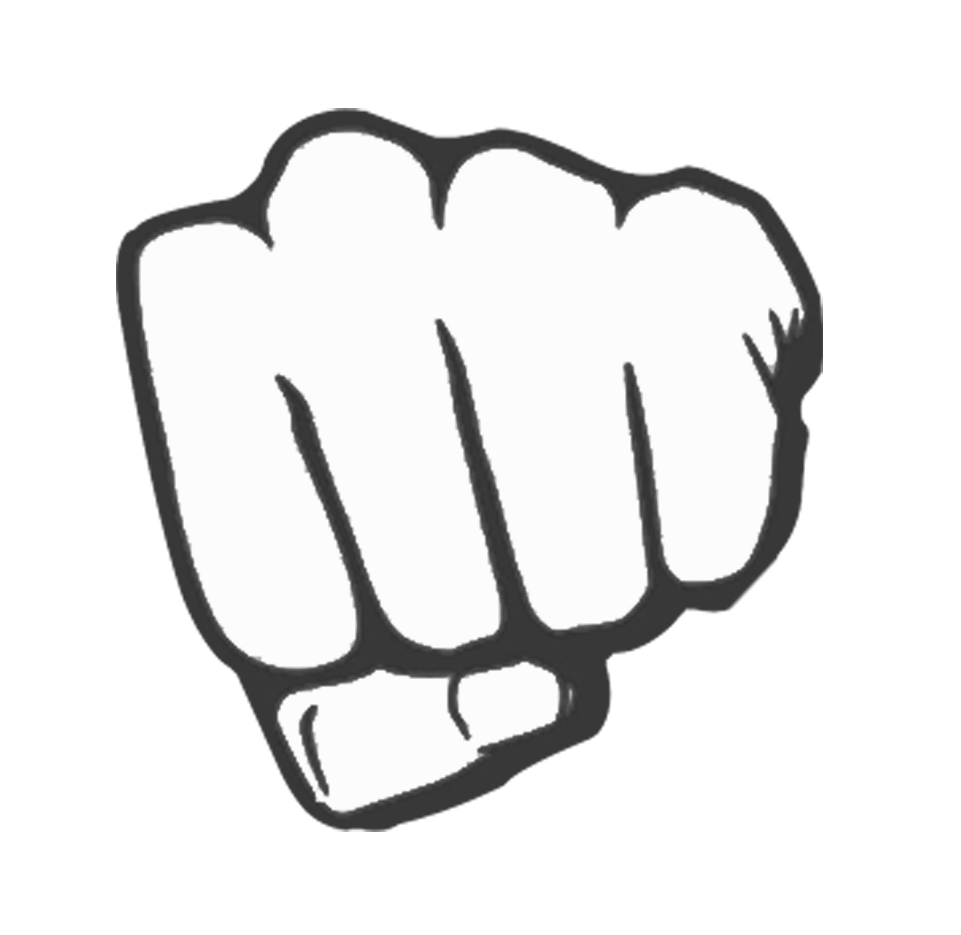 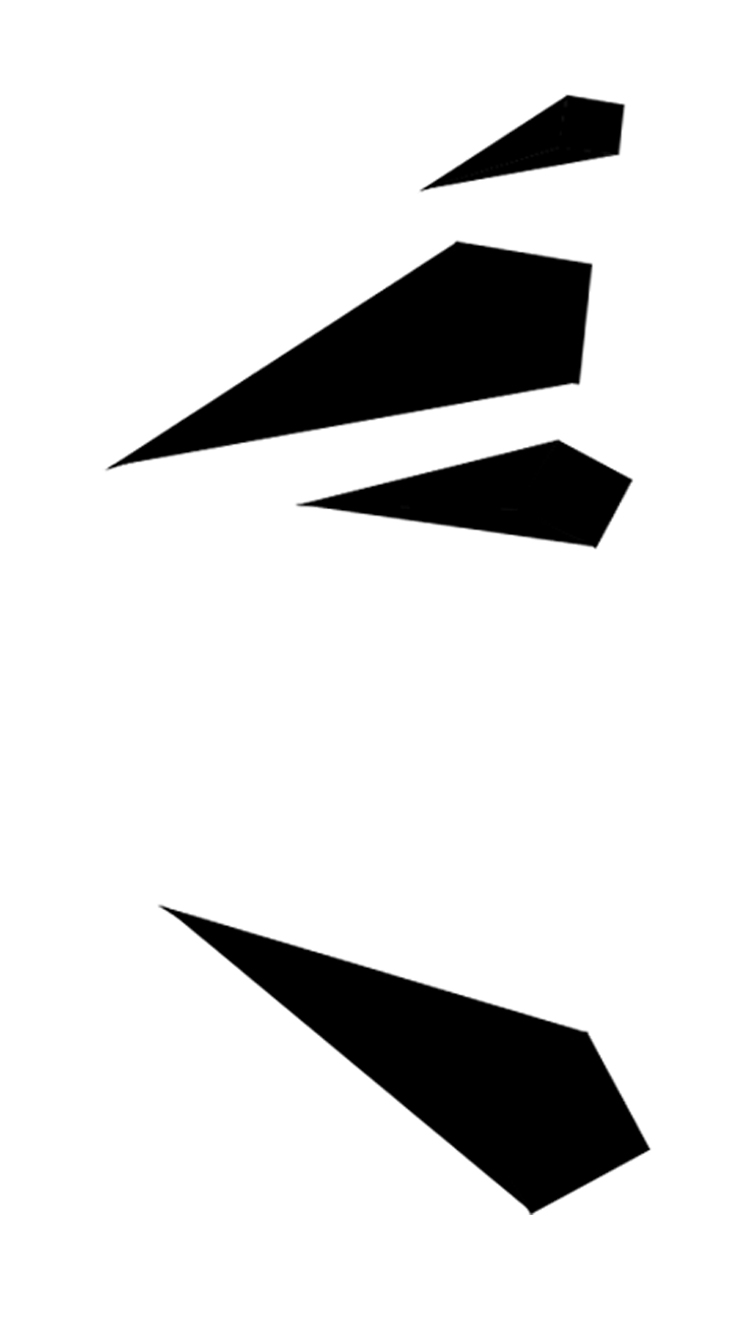 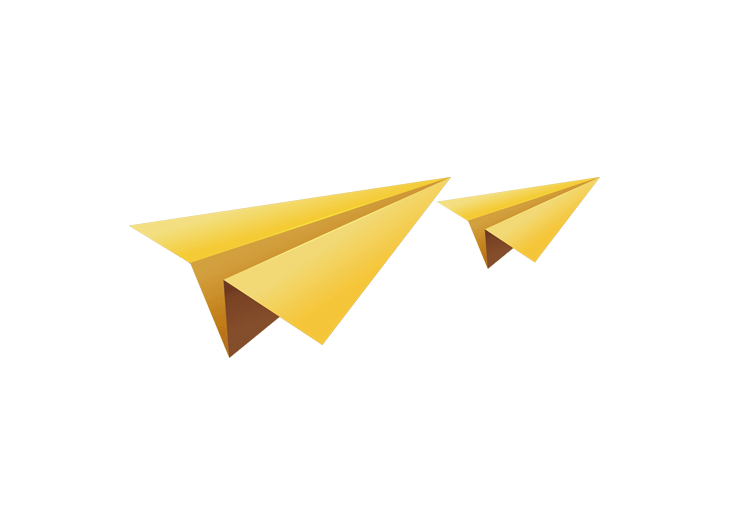 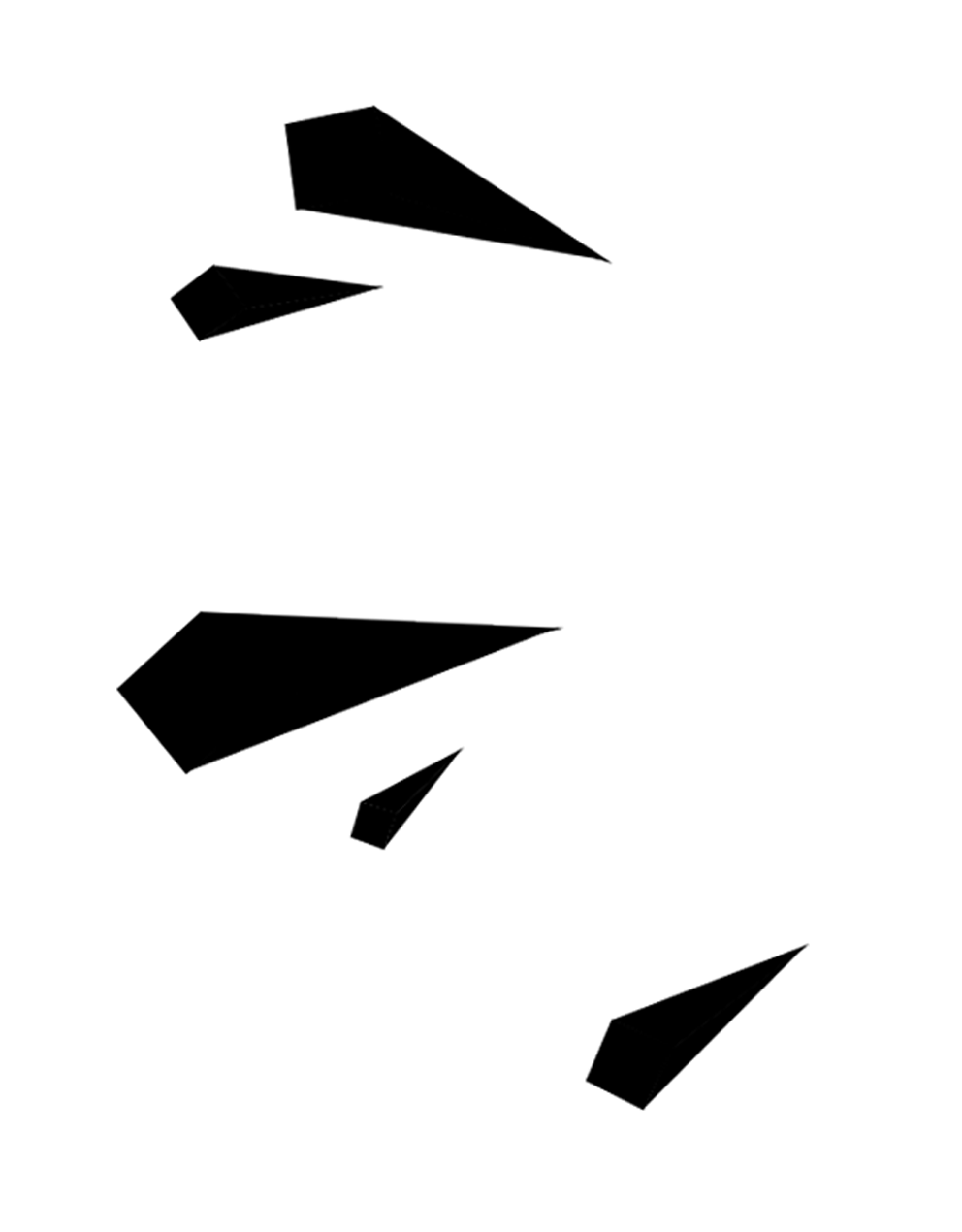 谢谢观看！
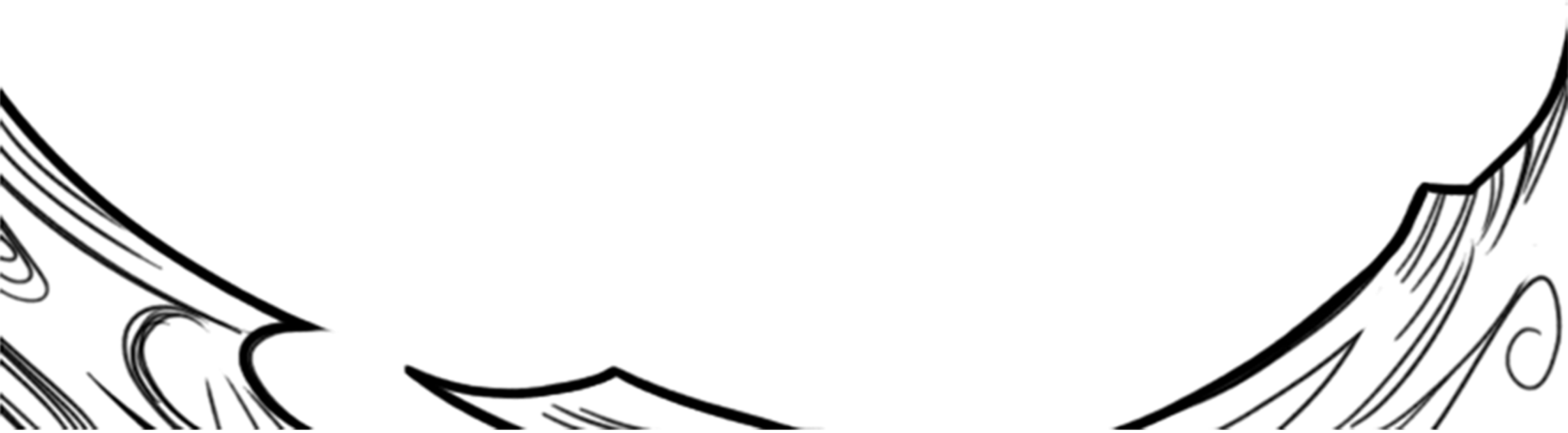 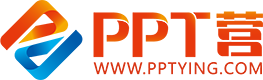 10000+套精品PPT模板全部免费下载
PPT营
www.pptying.com
[Speaker Notes: 模板来自于 https://www.pptying.com    【PPT营】]